1
The Tear Film
What roles does the tear film (specifically, the  precorneal  tear film) play in ocular health and function?
answer this first
2
The Tear Film
What roles does the tear film (specifically, the  precorneal  tear film) play in ocular health and function?
3
The Tear Film
What roles does the tear film (specifically, the  precorneal  tear film) play in ocular health and function?
There are three:
--?
--?
--?
4
The Tear Film
What roles does the tear film (specifically, the  precorneal  tear film) play in ocular health and function?
There are three:
--Facilitates diffusion of  oxygen  to the  avascular  cornea
--?
--?
5
The Tear Film
What roles does the tear film (specifically, the  precorneal  tear film) play in ocular health and function?
There are three:
--Facilitates diffusion of  oxygen  to the  avascular  cornea
--?
--?
6
The Tear Film
What roles does the tear film (specifically, the  precorneal  tear film) play in ocular health and function?
There are three:
--Facilitates diffusion of  oxygen  to the  avascular  cornea
--Assists in clearing debris from the corneal surface
--?
7
The Tear Film
What roles does the tear film (specifically, the  precorneal  tear film) play in ocular health and function?
There are three:
--Facilitates diffusion of  oxygen  to the  avascular  cornea
--Assists in clearing debris from the corneal surface
--Provides a glassy-smooth refracting surface at the air-cornea interface (or more accurately, the air-tear film interface)
8
The Tear Film
What roles does the tear film (specifically, the  precorneal  tear film) play in ocular health and function?
There are three:
--Facilitates diffusion of  oxygen  to the  avascular  cornea
--Assists in clearing debris from the corneal surface
--Provides a glassy-smooth refracting surface at the air-cornea interface (or more accurately, the air-tear film interface)

Where does the tear film reside? (The answer is not ‘on the surface of the eye.’)
9
The Tear Film
What roles does the tear film (specifically, the  precorneal  tear film) play in ocular health and function?
There are three:
--Facilitates diffusion of  oxygen  to the  avascular  cornea
--Assists in clearing debris from the corneal surface
--Provides a glassy-smooth refracting surface at the air-cornea interface (or more accurately, the air-tear film interface)

Where does the tear film reside? (The answer is not ‘on the surface of the eye.’)
The bulk of tear volume is in the tear strip or lake (aka the tear  meniscus ) resting on the lower-lid margin
10
The Tear Film
What roles does the tear film (specifically, the  precorneal  tear film) play in ocular health and function?
There are three:
--Facilitates diffusion of  oxygen  to the  avascular  cornea
--Assists in clearing debris from the corneal surface
--Provides a glassy-smooth refracting surface at the air-cornea interface (or more accurately, the air-tear film interface)

Where does the tear film reside? (The answer is not ‘on the surface of the eye.’) The bulk of tear volume is in the tear strip or lake (aka the tear  meniscus ) resting on the lower-lid margin
The Tear Film
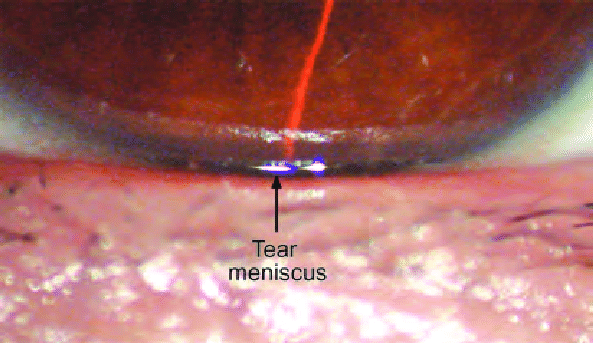 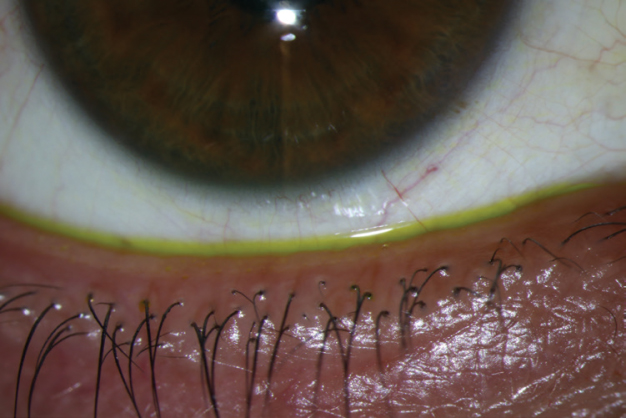 Tear lake (strip; meniscus)
12
The Tear Film
What roles does the tear film (specifically, the  precorneal  tear film) play in ocular health and function?
There are three:
--Facilitates diffusion of  oxygen  to the  avascular  cornea
--Assists in clearing debris from the corneal surface
--Provides a glassy-smooth refracting surface at the air-cornea interface (or more accurately, the air-tear film interface)

Where does the tear film reside? (The answer is not ‘on the surface of the eye.’)
The bulk of tear volume is in the tear strip or lake (aka the tear  meniscus ) resting on the lower-lid margin

How does the tear volume get from the tear strip up onto the ocular surface where it’s needed?
13
The Tear Film
What roles does the tear film (specifically, the  precorneal  tear film) play in ocular health and function?
There are three:
--Facilitates diffusion of  oxygen  to the  avascular  cornea
--Assists in clearing debris from the corneal surface
--Provides a glassy-smooth refracting surface at the air-cornea interface (or more accurately, the air-tear film interface)

Where does the tear film reside? (The answer is not ‘on the surface of the eye.’)
The bulk of tear volume is in the tear strip or lake (aka the tear  meniscus ) resting on the lower-lid margin

How does the tear volume get from the tear strip up onto the ocular surface where it’s needed?
Courtesy of the action of the  upper lid (UL)
two words
14
The Tear Film
What roles does the tear film (specifically, the  precorneal  tear film) play in ocular health and function?
There are three:
--Facilitates diffusion of  oxygen  to the  avascular  cornea
--Assists in clearing debris from the corneal surface
--Provides a glassy-smooth refracting surface at the air-cornea interface (or more accurately, the air-tear film interface)

Where does the tear film reside? (The answer is not ‘on the surface of the eye.’)
The bulk of tear volume is in the tear strip or lake (aka the tear  meniscus ) resting on the lower-lid margin

How does the tear volume get from the tear strip up onto the ocular surface where it’s needed?
Courtesy of the action of the  upper lid (UL)
15
The Tear Film
What roles does the tear film (specifically, the  precorneal  tear film) play in ocular health and function?
There are three:
--Facilitates diffusion of  oxygen  to the  avascular  cornea
--Assists in clearing debris from the corneal surface
--Provides a glassy-smooth refracting surface at the air-cornea interface (or more accurately, the air-tear film interface)

Where does the tear film reside? (The answer is not ‘on the surface of the eye.’)
The bulk of tear volume is in the tear strip or lake (aka the tear  meniscus ) resting on the lower-lid margin

How does the tear volume get from the tear strip up onto the ocular surface where it’s needed?
Courtesy of the action of the  upper lid (UL) . During a blink, the UL travels down across most of the extent of the  interpalpebral fissure  (the lower lid goes up a little, but not much).
two words (not ‘ocular surface’)-
16
The Tear Film
What roles does the tear film (specifically, the  precorneal  tear film) play in ocular health and function?
There are three:
--Facilitates diffusion of  oxygen  to the  avascular  cornea
--Assists in clearing debris from the corneal surface
--Provides a glassy-smooth refracting surface at the air-cornea interface (or more accurately, the air-tear film interface)

Where does the tear film reside? (The answer is not ‘on the surface of the eye.’)
The bulk of tear volume is in the tear strip or lake (aka the tear  meniscus ) resting on the lower-lid margin

How does the tear volume get from the tear strip up onto the ocular surface where it’s needed?
Courtesy of the action of the  upper lid (UL) . During a blink, the UL travels down across most of the extent of the  interpalpebral fissure  (the lower lid goes up a little, but not much).
17
The Tear Film
What roles does the tear film (specifically, the  precorneal  tear film) play in ocular health and function?
There are three:
--Facilitates diffusion of  oxygen  to the  avascular  cornea
--Assists in clearing debris from the corneal surface
--Provides a glassy-smooth refracting surface at the air-cornea interface (or more accurately, the air-tear film interface)

Where does the tear film reside? (The answer is not ‘on the surface of the eye.’)
The bulk of tear volume is in the tear strip or lake (aka the tear  meniscus ) resting on the lower-lid margin

How does the tear volume get from the tear strip up onto the ocular surface where it’s needed?
Courtesy of the action of the  upper lid (UL) . During a blink, the UL travels down across most of the extent of the  interpalpebral fissure  (the lower lid goes up a little, but not much). As it goes down the UL wipes debris off the surface and into the lake. As it goes back up, the UL exerts a capillary-attraction force on the aqueous in the tear lake, thereby pulling it up across the ocular surface. (The oil layer follows along.)
18
The Tear Film
What roles does the tear film (specifically, the  precorneal  tear film) play in ocular health and function?
There are three:
--Facilitates diffusion of  oxygen  to the  avascular  cornea
--Assists in clearing debris from the corneal surface
--Provides a glassy-smooth refracting surface at the air-cornea interface (or more accurately, the air-tear film interface)

Where does the tear film reside? (The answer is not ‘on the surface of the eye.’)
The bulk of tear volume is in the tear strip or lake (aka the tear  meniscus ) resting on the lower-lid margin

How does the tear volume get from the tear strip up onto the ocular surface where it’s needed?
Courtesy of the action of the  upper lid (UL) . During a blink, the UL travels down across most of the extent of the  interpalpebral fissure  (the lower lid goes up a little, but not much). As it goes down the UL wipes debris off the surface and into the lake. As it goes back up, the UL exerts a capillary-attraction force on the aqueous in the tear lake, thereby pulling it up across the ocular surface. (The oil layer follows along.)
What muscle is responsible for blinking?
The orbicularis oculi

What is the basic arrangement of the fibers of the orbicularis?
As multiple concentric bands encircling all or part of the orbital aperture

The ‘multiple bands’ are organized into two basic portions—what are they?      How are they defined? The palpebral portion is further subdivided into two parts— what are they? How are they defined?
--Orbital: The portion overlying orbital bone
--Palpebral: The portion overlying the lids 
----Preseptal: The part overlying the orbital septum
----Pretarsal: The part overlying the tarsal plates
19
The Tear Film
What roles does the tear film (specifically, the  precorneal  tear film) play in ocular health and function?
There are three:
--Facilitates diffusion of  oxygen  to the  avascular  cornea
--Assists in clearing debris from the corneal surface
--Provides a glassy-smooth refracting surface at the air-cornea interface (or more accurately, the air-tear film interface)

Where does the tear film reside? (The answer is not ‘on the surface of the eye.’)
The bulk of tear volume is in the tear strip or lake (aka the tear  meniscus ) resting on the lower-lid margin

How does the tear volume get from the tear strip up onto the ocular surface where it’s needed?
Courtesy of the action of the  upper lid (UL) . During a blink, the UL travels down across most of the extent of the  interpalpebral fissure  (the lower lid goes up a little, but not much). As it goes down the UL wipes debris off the surface and into the lake. As it goes back up, the UL exerts a capillary-attraction force on the aqueous in the tear lake, thereby pulling it up across the ocular surface. (The oil layer follows along.)
What muscle is responsible for blinking?
The orbicularis oculi

What is the basic arrangement of the fibers of the orbicularis?
As multiple concentric bands encircling all or part of the orbital aperture

The ‘multiple bands’ are organized into two basic portions—what are they?      How are they defined? The palpebral portion is further subdivided into two parts— what are they? How are they defined?
--Orbital: The portion overlying orbital bone
--Palpebral: The portion overlying the lids 
----Preseptal: The part overlying the orbital septum
----Pretarsal: The part overlying the tarsal plates
20
The Tear Film
What roles does the tear film (specifically, the  precorneal  tear film) play in ocular health and function?
There are three:
--Facilitates diffusion of  oxygen  to the  avascular  cornea
--Assists in clearing debris from the corneal surface
--Provides a glassy-smooth refracting surface at the air-cornea interface (or more accurately, the air-tear film interface)

Where does the tear film reside? (The answer is not ‘on the surface of the eye.’)
The bulk of tear volume is in the tear strip or lake (aka the tear  meniscus ) resting on the lower-lid margin

How does the tear volume get from the tear strip up onto the ocular surface where it’s needed?
Courtesy of the action of the  upper lid (UL) . During a blink, the UL travels down across most of the extent of the  interpalpebral fissure  (the lower lid goes up a little, but not much). As it goes down the UL wipes debris off the surface and into the lake. As it goes back up, the UL exerts a capillary-attraction force on the aqueous in the tear lake, thereby pulling it up across the ocular surface. (The oil layer follows along.)
What muscle is responsible for blinking?
The orbicularis oculi

What is the basic arrangement of the fibers of the orbicularis?
As multiple concentric bands encircling all or part of the orbital aperture

The ‘multiple bands’ are organized into two basic portions—what are they?      How are they defined? The palpebral portion is further subdivided into two parts— what are they? How are they defined?
--Orbital: The portion overlying orbital bone
--Palpebral: The portion overlying the lids 
----Preseptal: The part overlying the orbital septum
----Pretarsal: The part overlying the tarsal plates
21
The Tear Film
What roles does the tear film (specifically, the  precorneal  tear film) play in ocular health and function?
There are three:
--Facilitates diffusion of  oxygen  to the  avascular  cornea
--Assists in clearing debris from the corneal surface
--Provides a glassy-smooth refracting surface at the air-cornea interface (or more accurately, the air-tear film interface)

Where does the tear film reside? (The answer is not ‘on the surface of the eye.’)
The bulk of tear volume is in the tear strip or lake (aka the tear  meniscus ) resting on the lower-lid margin

How does the tear volume get from the tear strip up onto the ocular surface where it’s needed?
Courtesy of the action of the  upper lid (UL) . During a blink, the UL travels down across most of the extent of the  interpalpebral fissure  (the lower lid goes up a little, but not much). As it goes down the UL wipes debris off the surface and into the lake. As it goes back up, the UL exerts a capillary-attraction force on the aqueous in the tear lake, thereby pulling it up across the ocular surface. (The oil layer follows along.)
What muscle is responsible for blinking?
The orbicularis oculi

What is the basic arrangement of the fibers of the orbicularis?
As multiple concentric bands encircling all or part of the orbital aperture

The ‘multiple bands’ are organized into two basic portions—what are they?      How are they defined? The palpebral portion is further subdivided into two parts— what are they? How are they defined?
--Orbital: The portion overlying orbital bone
--Palpebral: The portion overlying the lids 
----Preseptal: The part overlying the orbital septum
----Pretarsal: The part overlying the tarsal plates
22
The Tear Film
What roles does the tear film (specifically, the  precorneal  tear film) play in ocular health and function?
There are three:
--Facilitates diffusion of  oxygen  to the  avascular  cornea
--Assists in clearing debris from the corneal surface
--Provides a glassy-smooth refracting surface at the air-cornea interface (or more accurately, the air-tear film interface)

Where does the tear film reside? (The answer is not ‘on the surface of the eye.’)
The bulk of tear volume is in the tear strip or lake (aka the tear  meniscus ) resting on the lower-lid margin

How does the tear volume get from the tear strip up onto the ocular surface where it’s needed?
Courtesy of the action of the  upper lid (UL) . During a blink, the UL travels down across most of the extent of the  interpalpebral fissure  (the lower lid goes up a little, but not much). As it goes down the UL wipes debris off the surface and into the lake. As it goes back up, the UL exerts a capillary-attraction force on the aqueous in the tear lake, thereby pulling it up across the ocular surface. (The oil layer follows along.)
What muscle is responsible for blinking?
The orbicularis oculi

What is the basic arrangement of the fibers of the orbicularis?
As multiple concentric bands encircling all or part of the orbital aperture

The ‘multiple bands’ are organized into two basic portions—what are they?      How are they defined? The palpebral portion is further subdivided into two parts— what are they? How are they defined?
--?
--?
----Preseptal: The part overlying the orbital septum
----Pretarsal: The part overlying the tarsal plates
23
The Tear Film
What roles does the tear film (specifically, the  precorneal  tear film) play in ocular health and function?
There are three:
--Facilitates diffusion of  oxygen  to the  avascular  cornea
--Assists in clearing debris from the corneal surface
--Provides a glassy-smooth refracting surface at the air-cornea interface (or more accurately, the air-tear film interface)

Where does the tear film reside? (The answer is not ‘on the surface of the eye.’)
The bulk of tear volume is in the tear strip or lake (aka the tear  meniscus ) resting on the lower-lid margin

How does the tear volume get from the tear strip up onto the ocular surface where it’s needed?
Courtesy of the action of the  upper lid (UL) . During a blink, the UL travels down across most of the extent of the  interpalpebral fissure  (the lower lid goes up a little, but not much). As it goes down the UL wipes debris off the surface and into the lake. As it goes back up, the UL exerts a capillary-attraction force on the aqueous in the tear lake, thereby pulling it up across the ocular surface. (The oil layer follows along.)
What muscle is responsible for blinking?
The orbicularis oculi

What is the basic arrangement of the fibers of the orbicularis?
As multiple concentric bands encircling all or part of the orbital aperture

The ‘multiple bands’ are organized into two basic portions—what are they?      How are they defined? The palpebral portion is further subdivided into two parts— what are they? How are they defined?
--Orbital
--Palpebral
----Preseptal: The part overlying the orbital septum
----Pretarsal: The part overlying the tarsal plates
24
The Tear Film
What roles does the tear film (specifically, the  precorneal  tear film) play in ocular health and function?
There are three:
--Facilitates diffusion of  oxygen  to the  avascular  cornea
--Assists in clearing debris from the corneal surface
--Provides a glassy-smooth refracting surface at the air-cornea interface (or more accurately, the air-tear film interface)

Where does the tear film reside? (The answer is not ‘on the surface of the eye.’)
The bulk of tear volume is in the tear strip or lake (aka the tear  meniscus ) resting on the lower-lid margin

How does the tear volume get from the tear strip up onto the ocular surface where it’s needed?
Courtesy of the action of the  upper lid (UL) . During a blink, the UL travels down across most of the extent of the  interpalpebral fissure  (the lower lid goes up a little, but not much). As it goes down the UL wipes debris off the surface and into the lake. As it goes back up, the UL exerts a capillary-attraction force on the aqueous in the tear lake, thereby pulling it up across the ocular surface. (The oil layer follows along.)
What muscle is responsible for blinking?
The orbicularis oculi

What is the basic arrangement of the fibers of the orbicularis?
As multiple concentric bands encircling all or part of the orbital aperture

The ‘multiple bands’ are organized into two basic portions—what are they?      How is each defined? The palpebral portion is further subdivided into two parts— what are they? How are they defined?
--Orbital: ?
--Palpebral: ?
----Preseptal: The part overlying the orbital septum
----Pretarsal: The part overlying the tarsal plates
25
The Tear Film
What roles does the tear film (specifically, the  precorneal  tear film) play in ocular health and function?
There are three:
--Facilitates diffusion of  oxygen  to the  avascular  cornea
--Assists in clearing debris from the corneal surface
--Provides a glassy-smooth refracting surface at the air-cornea interface (or more accurately, the air-tear film interface)

Where does the tear film reside? (The answer is not ‘on the surface of the eye.’)
The bulk of tear volume is in the tear strip or lake (aka the tear  meniscus ) resting on the lower-lid margin

How does the tear volume get from the tear strip up onto the ocular surface where it’s needed?
Courtesy of the action of the  upper lid (UL) . During a blink, the UL travels down across most of the extent of the  interpalpebral fissure  (the lower lid goes up a little, but not much). As it goes down the UL wipes debris off the surface and into the lake. As it goes back up, the UL exerts a capillary-attraction force on the aqueous in the tear lake, thereby pulling it up across the ocular surface. (The oil layer follows along.)
What muscle is responsible for blinking?
The orbicularis oculi

What is the basic arrangement of the fibers of the orbicularis?
As multiple concentric bands encircling all or part of the orbital aperture

The ‘multiple bands’ are organized into two basic portions—what are they?      How is each defined? The palpebral portion is further subdivided into two parts— what are they? How are they defined?
--Orbital: The portion overlying the  bones of the orbit
--Palpebral: The portion overlying the  lids 
----Preseptal: The part overlying the orbital septum
----Pretarsal: The part overlying the tarsal plates
several words
one word
26
The Tear Film
What roles does the tear film (specifically, the  precorneal  tear film) play in ocular health and function?
There are three:
--Facilitates diffusion of  oxygen  to the  avascular  cornea
--Assists in clearing debris from the corneal surface
--Provides a glassy-smooth refracting surface at the air-cornea interface (or more accurately, the air-tear film interface)

Where does the tear film reside? (The answer is not ‘on the surface of the eye.’)
The bulk of tear volume is in the tear strip or lake (aka the tear  meniscus ) resting on the lower-lid margin

How does the tear volume get from the tear strip up onto the ocular surface where it’s needed?
Courtesy of the action of the  upper lid (UL) . During a blink, the UL travels down across most of the extent of the  interpalpebral fissure  (the lower lid goes up a little, but not much). As it goes down the UL wipes debris off the surface and into the lake. As it goes back up, the UL exerts a capillary-attraction force on the aqueous in the tear lake, thereby pulling it up across the ocular surface. (The oil layer follows along.)
What muscle is responsible for blinking?
The orbicularis oculi

What is the basic arrangement of the fibers of the orbicularis?
As multiple concentric bands encircling all or part of the orbital aperture

The ‘multiple bands’ are organized into two basic portions—what are they?      How is each defined? The palpebral portion is further subdivided into two parts— what are they? How are they defined?
--Orbital: The portion overlying the  bones of the orbit
--Palpebral: The portion overlying the  lids 
----Preseptal: The part overlying the orbital septum
----Pretarsal: The part overlying the tarsal plates
27
The Tear Film
What roles does the tear film (specifically, the  precorneal  tear film) play in ocular health and function?
There are three:
--Facilitates diffusion of  oxygen  to the  avascular  cornea
--Assists in clearing debris from the corneal surface
--Provides a glassy-smooth refracting surface at the air-cornea interface (or more accurately, the air-tear film interface)

Where does the tear film reside? (The answer is not ‘on the surface of the eye.’)
The bulk of tear volume is in the tear strip or lake (aka the tear  meniscus ) resting on the lower-lid margin

How does the tear volume get from the tear strip up onto the ocular surface where it’s needed?
Courtesy of the action of the  upper lid (UL) . During a blink, the UL travels down across most of the extent of the  interpalpebral fissure  (the lower lid goes up a little, but not much). As it goes down the UL wipes debris off the surface and into the lake. As it goes back up, the UL exerts a capillary-attraction force on the aqueous in the tear lake, thereby pulling it up across the ocular surface. (The oil layer follows along.)
What muscle is responsible for blinking?
The orbicularis oculi

What is the basic arrangement of the fibers of the orbicularis?
As multiple concentric bands encircling all or part of the orbital aperture

The ‘multiple bands’ are organized into two basic portions—what are they?      How is each defined? The palpebral portion is further subdivided into two parts— what are they? How are they defined?
--Orbital: The portion overlying the  bones of the orbit
--Palpebral: The portion overlying the  lids 
----Preseptal: The part overlying the orbital septum
----Pretarsal: The part overlying the tarsal plates
There’s a fundamental distinction between the orbital and palpebral portions vis a vis blinking. What is it?
The palpebral portion is responsible for  normal blinking , whereas the orbital portion comes into play only during  effortful/voluntary eye closure
28
The Tear Film
What roles does the tear film (specifically, the  precorneal  tear film) play in ocular health and function?
There are three:
--Facilitates diffusion of  oxygen  to the  avascular  cornea
--Assists in clearing debris from the corneal surface
--Provides a glassy-smooth refracting surface at the air-cornea interface (or more accurately, the air-tear film interface)

Where does the tear film reside? (The answer is not ‘on the surface of the eye.’)
The bulk of tear volume is in the tear strip or lake (aka the tear  meniscus ) resting on the lower-lid margin

How does the tear volume get from the tear strip up onto the ocular surface where it’s needed?
Courtesy of the action of the  upper lid (UL) . During a blink, the UL travels down across most of the extent of the  interpalpebral fissure  (the lower lid goes up a little, but not much). As it goes down the UL wipes debris off the surface and into the lake. As it goes back up, the UL exerts a capillary-attraction force on the aqueous in the tear lake, thereby pulling it up across the ocular surface. (The oil layer follows along.)
What muscle is responsible for blinking?
The orbicularis oculi

What is the basic arrangement of the fibers of the orbicularis?
As multiple concentric bands encircling all or part of the orbital aperture

The ‘multiple bands’ are organized into two basic portions—what are they?      How is each defined? The palpebral portion is further subdivided into two parts— what are they? How are they defined?
--Orbital: The portion overlying the  bones of the orbit
--Palpebral: The portion overlying the  lids 
----Preseptal: The part overlying the orbital septum
----Pretarsal: The part overlying the tarsal plates
There’s a fundamental distinction between the orbital and palpebral portions vis a vis blinking. What is it?
The palpebral portion is responsible for  normal blinking , whereas the orbital portion comes into play only during  effortful/voluntary eye closure
two words
29
The Tear Film
What roles does the tear film (specifically, the  precorneal  tear film) play in ocular health and function?
There are three:
--Facilitates diffusion of  oxygen  to the  avascular  cornea
--Assists in clearing debris from the corneal surface
--Provides a glassy-smooth refracting surface at the air-cornea interface (or more accurately, the air-tear film interface)

Where does the tear film reside? (The answer is not ‘on the surface of the eye.’)
The bulk of tear volume is in the tear strip or lake (aka the tear  meniscus ) resting on the lower-lid margin

How does the tear volume get from the tear strip up onto the ocular surface where it’s needed?
Courtesy of the action of the  upper lid (UL) . During a blink, the UL travels down across most of the extent of the  interpalpebral fissure  (the lower lid goes up a little, but not much). As it goes down the UL wipes debris off the surface and into the lake. As it goes back up, the UL exerts a capillary-attraction force on the aqueous in the tear lake, thereby pulling it up across the ocular surface. (The oil layer follows along.)
What muscle is responsible for blinking?
The orbicularis oculi

What is the basic arrangement of the fibers of the orbicularis?
As multiple concentric bands encircling all or part of the orbital aperture

The ‘multiple bands’ are organized into two basic portions—what are they?      How is each defined? The palpebral portion is further subdivided into two parts— what are they? How are they defined?
--Orbital: The portion overlying the  bones of the orbit
--Palpebral: The portion overlying the  lids 
----Preseptal: The part overlying the orbital septum
----Pretarsal: The part overlying the tarsal plates
There’s a fundamental distinction between the orbital and palpebral portions vis a vis blinking. What is it?
The palpebral portion is responsible for  normal blinking , whereas the orbital portion comes into play only during  effortful/voluntary eye closure
30
The Tear Film
What roles does the tear film (specifically, the  precorneal  tear film) play in ocular health and function?
There are three:
--Facilitates diffusion of  oxygen  to the  avascular  cornea
--Assists in clearing debris from the corneal surface
--Provides a glassy-smooth refracting surface at the air-cornea interface (or more accurately, the air-tear film interface)

Where does the tear film reside? (The answer is not ‘on the surface of the eye.’)
The bulk of tear volume is in the tear strip or lake (aka the tear  meniscus ) resting on the lower-lid margin

How does the tear volume get from the tear strip up onto the ocular surface where it’s needed?
Courtesy of the action of the  upper lid (UL) . During a blink, the UL travels down across most of the extent of the  interpalpebral fissure  (the lower lid goes up a little, but not much). As it goes down the UL wipes debris off the surface and into the lake. As it goes back up, the UL exerts a capillary-attraction force on the aqueous in the tear lake, thereby pulling it up across the ocular surface. (The oil layer follows along.)
What muscle is responsible for blinking?
The orbicularis oculi

What is the basic arrangement of the fibers of the orbicularis?
As multiple concentric bands encircling all or part of the orbital aperture

The ‘multiple bands’ are organized into two basic portions—what are they?      How is each defined? The palpebral portion is further subdivided into two parts— what are they? How are they defined?
--Orbital: The portion overlying the  bones of the orbit
--Palpebral: The portion overlying the  lids 
----Preseptal: The part overlying the orbital septum
----Pretarsal: The part overlying the tarsal plates
There’s a fundamental distinction between the orbital and palpebral portions vis a vis blinking. What is it?
The palpebral portion is responsible for  normal blinking , whereas the orbital portion comes into play only during  effortful/voluntary eye closure
several words
31
The Tear Film
What roles does the tear film (specifically, the  precorneal  tear film) play in ocular health and function?
There are three:
--Facilitates diffusion of  oxygen  to the  avascular  cornea
--Assists in clearing debris from the corneal surface
--Provides a glassy-smooth refracting surface at the air-cornea interface (or more accurately, the air-tear film interface)

Where does the tear film reside? (The answer is not ‘on the surface of the eye.’)
The bulk of tear volume is in the tear strip or lake (aka the tear  meniscus ) resting on the lower-lid margin

How does the tear volume get from the tear strip up onto the ocular surface where it’s needed?
Courtesy of the action of the  upper lid (UL) . During a blink, the UL travels down across most of the extent of the  interpalpebral fissure  (the lower lid goes up a little, but not much). As it goes down the UL wipes debris off the surface and into the lake. As it goes back up, the UL exerts a capillary-attraction force on the aqueous in the tear lake, thereby pulling it up across the ocular surface. (The oil layer follows along.)
What muscle is responsible for blinking?
The orbicularis oculi

What is the basic arrangement of the fibers of the orbicularis?
As multiple concentric bands encircling all or part of the orbital aperture

The ‘multiple bands’ are organized into two basic portions—what are they?      How is each defined? The palpebral portion is further subdivided into two parts— what are they? How are they defined?
--Orbital: The portion overlying the  bones of the orbit
--Palpebral: The portion overlying the  lids 
----Preseptal: The part overlying the orbital septum
----Pretarsal: The part overlying the tarsal plates
There’s a fundamental distinction between the orbital and palpebral portions vis a vis blinking. What is it?
The palpebral portion is responsible for  normal blinking , whereas the orbital portion comes into play only during  effortful/voluntary eye closure
32
The Tear Film
What roles does the tear film (specifically, the  precorneal  tear film) play in ocular health and function?
There are three:
--Facilitates diffusion of  oxygen  to the  avascular  cornea
--Assists in clearing debris from the corneal surface
--Provides a glassy-smooth refracting surface at the air-cornea interface (or more accurately, the air-tear film interface)

Where does the tear film reside? (The answer is not ‘on the surface of the eye.’)
The bulk of tear volume is in the tear strip or lake (aka the tear  meniscus ) resting on the lower-lid margin

How does the tear volume get from the tear strip up onto the ocular surface where it’s needed?
Courtesy of the action of the  upper lid (UL) . During a blink, the UL travels down across most of the extent of the  interpalpebral fissure  (the lower lid goes up a little, but not much). As it goes down the UL wipes debris off the surface and into the lake. As it goes back up, the UL exerts a capillary-attraction force on the aqueous in the tear lake, thereby pulling it up across the ocular surface. (The oil layer follows along.)
What muscle is responsible for blinking?
The orbicularis oculi

What is the basic arrangement of the fibers of the orbicularis?
As multiple concentric bands encircling all or part of the orbital aperture

The ‘multiple bands’ are organized into two basic portions—what are they?      How is each defined? The palpebral portion is subdivided into two parts—what are they? 
--Orbital: The portion overlying the  bones of the orbit
--Palpebral: The portion overlying the  lids 
----?
----?
Next Q
33
The Tear Film
What roles does the tear film (specifically, the  precorneal  tear film) play in ocular health and function?
There are three:
--Facilitates diffusion of  oxygen  to the  avascular  cornea
--Assists in clearing debris from the corneal surface
--Provides a glassy-smooth refracting surface at the air-cornea interface (or more accurately, the air-tear film interface)

Where does the tear film reside? (The answer is not ‘on the surface of the eye.’)
The bulk of tear volume is in the tear strip or lake (aka the tear  meniscus ) resting on the lower-lid margin

How does the tear volume get from the tear strip up onto the ocular surface where it’s needed?
Courtesy of the action of the  upper lid (UL) . During a blink, the UL travels down across most of the extent of the  interpalpebral fissure  (the lower lid goes up a little, but not much). As it goes down the UL wipes debris off the surface and into the lake. As it goes back up, the UL exerts a capillary-attraction force on the aqueous in the tear lake, thereby pulling it up across the ocular surface. (The oil layer follows along.)
What muscle is responsible for blinking?
The orbicularis oculi

What is the basic arrangement of the fibers of the orbicularis?
As multiple concentric bands encircling all or part of the orbital aperture

The ‘multiple bands’ are organized into two basic portions—what are they?      How is each defined? The palpebral portion is subdivided into two parts—what are they? 
--Orbital: The portion overlying the  bones of the orbit
--Palpebral: The portion overlying the  lids 
----Preseptal
----Pretarsal
34
The Tear Film
What roles does the tear film (specifically, the  precorneal  tear film) play in ocular health and function?
There are three:
--Facilitates diffusion of  oxygen  to the  avascular  cornea
--Assists in clearing debris from the corneal surface
--Provides a glassy-smooth refracting surface at the air-cornea interface (or more accurately, the air-tear film interface)

Where does the tear film reside? (The answer is not ‘on the surface of the eye.’)
The bulk of tear volume is in the tear strip or lake (aka the tear  meniscus ) resting on the lower-lid margin

How does the tear volume get from the tear strip up onto the ocular surface where it’s needed?
Courtesy of the action of the  upper lid (UL) . During a blink, the UL travels down across most of the extent of the  interpalpebral fissure  (the lower lid goes up a little, but not much). As it goes down the UL wipes debris off the surface and into the lake. As it goes back up, the UL exerts a capillary-attraction force on the aqueous in the tear lake, thereby pulling it up across the ocular surface. (The oil layer follows along.)
What muscle is responsible for blinking?
The orbicularis oculi

What is the basic arrangement of the fibers of the orbicularis?
As multiple concentric bands encircling all or part of the orbital aperture

The ‘multiple bands’ are organized into two basic portions—what are they?      How is each defined? The palpebral portion is subdivided into two parts—what are they? How are they defined?
--Orbital: The portion overlying the  bones of the orbit
--Palpebral: The portion overlying the  lids 
----Preseptal: ?
----Pretarsal: ?
35
The Tear Film
What roles does the tear film (specifically, the  precorneal  tear film) play in ocular health and function?
There are three:
--Facilitates diffusion of  oxygen  to the  avascular  cornea
--Assists in clearing debris from the corneal surface
--Provides a glassy-smooth refracting surface at the air-cornea interface (or more accurately, the air-tear film interface)

Where does the tear film reside? (The answer is not ‘on the surface of the eye.’)
The bulk of tear volume is in the tear strip or lake (aka the tear  meniscus ) resting on the lower-lid margin

How does the tear volume get from the tear strip up onto the ocular surface where it’s needed?
Courtesy of the action of the  upper lid (UL) . During a blink, the UL travels down across most of the extent of the  interpalpebral fissure  (the lower lid goes up a little, but not much). As it goes down the UL wipes debris off the surface and into the lake. As it goes back up, the UL exerts a capillary-attraction force on the aqueous in the tear lake, thereby pulling it up across the ocular surface. (The oil layer follows along.)
What muscle is responsible for blinking?
The orbicularis oculi

What is the basic arrangement of the fibers of the orbicularis?
As multiple concentric bands encircling all or part of the orbital aperture

The ‘multiple bands’ are organized into two basic portions—what are they?      How is each defined? The palpebral portion is subdivided into two parts—what are they? How are they defined?
--Orbital: The portion overlying the  bones of the orbit
--Palpebral: The portion overlying the  lids 
----Preseptal: The part overlying the  orbital septum
----Pretarsal: The part overlying the  tarsal plates
duh
duh
36
The Tear Film
What roles does the tear film (specifically, the  precorneal  tear film) play in ocular health and function?
There are three:
--Facilitates diffusion of  oxygen  to the  avascular  cornea
--Assists in clearing debris from the corneal surface
--Provides a glassy-smooth refracting surface at the air-cornea interface (or more accurately, the air-tear film interface)

Where does the tear film reside? (The answer is not ‘on the surface of the eye.’)
The bulk of tear volume is in the tear strip or lake (aka the tear  meniscus ) resting on the lower-lid margin

How does the tear volume get from the tear strip up onto the ocular surface where it’s needed?
Courtesy of the action of the  upper lid (UL) . During a blink, the UL travels down across most of the extent of the  interpalpebral fissure  (the lower lid goes up a little, but not much). As it goes down the UL wipes debris off the surface and into the lake. As it goes back up, the UL exerts a capillary-attraction force on the aqueous in the tear lake, thereby pulling it up across the ocular surface. (The oil layer follows along.)
What muscle is responsible for blinking?
The orbicularis oculi

What is the basic arrangement of the fibers of the orbicularis?
As multiple concentric bands encircling all or part of the orbital aperture

The ‘multiple bands’ are organized into two basic portions—what are they?      How is each defined? The palpebral portion is subdivided into two parts—what are they? How are they defined?
--Orbital: The portion overlying the  bones of the orbit
--Palpebral: The portion overlying the  lids 
----Preseptal: The part overlying the  orbital septum
----Pretarsal: The part overlying the  tarsal plates
37
The Tear Film
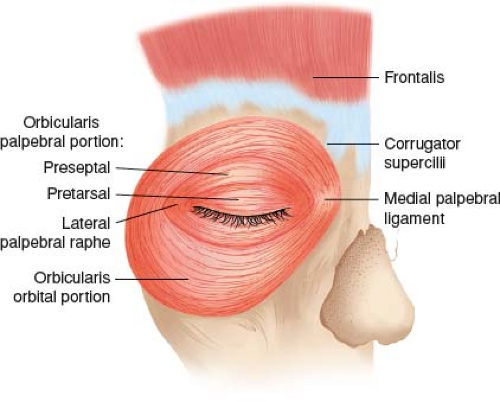 Orbicularis oculi mm
38
The Tear Film
What roles does the tear film (specifically, the  precorneal  tear film) play in ocular health and function?
There are three:
--Facilitates diffusion of  oxygen  to the  avascular  cornea
--Assists in clearing debris from the corneal surface
--Provides a glassy-smooth refracting surface at the air-cornea interface (or more accurately, the air-tear film interface)

Where does the tear film reside? (The answer is not ‘on the surface of the eye.’)
The bulk of tear volume is in the tear strip or lake (aka the tear  meniscus ) resting on the lower-lid margin.

How does the tear volume get from the tear strip up onto the ocular surface where it’s needed?
Courtesy of the action of the  upper lid (UL) . During a blink, the UL travels down across most of the extent of the  interpalpebral fissure  (the lower lid goes up a little, but not much). As it goes down the UL wipes debris off the surface and into the lake. As it goes back up, the UL exerts a capillary-attraction force on the aqueous in the tear lake, thereby pulling it up across the ocular surface. (The oil layer follows along.)
If the lower lid (LL) isn’t really going up, what does it do?
It mainly moves  horizontally  towards the  nose . In doing so, it pushes the tear lake (and the debris it contains) toward the  punctas*  for removal from the surface.
39
The Tear Film
What roles does the tear film (specifically, the  precorneal  tear film) play in ocular health and function?
There are three:
--Facilitates diffusion of  oxygen  to the  avascular  cornea
--Assists in clearing debris from the corneal surface
--Provides a glassy-smooth refracting surface at the air-cornea interface (or more accurately, the air-tear film interface)

Where does the tear film reside? (The answer is not ‘on the surface of the eye.’)
The bulk of tear volume is in the tear strip or lake (aka the tear  meniscus ) resting on the lower-lid margin.

How does the tear volume get from the tear strip up onto the ocular surface where it’s needed?
Courtesy of the action of the  upper lid (UL) . During a blink, the UL travels down across most of the extent of the  interpalpebral fissure  (the lower lid goes up a little, but not much). As it goes down the UL wipes debris off the surface and into the lake. As it goes back up, the UL exerts a capillary-attraction force on the aqueous in the tear lake, thereby pulling it up across the ocular surface. (The oil layer follows along.)
If the lower lid (LL) isn’t really going up, what does it do?
It mainly moves  horizontally  towards the  nose . In doing so, it pushes the tear lake (and the debris it contains) toward the  punctas*  for removal from the surface.
direction
40
The Tear Film
What roles does the tear film (specifically, the  precorneal  tear film) play in ocular health and function?
There are three:
--Facilitates diffusion of  oxygen  to the  avascular  cornea
--Assists in clearing debris from the corneal surface
--Provides a glassy-smooth refracting surface at the air-cornea interface (or more accurately, the air-tear film interface)

Where does the tear film reside? (The answer is not ‘on the surface of the eye.’)
The bulk of tear volume is in the tear strip or lake (aka the tear  meniscus ) resting on the lower-lid margin.

How does the tear volume get from the tear strip up onto the ocular surface where it’s needed?
Courtesy of the action of the  upper lid (UL) . During a blink, the UL travels down across most of the extent of the  interpalpebral fissure  (the lower lid goes up a little, but not much). As it goes down the UL wipes debris off the surface and into the lake. As it goes back up, the UL exerts a capillary-attraction force on the aqueous in the tear lake, thereby pulling it up across the ocular surface. (The oil layer follows along.)
If the lower lid (LL) isn’t really going up, what does it do?
It mainly moves  horizontally  towards the  nose . In doing so, it pushes the tear lake (and the debris it contains) toward the  punctas*  for removal from the surface.
41
The Tear Film
What roles does the tear film (specifically, the  precorneal  tear film) play in ocular health and function?
There are three:
--Facilitates diffusion of  oxygen  to the  avascular  cornea
--Assists in clearing debris from the corneal surface
--Provides a glassy-smooth refracting surface at the air-cornea interface (or more accurately, the air-tear film interface)

Where does the tear film reside? (The answer is not ‘on the surface of the eye.’)
The bulk of tear volume is in the tear strip or lake (aka the tear  meniscus ) resting on the lower-lid margin.

How does the tear volume get from the tear strip up onto the ocular surface where it’s needed?
Courtesy of the action of the  upper lid (UL) . During a blink, the UL travels down across most of the extent of the  interpalpebral fissure  (the lower lid goes up a little, but not much). As it goes down the UL wipes debris off the surface and into the lake. As it goes back up, the UL exerts a capillary-attraction force on the aqueous in the tear lake, thereby pulling it up across the ocular surface. (The oil layer follows along.)
If the lower lid (LL) isn’t really going up, what does it do?
It mainly moves  horizontally  towards the  nose . In doing so, it pushes the tear lake (and the debris it contains) toward the  punctas*  for removal from the surface.
42
The Tear Film
What roles does the tear film (specifically, the  precorneal  tear film) play in ocular health and function?
There are three:
--Facilitates diffusion of  oxygen  to the  avascular  cornea
--Assists in clearing debris from the corneal surface
--Provides a glassy-smooth refracting surface at the air-cornea interface (or more accurately, the air-tear film interface)

Where does the tear film reside? (The answer is not ‘on the surface of the eye.’)
The bulk of tear volume is in the tear strip or lake (aka the tear  meniscus ) resting on the lower-lid margin.

How does the tear volume get from the tear strip up onto the ocular surface where it’s needed?
Courtesy of the action of the  upper lid (UL) . During a blink, the UL travels down across most of the extent of the  interpalpebral fissure  (the lower lid goes up a little, but not much). As it goes down the UL wipes debris off the surface and into the lake. As it goes back up, the UL exerts a capillary-attraction force on the aqueous in the tear lake, thereby pulling it up across the ocular surface. (The oil layer follows along.)
If the lower lid (LL) isn’t really going up, what does it do?
It mainly moves  horizontally  towards the  nose . In doing so, it pushes the tear lake (and the debris it contains) toward the  punctas*  for removal from the surface.
*Punctae? Puncti?
43
The Tear Film
What roles does the tear film (specifically, the  precorneal  tear film) play in ocular health and function?
There are three:
--Facilitates diffusion of  oxygen  to the  avascular  cornea
--Assists in clearing debris from the corneal surface
--Provides a glassy-smooth refracting surface at the air-cornea interface (or more accurately, the air-tear film interface)

Where does the tear film reside? (The answer is not ‘on the surface of the eye.’)
The bulk of tear volume is in the tear strip or lake (aka the tear  meniscus ) resting on the lower-lid margin.

How does the tear volume get from the tear strip up onto the ocular surface where it’s needed?
Courtesy of the action of the  upper lid (UL) . During a blink, the UL travels down across most of the extent of the  interpalpebral fissure  (the lower lid goes up a little, but not much). As it goes down the UL wipes debris off the surface and into the lake. As it goes back up, the UL exerts a capillary-attraction force on the aqueous in the tear lake, thereby pulling it up across the ocular surface. (The oil layer follows along.)
So that’s how tear gets to the punctas, but how do they get into and through them? 
Again, it’s all about the blink. Contracture of the orbicularis muscle compresses the lacrimal sac and canalicular system, thereby forcing tears within the system down the  nasolacrimal duct . When the orbicularis relaxes, the lacrimal sac and canalicular system ‘re-inflate,’ thereby creating a negative pressure that sucks tears through the puncta, down the canaliculi, and into the sac.
If the lower lid (LL) isn’t really going up, what does it do?
It mainly moves  horizontally  towards the  nose . In doing so, it pushes the tear lake (and the debris it contains) toward the  punctas  for removal from the surface.
44
The Tear Film
What roles does the tear film (specifically, the  precorneal  tear film) play in ocular health and function?
There are three:
--Facilitates diffusion of  oxygen  to the  avascular  cornea
--Assists in clearing debris from the corneal surface
--Provides a glassy-smooth refracting surface at the air-cornea interface (or more accurately, the air-tear film interface)

Where does the tear film reside? (The answer is not ‘on the surface of the eye.’)
The bulk of tear volume is in the tear strip or lake (aka the tear  meniscus ) resting on the lower-lid margin.

How does the tear volume get from the tear strip up onto the ocular surface where it’s needed?
Courtesy of the action of the  upper lid (UL) . During a blink, the UL travels down across most of the extent of the  interpalpebral fissure  (the lower lid goes up a little, but not much). As it goes down the UL wipes debris off the surface and into the lake. As it goes back up, the UL exerts a capillary-attraction force on the aqueous in the tear lake, thereby pulling it up across the ocular surface. (The oil layer follows along.)
So that’s how tear gets to the punctas, but how do they get into and through them? 
Again, it’s all about the blink. Contracture of the orbicularis muscle compresses the lacrimal sac and canalicular system, thereby forcing tears within the system down the  nasolacrimal duct . When the orbicularis relaxes, the lacrimal sac and canalicular system ‘re-inflate,’ thereby creating a negative pressure that sucks tears through the puncta, down the canaliculi, and into the sac.
the way out (two words)
If the lower lid (LL) isn’t really going up, what does it do?
It mainly moves  horizontally  towards the  nose . In doing so, it pushes the tear lake (and the debris it contains) toward the  punctas  for removal from the surface.
45
The Tear Film
What roles does the tear film (specifically, the  precorneal  tear film) play in ocular health and function?
There are three:
--Facilitates diffusion of  oxygen  to the  avascular  cornea
--Assists in clearing debris from the corneal surface
--Provides a glassy-smooth refracting surface at the air-cornea interface (or more accurately, the air-tear film interface)

Where does the tear film reside? (The answer is not ‘on the surface of the eye.’)
The bulk of tear volume is in the tear strip or lake (aka the tear  meniscus ) resting on the lower-lid margin.

How does the tear volume get from the tear strip up onto the ocular surface where it’s needed?
Courtesy of the action of the  upper lid (UL) . During a blink, the UL travels down across most of the extent of the  interpalpebral fissure  (the lower lid goes up a little, but not much). As it goes down the UL wipes debris off the surface and into the lake. As it goes back up, the UL exerts a capillary-attraction force on the aqueous in the tear lake, thereby pulling it up across the ocular surface. (The oil layer follows along.)
So that’s how tear gets to the punctas, but how do they get into and through them? 
Again, it’s all about the blink. Contracture of the orbicularis muscle compresses the lacrimal sac and canalicular system, thereby forcing tears within the system down the  nasolacrimal duct . When the orbicularis relaxes, the lacrimal sac and canalicular system ‘re-inflate,’ thereby creating a negative pressure that sucks tears through the puncta, down the canaliculi, and into the sac.
If the lower lid (LL) isn’t really going up, what does it do?
It mainly moves  horizontally  towards the  nose . In doing so, it pushes the tear lake (and the debris it contains) toward the  punctas  for removal from the surface.
46
The Tear Film
What roles does the tear film (specifically, the  precorneal  tear film) play in ocular health and function?
There are three:
--Facilitates diffusion of  oxygen  to the  avascular  cornea
--Assists in clearing debris from the corneal surface
--Provides a glassy-smooth refracting surface at the air-cornea interface (or more accurately, the air-tear film interface)

Where does the tear film reside? (The answer is not ‘on the surface of the eye.’)
The bulk of tear volume is in the tear strip or lake (aka the tear  meniscus ) resting on the lower-lid margin.

How does the tear volume get from the tear strip up onto the ocular surface where it’s needed?
Courtesy of the action of the  upper lid (UL) . During a blink, the UL travels down across most of the extent of the  interpalpebral fissure  (the lower lid goes up a little, but not much). As it goes down the UL wipes debris off the surface and into the lake. As it goes back up, the UL exerts a capillary-attraction force on the aqueous in the tear lake, thereby pulling it up across the ocular surface. (The oil layer follows along.)
So that’s how tear gets to the punctas, but how do they get into and through them? 
Again, it’s all about the blink. Contracture of the orbicularis muscle compresses the lacrimal sac and canalicular system, thereby forcing tears within the system down the  nasolacrimal duct . When the orbicularis relaxes, the lacrimal sac and canalicular system ‘re-inflate,’ thereby creating a negative pressure that sucks tears through the puncta, down the canaliculi, and into the sac.
If the lower lid (LL) isn’t really going up, what does it do?
It mainly moves  horizontally  towards the  nose . In doing so, it pushes the tear lake (and the debris it contains) toward the  punctas  for removal from the surface.
The Tear Film
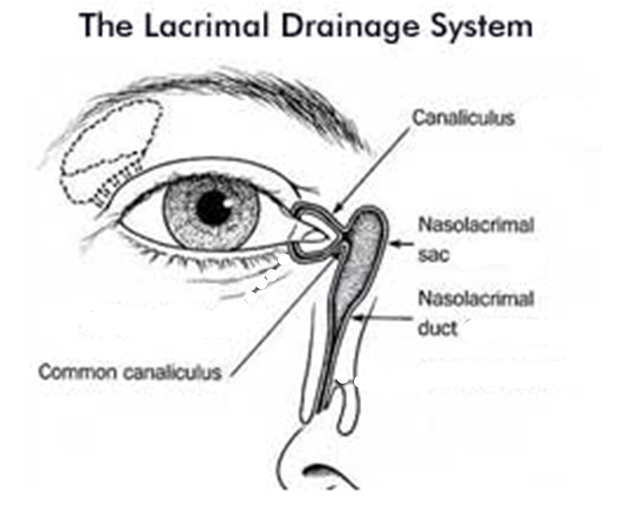 Basic components of the nasolacrimal drainage system
48
The Tear Film
What roles does the tear film (specifically, the  precorneal  tear film) play in ocular health and function?
There are three:
--Facilitates diffusion of  oxygen  to the  avascular  cornea
--Assists in clearing debris from the corneal surface
--Provides a glassy-smooth refracting surface at the air-cornea interface (or more accurately, the air-tear film interface)

Where does the tear film reside? (The answer is not ‘on the surface of the eye.’)
The bulk of tear volume is in the tear strip or lake (aka the tear  meniscus ) resting on the lower-lid margin.

How does the tear volume get from the tear strip up onto the ocular surface where it’s needed?
Courtesy of the action of the  upper lid (UL) . During a blink, the UL travels down across most of the extent of the  interpalpebral fissure  (the lower lid goes up a little, but not much). As it goes down the UL wipes debris off the surface and into the lake. As it goes back up, the UL exerts a capillary-attraction force on the aqueous in the tear lake, thereby pulling it up across the ocular surface. (The oil layer follows along.)
In addition to moving down (UL) and horizontally (LL), the lids move in another direction of clinical significance—what is it?
Back toward the orbital apex

What is the significance of this movement? 
We’ll answer this shortly
If the lower lid (LL) isn’t really going up, what does it do?
It mainly moves  horizontally  towards the  nose . In doing so, it pushes the tear lake (and the debris it contains) toward the  punctas*  for removal from the surface.
49
The Tear Film
What roles does the tear film (specifically, the  precorneal  tear film) play in ocular health and function?
There are three:
--Facilitates diffusion of  oxygen  to the  avascular  cornea
--Assists in clearing debris from the corneal surface
--Provides a glassy-smooth refracting surface at the air-cornea interface (or more accurately, the air-tear film interface)

Where does the tear film reside? (The answer is not ‘on the surface of the eye.’) The bulk of tear volume is in the tear strip or lake (aka the tear  meniscus ) resting on the lower-lid margin.

How does the tear volume get from the tear strip up onto the ocular surface where it’s needed?
Courtesy of the action of the  upper lid (UL) . During a blink, the UL travels down across most of the extent of the  interpalpebral fissure  (the lower lid goes up a little, but not much). As it goes down the UL wipes debris off the surface and into the lake. As it goes back up, the UL exerts a capillary-attraction force on the aqueous in the tear lake, thereby pulling it up across the ocular surface. (The oil layer follows along.)
In addition to moving down (UL) and horizontally (LL), the lids move in another direction of clinical significance—what is it?
Back toward the orbital apex

What is the significance of this movement? 
We’ll answer this shortly
If the lower lid (LL) isn’t really going up, what does it do?
It mainly moves  horizontally  towards the  nose . In doing so, it pushes the tear lake (and the debris it contains) toward the  punctas*  for removal from the surface.
50
The Tear Film
What roles does the tear film (specifically, the  precorneal  tear film) play in ocular health and function?
There are three:
--Facilitates diffusion of  oxygen  to the  avascular  cornea
--Assists in clearing debris from the corneal surface
--Provides a glassy-smooth refracting surface at the air-cornea interface (or more accurately, the air-tear film interface)

Where does the tear film reside? (The answer is not ‘on the surface of the eye.’) The bulk of tear volume is in the tear strip or lake (aka the tear  meniscus ) resting on the lower-lid margin.

How does the tear volume get from the tear strip up onto the ocular surface where it’s needed?
Courtesy of the action of the  upper lid (UL) . During a blink, the UL travels down across most of the extent of the  interpalpebral fissure  (the lower lid goes up a little, but not much). As it goes down the UL wipes debris off the surface and into the lake. As it goes back up, the UL exerts a capillary-attraction force on the aqueous in the tear lake, thereby pulling it up across the ocular surface. (The oil layer follows along.)
In addition to moving down (UL) and horizontally (LL), the lids move in another direction of clinical significance—what is it?
Back toward the orbital apex

What is the significance of this movement? 
We’ll answer this shortly
If the lower lid (LL) isn’t really going up, what does it do?
It mainly moves  horizontally  towards the  nose . In doing so, it pushes the tear lake (and the debris it contains) toward the  punctas*  for removal from the surface.
51
The Tear Film
What roles does the tear film (specifically, the  precorneal  tear film) play in ocular health and function?
There are three:
--Facilitates diffusion of  oxygen  to the  avascular  cornea
--Assists in clearing debris from the corneal surface
--Provides a glassy-smooth refracting surface at the air-cornea interface (or more accurately, the air-tear film interface)

Where does the tear film reside? (The answer is not ‘on the surface of the eye.’)
The bulk of tear volume is in the tear strip or lake (aka the tear  meniscus ) resting on the lower-lid margin.

How does the tear volume get from the tear strip up onto the ocular surface where it’s needed?
Courtesy of the action of the  upper lid (UL) . During a blink, the UL travels down across most of the extent of the  interpalpebral fissure  (the lower lid goes up a little, but not much). As it goes down the UL wipes debris off the surface and into the lake. As it goes back up, the UL exerts a capillary-attraction force on the aqueous in the tear lake, thereby pulling it up across the ocular surface. (The oil layer follows along.)
In addition to moving down (UL) and horizontally (LL), the lids move in another direction of clinical significance—what is it?
Back toward the orbital apex

What is the significance of this movement? 
We’ll answer this shortly
If the lower lid (LL) isn’t really going up, what does it do?
It mainly moves  horizontally  towards the  nose . In doing so, it pushes the tear lake (and the debris it contains) toward the  punctas*  for removal from the surface.
52
The Tear Film
What roles does the tear film (specifically, the  precorneal  tear film) play in ocular health and function?
There are three:
--Facilitates diffusion of  oxygen  to the  avascular  cornea
--Assists in clearing debris from the corneal surface
--Provides a glassy-smooth refracting surface at the air-cornea interface (or more accurately, the air-tear film interface)

Where does the tear film reside? (The answer is not ‘on the surface of the eye.’)
The bulk of tear volume is in the tear strip or lake (aka the tear  meniscus ) resting on the lower-lid margin.

How does the tear volume get from the tear strip up onto the ocular surface where it’s needed?
Courtesy of the action of the  upper lid (UL) . During a blink, the UL travels down across most of the extent of the  interpalpebral fissure  (the lower lid goes up a little, but not much). As it goes down the UL wipes debris off the surface and into the lake. As it goes back up, the UL exerts a capillary-attraction force on the aqueous in the tear lake, thereby pulling it up across the ocular surface. (The oil layer follows along.)
What is the typical blink rate (blinks/minute) when at rest?
About 10

There is a very common activity during which the blink rate doubles, to about 20/minute—what is it?
Conversation

There is a very common activity during which the blink rate halves, to about 5/minute—what is it?
Reading/near work
In addition to moving down (UL) and horizontally (LL), the lids move in another direction of clinical significance—what is it?
Back toward the orbital apex

What is the significance of this movement? 
We’ll answer this shortly
If the lower lid (LL) isn’t really going up, what does it do?
It mainly moves  horizontally  towards the  nose . In doing so, it pushes the tear lake (and the debris it contains) toward the  punctas*  for removal from the surface.
53
The Tear Film
What roles does the tear film (specifically, the  precorneal  tear film) play in ocular health and function?
There are three:
--Facilitates diffusion of  oxygen  to the  avascular  cornea
--Assists in clearing debris from the corneal surface
--Provides a glassy-smooth refracting surface at the air-cornea interface (or more accurately, the air-tear film interface)

Where does the tear film reside? (The answer is not ‘on the surface of the eye.’)
The bulk of tear volume is in the tear strip or lake (aka the tear  meniscus ) resting on the lower-lid margin.

How does the tear volume get from the tear strip up onto the ocular surface where it’s needed?
Courtesy of the action of the  upper lid (UL) . During a blink, the UL travels down across most of the extent of the  interpalpebral fissure  (the lower lid goes up a little, but not much). As it goes down the UL wipes debris off the surface and into the lake. As it goes back up, the UL exerts a capillary-attraction force on the aqueous in the tear lake, thereby pulling it up across the ocular surface. (The oil layer follows along.)
What is the typical blink rate (blinks/minute) when at rest?
About 10

There is a very common activity during which the blink rate doubles, to about 20/minute—what is it?
Conversation

There is a very common activity during which the blink rate halves, to about 5/minute—what is it?
Reading/near work
In addition to moving down (UL) and horizontally (LL), the lids move in another direction of clinical significance—what is it?
Back toward the orbital apex

What is the significance of this movement? 
We’ll answer this shortly
If the lower lid (LL) isn’t really going up, what does it do?
It mainly moves  horizontally  towards the  nose . In doing so, it pushes the tear lake (and the debris it contains) toward the  punctas*  for removal from the surface.
54
The Tear Film
What roles does the tear film (specifically, the  precorneal  tear film) play in ocular health and function?
There are three:
--Facilitates diffusion of  oxygen  to the  avascular  cornea
--Assists in clearing debris from the corneal surface
--Provides a glassy-smooth refracting surface at the air-cornea interface (or more accurately, the air-tear film interface)

Where does the tear film reside? (The answer is not ‘on the surface of the eye.’)
The bulk of tear volume is in the tear strip or lake (aka the tear  meniscus ) resting on the lower-lid margin.

How does the tear volume get from the tear strip up onto the ocular surface where it’s needed?
Courtesy of the action of the  upper lid (UL) . During a blink, the UL travels down across most of the extent of the  interpalpebral fissure  (the lower lid goes up a little, but not much). As it goes down the UL wipes debris off the surface and into the lake. As it goes back up, the UL exerts a capillary-attraction force on the aqueous in the tear lake, thereby pulling it up across the ocular surface. (The oil layer follows along.)
What is the typical blink rate (blinks/minute) when at rest?
About 10

There is a very common activity during which the blink rate doubles, to about 20/minute—what is it?
Conversation

There is a very common activity during which the blink rate halves, to about 5/minute—what is it?
Reading/near work
In addition to moving down (UL) and horizontally (LL), the lids move in another direction of clinical significance—what is it?
Back toward the orbital apex

What is the significance of this movement? 
We’ll answer this shortly
If the lower lid (LL) isn’t really going up, what does it do?
It mainly moves  horizontally  towards the  nose . In doing so, it pushes the tear lake (and the debris it contains) toward the  punctas*  for removal from the surface.
55
The Tear Film
What roles does the tear film (specifically, the  precorneal  tear film) play in ocular health and function?
There are three:
--Facilitates diffusion of  oxygen  to the  avascular  cornea
--Assists in clearing debris from the corneal surface
--Provides a glassy-smooth refracting surface at the air-cornea interface (or more accurately, the air-tear film interface)

Where does the tear film reside? (The answer is not ‘on the surface of the eye.’)
The bulk of tear volume is in the tear strip or lake (aka the tear  meniscus ) resting on the lower-lid margin.

How does the tear volume get from the tear strip up onto the ocular surface where it’s needed?
Courtesy of the action of the  upper lid (UL) . During a blink, the UL travels down across most of the extent of the  interpalpebral fissure  (the lower lid goes up a little, but not much). As it goes down the UL wipes debris off the surface and into the lake. As it goes back up, the UL exerts a capillary-attraction force on the aqueous in the tear lake, thereby pulling it up across the ocular surface. (The oil layer follows along.)
What is the typical blink rate (blinks/minute) when at rest?
About 10

There is a very common activity during which the blink rate doubles, to about 20/minute—what is it?
Conversation

There is a very common activity during which the blink rate halves, to about 5/minute—what is it?
Reading/near work
In addition to moving down (UL) and horizontally (LL), the lids move in another direction of clinical significance—what is it?
Back toward the orbital apex

What is the significance of this movement? 
We’ll answer this shortly
If the lower lid (LL) isn’t really going up, what does it do?
It mainly moves  horizontally  towards the  nose . In doing so, it pushes the tear lake (and the debris it contains) toward the  punctas*  for removal from the surface.
56
The Tear Film
What roles does the tear film (specifically, the  precorneal  tear film) play in ocular health and function?
There are three:
--Facilitates diffusion of  oxygen  to the  avascular  cornea
--Assists in clearing debris from the corneal surface
--Provides a glassy-smooth refracting surface at the air-cornea interface (or more accurately, the air-tear film interface)

Where does the tear film reside? (The answer is not ‘on the surface of the eye.’)
The bulk of tear volume is in the tear strip or lake (aka the tear  meniscus ) resting on the lower-lid margin.

How does the tear volume get from the tear strip up onto the ocular surface where it’s needed?
Courtesy of the action of the  upper lid (UL) . During a blink, the UL travels down across most of the extent of the  interpalpebral fissure  (the lower lid goes up a little, but not much). As it goes down the UL wipes debris off the surface and into the lake. As it goes back up, the UL exerts a capillary-attraction force on the aqueous in the tear lake, thereby pulling it up across the ocular surface. (The oil layer follows along.)
What is the typical blink rate (blinks/minute) when at rest?
About 10

There is a very common activity during which the blink rate doubles, to about 20/minute—what is it?
Conversation

There is a very common activity during which the blink rate halves, to about 5/minute—what is it?
Reading/near work
In addition to moving down (UL) and horizontally (LL), the lids move in another direction of clinical significance—what is it?
Back toward the orbital apex

What is the significance of this movement? 
We’ll answer this shortly
If the lower lid (LL) isn’t really going up, what does it do?
It mainly moves  horizontally  towards the  nose . In doing so, it pushes the tear lake (and the debris it contains) toward the  punctas*  for removal from the surface.
57
The Tear Film
What roles does the tear film (specifically, the  precorneal  tear film) play in ocular health and function?
There are three:
--Facilitates diffusion of  oxygen  to the  avascular  cornea
--Assists in clearing debris from the corneal surface
--Provides a glassy-smooth refracting surface at the air-cornea interface (or more accurately, the air-tear film interface)

Where does the tear film reside? (The answer is not ‘on the surface of the eye.’)
The bulk of tear volume is in the tear strip or lake (aka the tear  meniscus ) resting on the lower-lid margin.

How does the tear volume get from the tear strip up onto the ocular surface where it’s needed?
Courtesy of the action of the  upper lid (UL) . During a blink, the UL travels down across most of the extent of the  interpalpebral fissure  (the lower lid goes up a little, but not much). As it goes down the UL wipes debris off the surface and into the lake. As it goes back up, the UL exerts a capillary-attraction force on the aqueous in the tear lake, thereby pulling it up across the ocular surface. (The oil layer follows along.)
What is the typical blink rate (blinks/minute) when at rest?
About 10

There is a very common activity during which the blink rate doubles, to about 20/minute—what is it?
Conversation

There is a very common activity during which the blink rate halves, to about 5/minute—what is it?
Reading/near work
In addition to moving down (UL) and horizontally (LL), the lids move in another direction of clinical significance—what is it?
Back toward the orbital apex

What is the significance of this movement? 
We’ll answer this shortly
If the lower lid (LL) isn’t really going up, what does it do?
It mainly moves  horizontally  towards the  nose . In doing so, it pushes the tear lake (and the debris it contains) toward the  punctas*  for removal from the surface.
58
The Tear Film
The tear film is comprised of  three  basic components.
#
59
The Tear Film
The tear film is comprised of  three  basic components.
60
The Tear Film
The tear film is comprised of  three  basic components. What are they?
--?
--?
--?
61
The Tear Film
The tear film is comprised of  three  basic components. What are they?
--Lipid
--Aqueous
--Mucin
62
The Tear Film
The tear film is comprised of  three  basic components. What are they?
--Lipid
--Aqueous
--Mucin

How are the three components physically related to one another?
63
The Tear Film
The tear film is comprised of  three  basic components. What are they?
--Lipid
--Aqueous
--Mucin

How are the three components physically related to one another?
The aqueous and mucus components are intermixed into a single,  gel-like layer (the ‘ mucoaqueous  phase’), which in turn is covered by a lipid layer
64
The Tear Film
The tear film is comprised of  three  basic components. What are they?
--Lipid
--Aqueous
--Mucin

How are the three components physically related to one another?
The aqueous and mucus components are intermixed into a single,  gel-like layer (the ‘ mucoaqueous  phase’), which in turn is covered by a lipid layer
The Tear Film
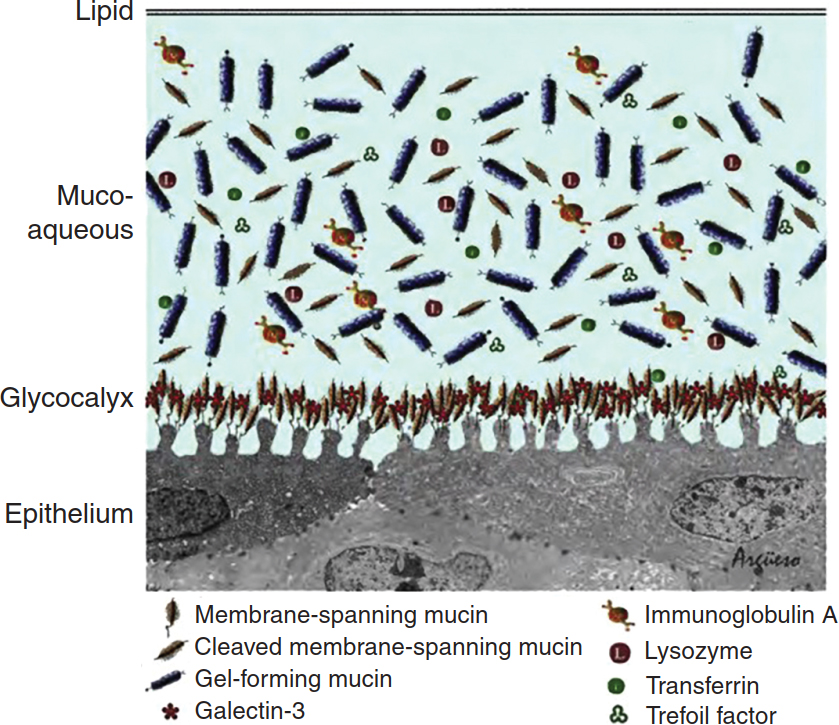 Two-phase model of the tear film. Schematic drawing of the structure of the tear film showing the outer lipid layer and the mucoaqueous layer.
66
The Tear Film
The tear film is comprised of  three  basic components. What are they?
--Lipid
--Aqueous
--Mucin

How are the three components physically related to one another?
The aqueous and mucus components are intermixed into a single,  gel-like layer (the ‘ mucoaqueous  phase’), which in turn is covered by a lipid layer

As an aside: Briefly, what is the tripartite model of the tear film?
67
The Tear Film
The tear film is comprised of  three  basic components. What are they?
--Lipid
--Aqueous
--Mucin

How are the three components physically related to one another?
The aqueous and mucus components are intermixed into a single,  gel-like layer (the ‘ mucoaqueous  phase’), which in turn is covered by a lipid layer

As an aside: Briefly, what is the tripartite model of the tear film?
The idea that the tear film is composed of three separate and distinct layers each comprised of one component, ie, separate mucus, aqueous, and lipid layers
The Tear Film
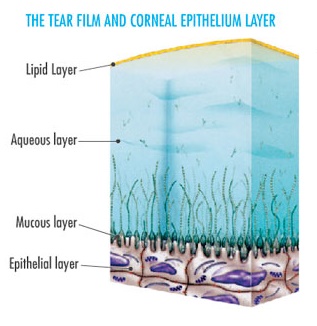 The tripartite model of the tear film
69
The Tear Film
The tear film is comprised of  three  basic components. What are they?
--Lipid
--Aqueous
--Mucin

How are the three components physically related to one another?
The aqueous and mucus components are intermixed into a single,  gel-like layer (the ‘ mucoaqueous  phase’), which in turn is covered by a lipid layer

As an aside: Briefly, what is the tripartite model of the tear film?
The idea that the tear film is composed of three separate and distinct layers each comprised of one component, ie, separate mucus, aqueous, and lipid layers

There is a problem with the tripartite model—what is it?
70
The Tear Film
The tear film is comprised of  three  basic components. What are they?
--Lipid
--Aqueous
--Mucin

How are the three components physically related to one another?
The aqueous and mucus components are intermixed into a single,  gel-like layer (the ‘ mucoaqueous  phase’), which in turn is covered by a lipid layer

As an aside: Briefly, what is the tripartite model of the tear film?
The idea that the tear film is composed of three separate and distinct layers each comprised of one component, ie, separate mucus, aqueous, and lipid layers

There is a problem with the tripartite model—what is it?
While once widely accepted, consensus now is it’s incorrect
71
The Tear Film
The tear film is comprised of  three  basic components. What are they?
--Lipid
--Aqueous
--Mucin

How are the three components physically related to one another?
The aqueous and mucus components are intermixed into a single,   gel-like layer (the ‘ mucoaqueous  phase’), which in turn is covered by a lipid layer

As an aside: Briefly, what is the tripartite model of the tear film?
The idea that the tear film is composed of three separate and distinct layers each comprised of one component, ie, separate mucus, aqueous, and lipid layers

There is a problem with the tripartite model—what is it?
While once widely accepted, consensus now is it’s incorrect
To be crystal clear: The current widely accepted conception is that of a 2-phase model in which a lipid layer overlies a mucocutaneous phase
72
The Tear Film
The tear film is comprised of  three  basic components. What are they?
--Lipid
--Aqueous
--Mucin

How are the three components physically related to one another?
The aqueous and mucus components are intermixed into a single,  gel-like layer (the ‘ mucoaqueous  phase’), which in turn is covered by a lipid layer

As an aside: Briefly, what is the tripartite model of the tear film?
The idea that the tear film is composed of three separate and distinct layers each comprised of one component, ie, separate mucus, aqueous, and lipid layers

There is a problem with the tripartite model—what is it?
While once widely accepted, consensus now is it’s incorrect
The lipid component/layer makes key contributions to the stability and effectiveness of the tear film—what are they?
--?
--?
----Without a lipid layer, surface tension (along with gravity) would pull the tear film down the eye to the lake
--?

Which gland(s) produce the lipids constituting this layer?
The meibomian glands
73
The Tear Film
The tear film is comprised of  three  basic components. What are they?
--Lipid
--Aqueous
--Mucin

How are the three components physically related to one another?
The aqueous and mucus components are intermixed into a single,  gel-like layer (the ‘ mucoaqueous  phase’), which in turn is covered by a lipid layer

As an aside: Briefly, what is the tripartite model of the tear film?
The idea that the tear film is composed of three separate and distinct layers each comprised of one component, ie, separate mucus, aqueous, and lipid layers

There is a problem with the tripartite model—what is it?
While once widely accepted, consensus now is it’s incorrect
The lipid component/layer makes key contributions to the stability and effectiveness of the tear film—what are they?
--Inhibit tear film  evaporation , thereby keeping it on the eye longer
--?
----Without a lipid layer, surface tension (along with gravity) would pull the tear film down the eye to the lake
--?

Which gland(s) produce the lipids constituting this layer?
The meibomian glands
74
The Tear Film
The tear film is comprised of  three  basic components. What are they?
--Lipid
--Aqueous
--Mucin

How are the three components physically related to one another?
The aqueous and mucus components are intermixed into a single,  gel-like layer (the ‘ mucoaqueous  phase’), which in turn is covered by a lipid layer

As an aside: Briefly, what is the tripartite model of the tear film?
The idea that the tear film is composed of three separate and distinct layers each comprised of one component, ie, separate mucus, aqueous, and lipid layers

There is a problem with the tripartite model—what is it?
While once widely accepted, consensus now is it’s incorrect
The lipid component/layer makes key contributions to the stability and effectiveness of the tear film—what are they?
--Inhibit tear film  evaporation , thereby keeping it on the eye longer
--?
----Without a lipid layer, surface tension (along with gravity) would pull the tear film down the eye to the lake
--?

Which gland(s) produce the lipids constituting this layer?
The meibomian glands
75
The Tear Film
The tear film is comprised of  three  basic components. What are they?
--Lipid
--Aqueous
--Mucin

How are the three components physically related to one another?
The aqueous and mucus components are intermixed into a single,  gel-like layer (the ‘ mucoaqueous  phase’), which in turn is covered by a lipid layer

As an aside: Briefly, what is the tripartite model of the tear film?
The idea that the tear film is composed of three separate and distinct layers each comprised of one component, ie, separate mucus, aqueous, and lipid layers

There is a problem with the tripartite model—what is it?
While once widely accepted, consensus now is it’s incorrect
The lipid component/layer makes key contributions to the stability and effectiveness of the tear film—what are they?
--Inhibit tear film  evaporation , thereby keeping it on the eye longer
--Reduce tear film  surface tension , thereby keeping it on the eye longer 
----Without a lipid layer, surface tension (along with gravity) would pull the tear film down the eye to the lake
--?

Which gland(s) produce the lipids constituting this layer?
The meibomian glands
two words
76
The Tear Film
The tear film is comprised of  three  basic components. What are they?
--Lipid
--Aqueous
--Mucin

How are the three components physically related to one another?
The aqueous and mucus components are intermixed into a single,  gel-like layer (the ‘ mucoaqueous  phase’), which in turn is covered by a lipid layer

As an aside: Briefly, what is the tripartite model of the tear film?
The idea that the tear film is composed of three separate and distinct layers each comprised of one component, ie, separate mucus, aqueous, and lipid layers

There is a problem with the tripartite model—what is it?
While once widely accepted, consensus now is it’s incorrect
The lipid component/layer makes key contributions to the stability and effectiveness of the tear film—what are they?
--Inhibit tear film  evaporation , thereby keeping it on the eye longer
--Reduce tear film  surface tension , thereby keeping it on the eye longer 
----Without a lipid layer, surface tension (along with gravity) would pull the tear film down the eye to the lake
--?

Which gland(s) produce the lipids constituting this layer?
The meibomian glands
77
The Tear Film
The tear film is comprised of  three  basic components. What are they?
--Lipid
--Aqueous
--Mucin

How are the three components physically related to one another?
The aqueous and mucus components are intermixed into a single,  gel-like layer (the ‘ mucoaqueous  phase’), which in turn is covered by a lipid layer

As an aside: Briefly, what is the tripartite model of the tear film?
The idea that the tear film is composed of three separate and distinct layers each comprised of one component, ie, separate mucus, aqueous, and lipid layers

There is a problem with the tripartite model—what is it?
While once widely accepted, consensus now is it’s incorrect
The lipid component/layer makes key contributions to the stability and effectiveness of the tear film—what are they?
--Inhibit tear film  evaporation , thereby keeping it on the eye longer
--Reduce tear film  surface tension , thereby keeping it on the eye longer 
----Without a lipid layer, surface tension (along with gravity) would pull the tear film down the eye to the lake
--?

Which gland(s) produce the lipids constituting this layer?
The meibomian glands
78
The Tear Film
The tear film is comprised of  three  basic components. What are they?
--Lipid
--Aqueous
--Mucin

How are the three components physically related to one another?
The aqueous and mucus components are intermixed into a single,  gel-like layer (the ‘ mucoaqueous  phase’), which in turn is covered by a lipid layer

As an aside: Briefly, what is the tripartite model of the tear film?
The idea that the tear film is composed of three separate and distinct layers each comprised of one component, ie, separate mucus, aqueous, and lipid layers

There is a problem with the tripartite model—what is it?
While once widely accepted, consensus now is it’s incorrect
The lipid component/layer makes key contributions to the stability and effectiveness of the tear film—what are they?
--Inhibit tear film  evaporation , thereby keeping it on the eye longer
--Reduce tear film  surface tension , thereby keeping it on the eye longer 
----Without a lipid layer, surface tension (along with gravity) would pull the tear film down the eye to the lake
--Facilitate visual acuity by providing a smooth  refracting surface

Which gland(s) produce the lipids constituting this layer?
The meibomian glands
79
The Tear Film
The tear film is comprised of  three  basic components. What are they?
--Lipid
--Aqueous
--Mucin

How are the three components physically related to one another?
The aqueous and mucus components are intermixed into a single,  gel-like layer (the ‘ mucoaqueous  phase’), which in turn is covered by a lipid layer

As an aside: Briefly, what is the tripartite model of the tear film?
The idea that the tear film is composed of three separate and distinct layers each comprised of one component, ie, separate mucus, aqueous, and lipid layers

There is a problem with the tripartite model—what is it?
While once widely accepted, consensus now is it’s incorrect
The lipid component/layer makes key contributions to the stability and effectiveness of the tear film—what are they?
--Inhibit tear film  evaporation , thereby keeping it on the eye longer
--Reduce tear film  surface tension , thereby keeping it on the eye longer 
----Without a lipid layer, surface tension (along with gravity) would pull the tear film down the eye to the lake
--Facilitate visual acuity by providing a smooth  refracting surface

Which gland(s) produce the lipids constituting this layer?
The meibomian glands
80
The Tear Film
The tear film is comprised of  three  basic components. What are they?
--Lipid
--Aqueous
--Mucin

How are the three components physically related to one another?
The aqueous and mucus components are intermixed into a single,  gel-like layer (the ‘ mucoaqueous  phase’), which in turn is covered by a lipid layer

As an aside: Briefly, what is the tripartite model of the tear film?
The idea that the tear film is composed of three separate and distinct layers each comprised of one component, ie, separate mucus, aqueous, and lipid layers

There is a problem with the tripartite model—what is it?
While once widely accepted, consensus now is it’s incorrect
The lipid component/layer makes key contributions to the stability and effectiveness of the tear film—what are they?
--Inhibit tear film  evaporation , thereby keeping it on the eye longer
--Reduce tear film  surface tension , thereby keeping it on the eye longer 
----Without a lipid layer, surface tension (along with gravity) would pull the tear film down the eye to the lake
--Facilitate visual acuity by providing a smooth  refracting surface

Which gland(s) produce the lipids constituting this layer?
The meibomian glands
81
The Tear Film
The tear film is comprised of  three  basic components. What are they?
--Lipid
--Aqueous
--Mucin

How are the three components physically related to one another?
The aqueous and mucus components are intermixed into a single,  gel-like layer (the ‘ mucoaqueous  phase’), which in turn is covered by a lipid layer

As an aside: Briefly, what is the tripartite model of the tear film?
The idea that the tear film is composed of three separate and distinct layers each comprised of one component, ie, separate mucus, aqueous, and lipid layers

There is a problem with the tripartite model—what is it?
While once widely accepted, consensus now is it’s incorrect
The lipid component/layer makes key contributions to the stability and effectiveness of the tear film—what are they?
--Inhibit tear film  evaporation , thereby keeping it on the eye longer
--Reduce tear film  surface tension , thereby keeping it on the eye longer 
----Without a lipid layer, surface tension (along with gravity) would pull the tear film down the eye to the lake
--Facilitate visual acuity by providing a smooth  refracting surface

Which gland(s) produce the lipids constituting this layer?
The meibomian glands
82
The Tear Film
The tear film is comprised of  three  basic components. What are they?
--Lipid
--Aqueous
--Mucin

How are the three components physically related to one another?
The aqueous and mucus components are intermixed into a single,  gel-like layer (the ‘ mucoaqueous  phase’), which in turn is covered by a lipid layer

As an aside: Briefly, what is the tripartite model of the tear film?
The idea that the tear film is composed of three separate and distinct layers each comprised of one component, ie, separate mucus, aqueous, and lipid layers

There is a problem with the tripartite model—what is it?
While once widely accepted, consensus now is it’s incorrect
The lipid component/layer makes key contributions to the stability and effectiveness of the tear film—what are they?
--Inhibit tear film  evaporation , thereby keeping it on the eye longer
--Reduce tear film  surface tension , thereby keeping it on the eye longer 
----Without a lipid layer, surface tension (along with gravity) would pull the tear film down the eye to the lake
--Facilitate visual acuity by providing a smooth  refracting surface

Which gland(s) produce the lipids constituting this layer?
The meibomian glands
The meibomian glands are embedded within the  tarsal plates
The product of a meibomian gland is called  meibum
There are up to twice as many meibomian glands in the  upper  lids
The meibomian glands are innervated primarily by the  parasympathetic  system
specific structure
83
The Tear Film
The tear film is comprised of  three  basic components. What are they?
--Lipid
--Aqueous
--Mucin

How are the three components physically related to one another?
The aqueous and mucus components are intermixed into a single,  gel-like layer (the ‘ mucoaqueous  phase’), which in turn is covered by a lipid layer

As an aside: Briefly, what is the tripartite model of the tear film?
The idea that the tear film is composed of three separate and distinct layers each comprised of one component, ie, separate mucus, aqueous, and lipid layers

There is a problem with the tripartite model—what is it?
While once widely accepted, consensus now is it’s incorrect
The lipid component/layer makes key contributions to the stability and effectiveness of the tear film—what are they?
--Inhibit tear film  evaporation , thereby keeping it on the eye longer
--Reduce tear film  surface tension , thereby keeping it on the eye longer 
----Without a lipid layer, surface tension (along with gravity) would pull the tear film down the eye to the lake
--Facilitate visual acuity by providing a smooth  refracting surface

Which gland(s) produce the lipids constituting this layer?
The meibomian glands
The meibomian glands are embedded within the  tarsal plates
The product of a meibomian gland is called  meibum
There are up to twice as many meibomian glands in the  upper  lids
The meibomian glands are innervated primarily by the  parasympathetic  system
84
The Tear Film
The tear film is comprised of  three  basic components. What are they?
--Lipid
--Aqueous
--Mucin

How are the three components physically related to one another?
The aqueous and mucus components are intermixed into a single,  gel-like layer (the ‘ mucoaqueous  phase’), which in turn is covered by a lipid layer

As an aside: Briefly, what is the tripartite model of the tear film?
The idea that the tear film is composed of three separate and distinct layers each comprised of one component, ie, separate mucus, aqueous, and lipid layers

There is a problem with the tripartite model—what is it?
While once widely accepted, consensus now is it’s incorrect
The lipid component/layer makes key contributions to the stability and effectiveness of the tear film—what are they?
--Inhibit tear film  evaporation , thereby keeping it on the eye longer
--Reduce tear film  surface tension , thereby keeping it on the eye longer 
----Without a lipid layer, surface tension (along with gravity) would pull the tear film down the eye to the lake
--Facilitate visual acuity by providing a smooth  refracting surface

Which gland(s) produce the lipids constituting this layer?
The meibomian glands
Upper lid, lower lid, or both?
Both
The meibomian glands are embedded within the  tarsal plates
The product of a meibomian gland is called  meibum
There are up to twice as many meibomian glands in the  upper  lids
The meibomian glands are innervated primarily by the  parasympathetic  system
85
The Tear Film
The tear film is comprised of  three  basic components. What are they?
--Lipid
--Aqueous
--Mucin

How are the three components physically related to one another?
The aqueous and mucus components are intermixed into a single,  gel-like layer (the ‘ mucoaqueous  phase’), which in turn is covered by a lipid layer

As an aside: Briefly, what is the tripartite model of the tear film?
The idea that the tear film is composed of three separate and distinct layers each comprised of one component, ie, separate mucus, aqueous, and lipid layers

There is a problem with the tripartite model—what is it?
While once widely accepted, consensus now is it’s incorrect
The lipid component/layer makes key contributions to the stability and effectiveness of the tear film—what are they?
--Inhibit tear film  evaporation , thereby keeping it on the eye longer
--Reduce tear film  surface tension , thereby keeping it on the eye longer 
----Without a lipid layer, surface tension (along with gravity) would pull the tear film down the eye to the lake
--Facilitate visual acuity by providing a smooth  refracting surface

Which gland(s) produce the lipids constituting this layer?
The meibomian glands
Upper lid, lower lid, or both?
Both
The meibomian glands are embedded within the  tarsal plates
The product of a meibomian gland is called  meibum
There are up to twice as many meibomian glands in the  upper  lids
The meibomian glands are innervated primarily by the  parasympathetic  system
86
The Tear Film
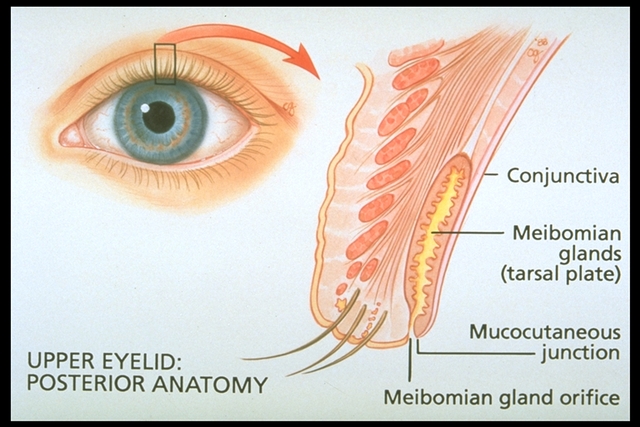 Meibomian glands
87
The Tear Film
The tear film is comprised of  three  basic components. What are they?
--Lipid
--Aqueous
--Mucin

How are the three components physically related to one another?
The aqueous and mucus components are intermixed into a single,  gel-like layer (the ‘ mucoaqueous  phase’), which in turn is covered by a lipid layer

As an aside: Briefly, what is the tripartite model of the tear film?
The idea that the tear film is composed of three separate and distinct layers each comprised of one component, ie, separate mucus, aqueous, and lipid layers

There is a problem with the tripartite model—what is it?
While once widely accepted, consensus now is it’s incorrect
The lipid component/layer makes key contributions to the stability and effectiveness of the tear film—what are they?
--Inhibit tear film  evaporation , thereby keeping it on the eye longer
--Reduce tear film  surface tension , thereby keeping it on the eye longer 
----Without a lipid layer, surface tension (along with gravity) would pull the tear film down the eye to the lake
--Facilitate visual acuity by providing a smooth  refracting surface

Which gland(s) produce the lipids constituting this layer?
The meibomian glands
The meibomian glands are embedded within the  tarsal plates
The product of a meibomian gland is called  meibum
There are up to twice as many meibomian glands in the  upper  lids
The meibomian glands are innervated primarily by the  parasympathetic  system
duh
88
The Tear Film
The tear film is comprised of  three  basic components. What are they?
--Lipid
--Aqueous
--Mucin

How are the three components physically related to one another?
The aqueous and mucus components are intermixed into a single,  gel-like layer (the ‘ mucoaqueous  phase’), which in turn is covered by a lipid layer

As an aside: Briefly, what is the tripartite model of the tear film?
The idea that the tear film is composed of three separate and distinct layers each comprised of one component, ie, separate mucus, aqueous, and lipid layers

There is a problem with the tripartite model—what is it?
While once widely accepted, consensus now is it’s incorrect
The lipid component/layer makes key contributions to the stability and effectiveness of the tear film—what are they?
--Inhibit tear film  evaporation , thereby keeping it on the eye longer
--Reduce tear film  surface tension , thereby keeping it on the eye longer 
----Without a lipid layer, surface tension (along with gravity) would pull the tear film down the eye to the lake
--Facilitate visual acuity by providing a smooth  refracting surface

Which gland(s) produce the lipids constituting this layer?
The meibomian glands
The meibomian glands are embedded within the  tarsal plates
The product of a meibomian gland is called  meibum
There are up to twice as many meibomian glands in the  upper  lids
The meibomian glands are innervated primarily by the  parasympathetic  system
89
The Tear Film
The tear film is comprised of  three  basic components. What are they?
--Lipid
--Aqueous
--Mucin

How are the three components physically related to one another?
The aqueous and mucus components are intermixed into a single,  gel-like layer (the ‘ mucoaqueous  phase’), which in turn is covered by a lipid layer

As an aside: Briefly, what is the tripartite model of the tear film?
The idea that the tear film is composed of three separate and distinct layers each comprised of one component, ie, separate mucus, aqueous, and lipid layers

There is a problem with the tripartite model—what is it?
While once widely accepted, consensus now is it’s incorrect
The lipid component/layer makes key contributions to the stability and effectiveness of the tear film—what are they?
--Inhibit tear film  evaporation , thereby keeping it on the eye longer
--Reduce tear film  surface tension , thereby keeping it on the eye longer 
----Without a lipid layer, surface tension (along with gravity) would pull the tear film down the eye to the lake
--Facilitate visual acuity by providing a smooth  refracting surface

Which gland(s) produce the lipids constituting this layer?
The meibomian glands
The meibomian glands are embedded within the  tarsal plates
The product of a meibomian gland is called  meibum
There are up to twice as many meibomian glands in the  upper  lids
The meibomian glands are innervated primarily by the  parasympathetic  system
upper vs lower
90
The Tear Film
The tear film is comprised of  three  basic components. What are they?
--Lipid
--Aqueous
--Mucin

How are the three components physically related to one another?
The aqueous and mucus components are intermixed into a single,  gel-like layer (the ‘ mucoaqueous  phase’), which in turn is covered by a lipid layer

As an aside: Briefly, what is the tripartite model of the tear film?
The idea that the tear film is composed of three separate and distinct layers each comprised of one component, ie, separate mucus, aqueous, and lipid layers

There is a problem with the tripartite model—what is it?
While once widely accepted, consensus now is it’s incorrect
The lipid component/layer makes key contributions to the stability and effectiveness of the tear film—what are they?
--Inhibit tear film  evaporation , thereby keeping it on the eye longer
--Reduce tear film  surface tension , thereby keeping it on the eye longer 
----Without a lipid layer, surface tension (along with gravity) would pull the tear film down the eye to the lake
--Facilitate visual acuity by providing a smooth  refracting surface

Which gland(s) produce the lipids constituting this layer?
The meibomian glands
The meibomian glands are embedded within the  tarsal plates
The product of a meibomian gland is called  meibum
There are up to twice as many meibomian glands in the  upper  lids
The meibomian glands are innervated primarily by the  parasympathetic  system
91
The Tear Film
The tear film is comprised of  three  basic components. What are they?
--Lipid
--Aqueous
--Mucin

How are the three components physically related to one another?
The aqueous and mucus components are intermixed into a single,  gel-like layer (the ‘ mucoaqueous  phase’), which in turn is covered by a lipid layer

As an aside: Briefly, what is the tripartite model of the tear film?
The idea that the tear film is composed of three separate and distinct layers each comprised of one component, ie, separate mucus, aqueous, and lipid layers

There is a problem with the tripartite model—what is it?
While once widely accepted, consensus now is it’s incorrect
The lipid component/layer makes key contributions to the stability and effectiveness of the tear film—what are they?
--Inhibit tear film  evaporation , thereby keeping it on the eye longer
--Reduce tear film  surface tension , thereby keeping it on the eye longer 
----Without a lipid layer, surface tension (along with gravity) would pull the tear film down the eye to the lake
--Facilitate visual acuity by providing a smooth  refracting surface

Which gland(s) produce the lipids constituting this layer?
The meibomian glands
The meibomian glands are embedded within the  tarsal plates
The product of a meibomian gland is called  meibum
There are up to twice as many meibomian glands in the  upper  lids
The meibomian glands are innervated primarily by the  parasympathetic  system
How many MGs are we talking about for each lid?
--Uppers:?
--Lowers:?
(Looking for a range for each)
92
The Tear Film
The tear film is comprised of  three  basic components. What are they?
--Lipid
--Aqueous
--Mucin

How are the three components physically related to one another?
The aqueous and mucus components are intermixed into a single,  gel-like layer (the ‘ mucoaqueous  phase’), which in turn is covered by a lipid layer

As an aside: Briefly, what is the tripartite model of the tear film?
The idea that the tear film is composed of three separate and distinct layers each comprised of one component, ie, separate mucus, aqueous, and lipid layers

There is a problem with the tripartite model—what is it?
While once widely accepted, consensus now is it’s incorrect
The lipid component/layer makes key contributions to the stability and effectiveness of the tear film—what are they?
--Inhibit tear film  evaporation , thereby keeping it on the eye longer
--Reduce tear film  surface tension , thereby keeping it on the eye longer 
----Without a lipid layer, surface tension (along with gravity) would pull the tear film down the eye to the lake
--Facilitate visual acuity by providing a smooth  refracting surface

Which gland(s) produce the lipids constituting this layer?
The meibomian glands
The meibomian glands are embedded within the  tarsal plates
The product of a meibomian gland is called  meibum
There are up to twice as many meibomian glands in the  upper  lids
The meibomian glands are innervated primarily by the  parasympathetic  system
How many MGs are we talking about for each lid?
--Uppers: 30-40
--Lowers: 20-30
93
The Tear Film
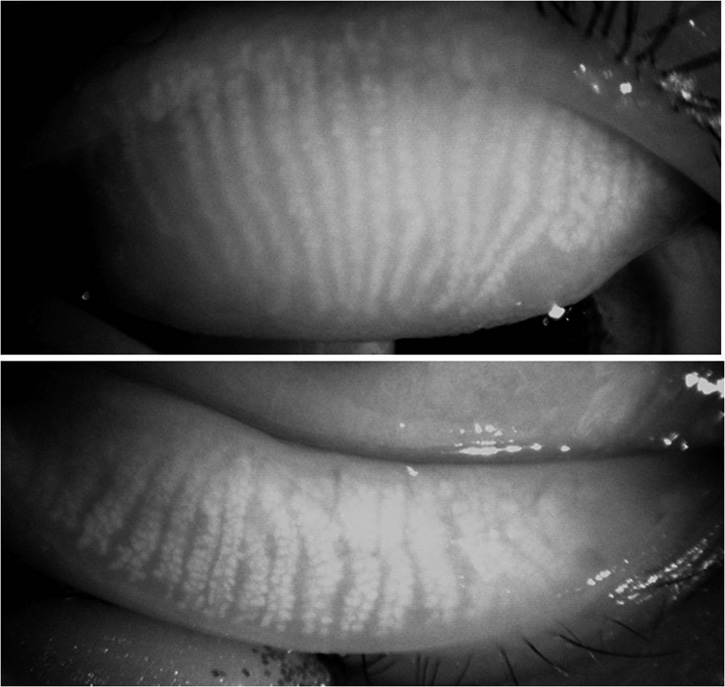 Upper lid
Lower lid
Meibomian glands
94
The Tear Film
The tear film is comprised of  three  basic components. What are they?
--Lipid
--Aqueous
--Mucin

How are the three components physically related to one another?
The aqueous and mucus components are intermixed into a single,  gel-like layer (the ‘ mucoaqueous  phase’), which in turn is covered by a lipid layer

As an aside: Briefly, what is the tripartite model of the tear film?
The idea that the tear film is composed of three separate and distinct layers each comprised of one component, ie, separate mucus, aqueous, and lipid layers

There is a problem with the tripartite model—what is it?
While once widely accepted, consensus now is it’s incorrect
The lipid component/layer makes key contributions to the stability and effectiveness of the tear film—what are they?
--Inhibit tear film  evaporation , thereby keeping it on the eye longer
--Reduce tear film  surface tension , thereby keeping it on the eye longer 
----Without a lipid layer, surface tension (along with gravity) would pull the tear film down the eye to the lake
--Facilitate visual acuity by providing a smooth  refracting surface

Which gland(s) produce the lipids constituting this layer?
The meibomian glands
The meibomian glands are embedded within the  tarsal plates
The product of a meibomian gland is called  meibum
There are up to twice as many meibomian glands in the  upper  lids
The meibomian glands are innervated primarily by the  parasympathetic  system
sympathetic?
parasympathetic?
somatic?
95
The Tear Film
The tear film is comprised of  three  basic components. What are they?
--Lipid
--Aqueous
--Mucin

How are the three components physically related to one another?
The aqueous and mucus components are intermixed into a single,  gel-like layer (the ‘ mucoaqueous  phase’), which in turn is covered by a lipid layer

As an aside: Briefly, what is the tripartite model of the tear film?
The idea that the tear film is composed of three separate and distinct layers each comprised of one component, ie, separate mucus, aqueous, and lipid layers

There is a problem with the tripartite model—what is it?
While once widely accepted, consensus now is it’s incorrect
The lipid component/layer makes key contributions to the stability and effectiveness of the tear film—what are they?
--Inhibit tear film  evaporation , thereby keeping it on the eye longer
--Reduce tear film  surface tension , thereby keeping it on the eye longer 
----Without a lipid layer, surface tension (along with gravity) would pull the tear film down the eye to the lake
--Facilitate visual acuity by providing a smooth  refracting surface

Which gland(s) produce the lipids constituting this layer?
The meibomian glands
The meibomian glands are embedded within the  tarsal plates
The product of a meibomian gland is called  meibum
There are up to twice as many meibomian glands in the  upper  lids
The meibomian glands are innervated primarily by the  parasympathetic  system
96
The Tear Film
The tear film is comprised of  three  basic components. What are they?
--Lipid
--Aqueous
--Mucin

How are the three components physically related to one another?
The aqueous and mucus components are intermixed into a single,  gel-like layer (the ‘ mucoaqueous  phase’), which in turn is covered by a lipid layer

As an aside: Briefly, what is the tripartite model of the tear film?
The idea that the tear film is composed of three separate and distinct layers each comprised of one component, ie, separate mucus, aqueous, and lipid layers

There is a problem with the tripartite model—what is it?
While once widely accepted, consensus now is it’s incorrect
The lipid component/layer makes key contributions to the stability and effectiveness of the tear film—what are they?
--Inhibit tear film  evaporation , thereby keeping it on the eye longer
--Reduce tear film  surface tension , thereby keeping it on the eye longer 
----Without a lipid layer, surface tension (along with gravity) would pull the tear film down the eye to the lake
--Facilitate visual acuity by providing a smooth  refracting surface

Which gland(s) produce the lipids constituting this layer?
The meibomian glands
The meibomian glands are embedded within the  tarsal plates
The product of a meibomian gland is called  meibum
There are up to twice as many meibomian glands in the  upper  lids
The meibomian glands are innervated primarily by the  parasympathetic  system
What role does parasympathetic input play in meibum secretion?
It is unclear at this time
97
The Tear Film
The tear film is comprised of  three  basic components. What are they?
--Lipid
--Aqueous
--Mucin

How are the three components physically related to one another?
The aqueous and mucus components are intermixed into a single,  gel-like layer (the ‘ mucoaqueous  phase’), which in turn is covered by a lipid layer

As an aside: Briefly, what is the tripartite model of the tear film?
The idea that the tear film is composed of three separate and distinct layers each comprised of one component, ie, separate mucus, aqueous, and lipid layers

There is a problem with the tripartite model—what is it?
While once widely accepted, consensus now is it’s incorrect
The lipid component/layer makes key contributions to the stability and effectiveness of the tear film—what are they?
--Inhibit tear film  evaporation , thereby keeping it on the eye longer
--Reduce tear film  surface tension , thereby keeping it on the eye longer 
----Without a lipid layer, surface tension (along with gravity) would pull the tear film down the eye to the lake
--Facilitate visual acuity by providing a smooth  refracting surface

Which gland(s) produce the lipids constituting this layer?
The meibomian glands
The meibomian glands are embedded within the  tarsal plates
The product of a meibomian gland is called  meibum
There are up to twice as many meibomian glands in the  upper  lids
The meibomian glands are innervated primarily by the  parasympathetic  system
What role does parasympathetic input play in meibum secretion?
It is unclear at this time
98
The Tear Film
The tear film is comprised of  three  basic components. What are they?
--Lipid
--Aqueous
--Mucin

How are the three components physically related to one another?
The aqueous and mucus components are intermixed into a single,  gel-like layer (the ‘ mucoaqueous  phase’), which in turn is covered by a lipid layer

As an aside: Briefly, what is the tripartite model of the tear film?
The idea that the tear film is composed of three separate and distinct layers each comprised of one component, ie, separate mucus, aqueous, and lipid layers

There is a problem with the tripartite model—what is it?
While once widely accepted, consensus now is it’s incorrect
The lipid component/layer makes key contributions to the stability and effectiveness of the tear film—what are they?
--Inhibit tear film  evaporation , thereby keeping it on the eye longer
--Reduce tear film  surface tension , thereby keeping it on the eye longer 
----Without a lipid layer, surface tension (along with gravity) would pull the tear film down the eye to the lake
--Facilitate visual acuity by providing a smooth  refracting surface

Which gland(s) produce the lipids constituting this layer?
The meibomian glands
Recall this from earlier in the set…We’re now ready to address this question. Given the context you might presume the answer has something to do with meibomian gland function— and you’d be right. So: What role does orbital-apex directed movement of the orbicularis play in meibomian gland function?
It pulls the tarsal-plate portion of the lids against the globe. In doing so, the meibomian glands get squeezed, causing them to express meibum into the tear lake.
(No question yet—keep going)
The meibomian glands are embedded within the  tarsal plates
The product of a meibomian gland is called  meibum
There are up to twice as many meibomian glands in the  upper  lids
The meibomian glands are innervated primarily by the  parasympathetic  system
In addition to moving down (UL) and horizontally (LL), the lids move in another direction of clinical significance—what is it?
Back toward the orbital apex

What is the significance of this movement? 
We’ll answer this shortly
What role does parasympathetic input play in meibum secretion?
It is unclear at this time
99
The Tear Film
The tear film is comprised of  three  basic components. What are they?
--Lipid
--Aqueous
--Mucin

How are the three components physically related to one another?
The aqueous and mucus components are intermixed into a single,  gel-like layer (the ‘ mucoaqueous  phase’), which in turn is covered by a lipid layer

As an aside: Briefly, what is the tripartite model of the tear film?
The idea that the tear film is composed of three separate and distinct layers each comprised of one component, ie, separate mucus, aqueous, and lipid layers

There is a problem with the tripartite model—what is it?
While once widely accepted, consensus now is it’s incorrect
The lipid component/layer makes key contributions to the stability and effectiveness of the tear film—what are they?
--Inhibit tear film  evaporation , thereby keeping it on the eye longer
--Reduce tear film  surface tension , thereby keeping it on the eye longer 
----Without a lipid layer, surface tension (along with gravity) would pull the tear film down the eye to the lake
--Facilitate visual acuity by providing a smooth  refracting surface

Which gland(s) produce the lipids constituting this layer?
The meibomian glands
Recall this from earlier in the set…We’re now ready to address this question. Given the context you might presume the answer has something to do with meibomian gland function— and you’d be right. So: What role does orbital-apex directed movement of the orbicularis play in meibomian gland function?
It pulls the tarsal-plate portion of the lids against the globe. In doing so, the meibomian glands get squeezed, causing them to express meibum into the tear lake.
(No question yet—keep going)
The meibomian glands are embedded within the  tarsal plates
The product of a meibomian gland is called  meibum
There are up to twice as many meibomian glands in the  upper  lids
The meibomian glands are innervated primarily by the  parasympathetic  system
In addition to moving down (UL) and horizontally (LL), the lids move in another direction of clinical significance—what is it?
Back toward the orbital apex

What is the significance of this movement? 
We’ll answer this shortly
What role does parasympathetic input play in meibum secretion?
It is unclear at this time
100
The Tear Film
The tear film is comprised of  three  basic components. What are they?
--Lipid
--Aqueous
--Mucin

How are the three components physically related to one another?
The aqueous and mucus components are intermixed into a single,  gel-like layer (the ‘ mucoaqueous  phase’), which in turn is covered by a lipid layer

As an aside: Briefly, what is the tripartite model of the tear film?
The idea that the tear film is composed of three separate and distinct layers each comprised of one component, ie, separate mucus, aqueous, and lipid layers

There is a problem with the tripartite model—what is it?
While once widely accepted, consensus now is it’s incorrect
The lipid component/layer makes key contributions to the stability and effectiveness of the tear film—what are they?
--Inhibit tear film  evaporation , thereby keeping it on the eye longer
--Reduce tear film  surface tension , thereby keeping it on the eye longer 
----Without a lipid layer, surface tension (along with gravity) would pull the tear film down the eye to the lake
--Facilitate visual acuity by providing a smooth  refracting surface

Which gland(s) produce the lipids constituting this layer?
The meibomian glands
Recall this from earlier in the set…We’re now ready to address this question. Given the context you might presume the answer has something to do with meibomian gland function— and you’d be right. So: What role does orbital-apex directed movement of the orbicularis play in meibomian gland function?
It pulls the tarsal-plate portion of the lids against the globe. In doing so, the meibomian glands get squeezed, causing them to express meibum into the tear lake.
The meibomian glands are embedded within the  tarsal plates
The product of a meibomian gland is called  meibum
There are up to twice as many meibomian glands in the  upper  lids
The meibomian glands are innervated primarily by the  parasympathetic  system
In addition to moving down (UL) and horizontally (LL), the lids move in another direction of clinical significance—what is it?
Back toward the orbital apex

What is the significance of this movement? 
We’ll answer this shortly
What role does parasympathetic input play in meibum secretion?
It is unclear at this time
101
The Tear Film
The tear film is comprised of  three  basic components. What are they?
--Lipid
--Aqueous
--Mucin

How are the three components physically related to one another?
The aqueous and mucus components are intermixed into a single,  gel-like layer (the ‘ mucoaqueous  phase’), which in turn is covered by a lipid layer

As an aside: Briefly, what is the tripartite model of the tear film?
The idea that the tear film is composed of three separate and distinct layers each comprised of one component, ie, separate mucus, aqueous, and lipid layers

There is a problem with the tripartite model—what is it?
While once widely accepted, consensus now is it’s incorrect
The lipid component/layer makes key contributions to the stability and effectiveness of the tear film—what are they?
--Inhibit tear film  evaporation , thereby keeping it on the eye longer
--Reduce tear film  surface tension , thereby keeping it on the eye longer 
----Without a lipid layer, surface tension (along with gravity) would pull the tear film down the eye to the lake
--Facilitate visual acuity by providing a smooth  refracting surface

Which gland(s) produce the lipids constituting this layer?
The meibomian glands
Recall this from earlier in the set…We’re now ready to address this question. Given the context you might presume the answer has something to do with meibomian gland function— and you’d be right. So: What role does orbital-apex directed movement of the orbicularis play in meibomian gland function?
It pulls the tarsal-plate portion of the lids against the globe. In doing so, the meibomian glands get squeezed, causing them to express meibum into the tear lake.
The meibomian glands are embedded within the  tarsal plates
The product of a meibomian gland is called  meibum
There are up to twice as many meibomian glands in the  upper  lids
The meibomian glands are innervated primarily by the  parasympathetic  system
In addition to moving down (UL) and horizontally (LL), the lids move in another direction of clinical significance—what is it?
Back toward the orbital apex

What is the significance of this movement? 
We’ll answer this shortly
What role does parasympathetic input play in meibum secretion?
It is unclear at this time
102
The Tear Film
The tear film is comprised of  three  basic components. What are they?
--Lipid
--Aqueous
--Mucin

How are the three components physically related to one another?
The aqueous and mucus components are intermixed into a single,  gel-like layer (the ‘ mucoaqueous  phase’), which in turn is covered by a lipid layer

As an aside: Briefly, what is the tripartite model of the tear film?
The idea that the tear film is composed of three separate and distinct layers each comprised of one component, ie, separate mucus, aqueous, and lipid layers

There is a problem with the tripartite model—what is it?
While once widely accepted, consensus now is it’s incorrect
What gland-type secretes the aqueous portion of the tear film?
Lacrimal

How many lacrimal glands are there (in each orbit)?
Lots! But we think of them as being in one of two groups:
--The  main  lacrimal gland
--The  accessory  lacrimal glands

Are they innervated?
Yes, primarily by nerves of the  parasympathetic  system
103
The Tear Film
The tear film is comprised of  three  basic components. What are they?
--Lipid
--Aqueous
--Mucin

How are the three components physically related to one another?
The aqueous and mucus components are intermixed into a single,  gel-like layer (the ‘ mucoaqueous  phase’), which in turn is covered by a lipid layer

As an aside: Briefly, what is the tripartite model of the tear film?
The idea that the tear film is composed of three separate and distinct layers each comprised of one component, ie, separate mucus, aqueous, and lipid layers

There is a problem with the tripartite model—what is it?
While once widely accepted, consensus now is it’s incorrect
What gland-type secretes the aqueous portion of the tear film?
Lacrimal gland

How many lacrimal glands are there (in each orbit)?
Lots! But we think of them as being in one of two groups:
--The  main  lacrimal gland
--The  accessory  lacrimal glands

Are they innervated?
Yes, primarily by nerves of the  parasympathetic  system
104
The Tear Film
The tear film is comprised of  three  basic components. What are they?
--Lipid
--Aqueous
--Mucin

How are the three components physically related to one another?
The aqueous and mucus components are intermixed into a single,  gel-like layer (the ‘ mucoaqueous  phase’), which in turn is covered by a lipid layer

As an aside: Briefly, what is the tripartite model of the tear film?
The idea that the tear film is composed of three separate and distinct layers each comprised of one component, ie, separate mucus, aqueous, and lipid layers

There is a problem with the tripartite model—what is it?
While once widely accepted, consensus now is it’s incorrect
What gland-type secretes the aqueous portion of the tear film?
Lacrimal gland

How many lacrimal glands are there (in each orbit)?
Lots! But we think of them as being in one of two groups:
--The  main  lacrimal gland
--The  accessory  lacrimal glands

Are they innervated?
Yes, primarily by nerves of the  parasympathetic  system
105
The Tear Film
The tear film is comprised of  three  basic components. What are they?
--Lipid
--Aqueous
--Mucin

How are the three components physically related to one another?
The aqueous and mucus components are intermixed into a single,  gel-like layer (the ‘ mucoaqueous  phase’), which in turn is covered by a lipid layer

As an aside: Briefly, what is the tripartite model of the tear film?
The idea that the tear film is composed of three separate and distinct layers each comprised of one component, ie, separate mucus, aqueous, and lipid layers

There is a problem with the tripartite model—what is it?
While once widely accepted, consensus now is it’s incorrect
What gland-type secretes the aqueous portion of the tear film?
Lacrimal gland

How many lacrimal glands are there (in each orbit)?
Lots! But we think of them as being in one of two groups:
--?  main  lacrimal gland
--?  accessory  lacrimal glands

Are they innervated?
Yes, primarily by nerves of the  parasympathetic  system
106
The Tear Film
The tear film is comprised of  three  basic components. What are they?
--Lipid
--Aqueous
--Mucin

How are the three components physically related to one another?
The aqueous and mucus components are intermixed into a single,  gel-like layer (the ‘ mucoaqueous  phase’), which in turn is covered by a lipid layer

As an aside: Briefly, what is the tripartite model of the tear film?
The idea that the tear film is composed of three separate and distinct layers each comprised of one component, ie, separate mucus, aqueous, and lipid layers

There is a problem with the tripartite model—what is it?
While once widely accepted, consensus now is it’s incorrect
What gland-type secretes the aqueous portion of the tear film?
Lacrimal gland

How many lacrimal glands are there (in each orbit)?
Lots! But we think of them as being in one of two groups:
--The  main  lacrimal gland
--The  accessory  lacrimal glands

Are they innervated?
Yes, primarily by nerves of the  parasympathetic  system
107
The Tear Film
The tear film is comprised of  three  basic components. What are they?
--Lipid
--Aqueous
--Mucin

How are the three components physically related to one another?
The aqueous and mucus components are intermixed into a single,  gel-like layer (the ‘ mucoaqueous  phase’), which in turn is covered by a lipid layer

As an aside: Briefly, what is the tripartite model of the tear film?
The idea that the tear film is composed of three separate and distinct layers each comprised of one component, ie, separate mucus, aqueous, and lipid layers

There is a problem with the tripartite model—what is it?
While once widely accepted, consensus now is it’s incorrect
What gland-type secretes the aqueous portion of the tear film?
Lacrimal gland

How many lacrimal glands are there (in each orbit)?
Lots! But we think of them as being in one of two groups:
--The  main  lacrimal gland
--The  accessory  lacrimal glands

Are they innervated?
Yes, primarily by nerves of the  parasympathetic  system
108
The Tear Film
The tear film is comprised of  three  basic components. What are they?
--Lipid
--Aqueous
--Mucin

How are the three components physically related to one another?
The aqueous and mucus components are intermixed into a single,  gel-like layer (the ‘ mucoaqueous  phase’), which in turn is covered by a lipid layer

As an aside: Briefly, what is the tripartite model of the tear film?
The idea that the tear film is composed of three separate and distinct layers each comprised of one component, ie, separate mucus, aqueous, and lipid layers

There is a problem with the tripartite model—what is it?
While once widely accepted, consensus now is it’s incorrect
What gland-type secretes the aqueous portion of the tear film?
Lacrimal gland

How many lacrimal glands are there (in each orbit)?
Lots! But we think of them as being in one of two groups:
--The  main  lacrimal gland
--The  accessory  lacrimal glands

Are they innervated?
Yes, primarily by nerves of the  parasympathetic  system
109
The Tear Film
The tear film is comprised of  three  basic components. What are they?
--Lipid
--Aqueous
--Mucin

How are the three components physically related to one another?
The aqueous and mucus components are intermixed into a single,  gel-like layer (the ‘ mucoaqueous  phase’), which in turn is covered by a lipid layer

As an aside: Briefly, what is the tripartite model of the tear film?
The idea that the tear film is composed of three separate and distinct layers each comprised of one component, ie, separate mucus, aqueous, and lipid layers

There is a problem with the tripartite model—what is it?
While once widely accepted, consensus now is it’s incorrect
What gland-type secretes the aqueous portion of the tear film?
Lacrimal gland

How many lacrimal glands are there (in each orbit)?
Lots! But we think of them as being in one of two groups:
--The  main  lacrimal gland
--The  accessory  lacrimal glands

Are they innervated?
Yes, primarily by nerves of the  parasympathetic  system
sympathetic?
parasympathetic?
somatic?
110
The Tear Film
The tear film is comprised of  three  basic components. What are they?
--Lipid
--Aqueous
--Mucin

How are the three components physically related to one another?
The aqueous and mucus components are intermixed into a single,  gel-like layer (the ‘ mucoaqueous  phase’), which in turn is covered by a lipid layer

As an aside: Briefly, what is the tripartite model of the tear film?
The idea that the tear film is composed of three separate and distinct layers each comprised of one component, ie, separate mucus, aqueous, and lipid layers

There is a problem with the tripartite model—what is it?
While once widely accepted, consensus now is it’s incorrect
What gland-type secretes the aqueous portion of the tear film?
Lacrimal gland

How many lacrimal glands are there (in each orbit)?
Lots! But we think of them as being in one of two groups:
--The  main  lacrimal gland
--The  accessory  lacrimal glands

Are they innervated?
Yes, primarily by nerves of the  parasympathetic  system
111
The Tear Film
The tear film is comprised of  three  basic components. What are they?
--Lipid
--Aqueous
--Mucin

How are the three components physically related to one another?
The aqueous and mucus components are intermixed into a single,  gel-like layer (the ‘ mucoaqueous  phase’), which in turn is covered by a lipid layer

As an aside: Briefly, what is the tripartite model of the tear film?
The idea that the tear film is composed of three separate and distinct layers each comprised of one component, ie, separate mucus, aqueous, and lipid layers

There is a problem with the tripartite model—what is it?
While once widely accepted, consensus now is it’s incorrect
What gland-type secretes the aqueous portion of the tear film?
Lacrimal gland

How many lacrimal glands are there (in each orbit)?
Lots! But we think of them as being in one of two groups:
--The  main  lacrimal gland
--The  accessory  lacrimal glands

Are they innervated?
Yes, primarily by nerves of the  parasympathetic  system
Where is the main lacrimal gland located?
The superotemporal orbit

It’s divided into two lobes—what are they called?
The orbital and palpebral lobes

What structure does the dividing?
The  lateral horn  of the  levator aponeurosis
112
The Tear Film
The tear film is comprised of  three  basic components. What are they?
--Lipid
--Aqueous
--Mucin

How are the three components physically related to one another?
The aqueous and mucus components are intermixed into a single,  gel-like layer (the ‘ mucoaqueous  phase’), which in turn is covered by a lipid layer

As an aside: Briefly, what is the tripartite model of the tear film?
The idea that the tear film is composed of three separate and distinct layers each comprised of one component, ie, separate mucus, aqueous, and lipid layers

There is a problem with the tripartite model—what is it?
While once widely accepted, consensus now is it’s incorrect
What gland-type secretes the aqueous portion of the tear film?
Lacrimal gland

How many lacrimal glands are there (in each orbit)?
Lots! But we think of them as being in one of two groups:
--The  main  lacrimal gland
--The  accessory  lacrimal glands

Are they innervated?
Yes, primarily by nerves of the  parasympathetic  system
Where is the main lacrimal gland located?
The superotemporal orbit

It’s divided into two lobes—what are they called?
The orbital and palpebral lobes

What structure does the dividing?
The  lateral horn  of the  levator aponeurosis
113
The Tear Film
The tear film is comprised of  three  basic components. What are they?
--Lipid
--Aqueous
--Mucin

How are the three components physically related to one another?
The aqueous and mucus components are intermixed into a single,  gel-like layer (the ‘ mucoaqueous  phase’), which in turn is covered by a lipid layer

As an aside: Briefly, what is the tripartite model of the tear film?
The idea that the tear film is composed of three separate and distinct layers each comprised of one component, ie, separate mucus, aqueous, and lipid layers

There is a problem with the tripartite model—what is it?
While once widely accepted, consensus now is it’s incorrect
What gland-type secretes the aqueous portion of the tear film?
Lacrimal gland

How many lacrimal glands are there (in each orbit)?
Lots! But we think of them as being in one of two groups:
--The  main  lacrimal gland
--The  accessory  lacrimal glands

Are they innervated?
Yes, primarily by nerves of the  parasympathetic  system
Where is the main lacrimal gland located?
The superotemporal orbit

It’s divided into two lobes—what are they called?
The orbital and palpebral lobes

What structure does the dividing?
The  lateral horn  of the  levator aponeurosis
114
The Tear Film
The tear film is comprised of  three  basic components. What are they?
--Lipid
--Aqueous
--Mucin

How are the three components physically related to one another?
The aqueous and mucus components are intermixed into a single,  gel-like layer (the ‘ mucoaqueous  phase’), which in turn is covered by a lipid layer

As an aside: Briefly, what is the tripartite model of the tear film?
The idea that the tear film is composed of three separate and distinct layers each comprised of one component, ie, separate mucus, aqueous, and lipid layers

There is a problem with the tripartite model—what is it?
While once widely accepted, consensus now is it’s incorrect
What gland-type secretes the aqueous portion of the tear film?
Lacrimal gland

How many lacrimal glands are there (in each orbit)?
Lots! But we think of them as being in one of two groups:
--The  main  lacrimal gland
--The  accessory  lacrimal glands

Are they innervated?
Yes, primarily by nerves of the  parasympathetic  system
Where is the main lacrimal gland located?
The superotemporal orbit

It’s divided into two lobes—what are they called?
The orbital and palpebral lobes

What structure does the dividing?
The  lateral horn  of the  levator aponeurosis
115
The Tear Film
The tear film is comprised of  three  basic components. What are they?
--Lipid
--Aqueous
--Mucin

How are the three components physically related to one another?
The aqueous and mucus components are intermixed into a single,  gel-like layer (the ‘ mucoaqueous  phase’), which in turn is covered by a lipid layer

As an aside: Briefly, what is the tripartite model of the tear film?
The idea that the tear film is composed of three separate and distinct layers each comprised of one component, ie, separate mucus, aqueous, and lipid layers

There is a problem with the tripartite model—what is it?
While once widely accepted, consensus now is it’s incorrect
What gland-type secretes the aqueous portion of the tear film?
Lacrimal gland

How many lacrimal glands are there (in each orbit)?
Lots! But we think of them as being in one of two groups:
--The  main  lacrimal gland
--The  accessory  lacrimal glands

Are they innervated?
Yes, primarily by nerves of the  parasympathetic  system
Where is the main lacrimal gland located?
The superotemporal orbit

It’s divided into two lobes—what are they called?
The orbital and palpebral lobes

What structure does the dividing?
The  lateral horn  of the  levator aponeurosis
116
The Tear Film
The tear film is comprised of  three  basic components. What are they?
--Lipid
--Aqueous
--Mucin

How are the three components physically related to one another?
The aqueous and mucus components are intermixed into a single,  gel-like layer (the ‘ mucoaqueous  phase’), which in turn is covered by a lipid layer

As an aside: Briefly, what is the tripartite model of the tear film?
The idea that the tear film is composed of three separate and distinct layers each comprised of one component, ie, separate mucus, aqueous, and lipid layers

There is a problem with the tripartite model—what is it?
While once widely accepted, consensus now is it’s incorrect
What gland-type secretes the aqueous portion of the tear film?
Lacrimal gland

How many lacrimal glands are there (in each orbit)?
Lots! But we think of them as being in one of two groups:
--The  main  lacrimal gland
--The  accessory  lacrimal glands

Are they innervated?
Yes, primarily by nerves of the  parasympathetic  system
Where is the main lacrimal gland located?
The superotemporal orbit

It’s divided into two lobes—what are they called?
The orbital and palpebral lobes

What structure does the dividing?
The  lateral horn  of the  levator aponeurosis
two different words
two words
117
The Tear Film
The tear film is comprised of  three  basic components. What are they?
--Lipid
--Aqueous
--Mucin

How are the three components physically related to one another?
The aqueous and mucus components are intermixed into a single,  gel-like layer (the ‘ mucoaqueous  phase’), which in turn is covered by a lipid layer

As an aside: Briefly, what is the tripartite model of the tear film?
The idea that the tear film is composed of three separate and distinct layers each comprised of one component, ie, separate mucus, aqueous, and lipid layers

There is a problem with the tripartite model—what is it?
While once widely accepted, consensus now is it’s incorrect
What gland-type secretes the aqueous portion of the tear film?
Lacrimal gland

How many lacrimal glands are there (in each orbit)?
Lots! But we think of them as being in one of two groups:
--The  main  lacrimal gland
--The  accessory  lacrimal glands

Are they innervated?
Yes, primarily by nerves of the  parasympathetic  system
Where is the main lacrimal gland located?
The superotemporal orbit

It’s divided into two lobes—what are they called?
The orbital and palpebral lobes

What structure does the dividing?
The  lateral horn  of the  levator aponeurosis
The Tear Film
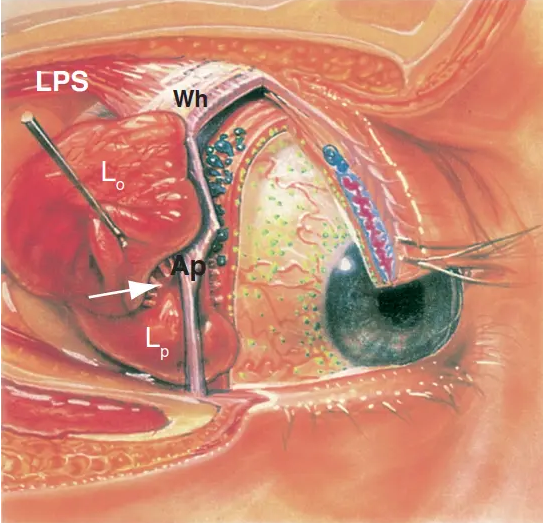 The orbital lobe of the lacrimal gland (Lo) and the palpebral lobe of the lacrimal gland (Lp) are separated by the lateral horn of the levator aponeurosis (Ap)
(FYI: LPS = levator palpebralis superioris; Wh =  Whitnall’s ligament)
119
The Tear Film
The tear film is comprised of  three  basic components. What are they?
--Lipid
--Aqueous
--Mucin

How are the three components physically related to one another?
The aqueous and mucus components are intermixed into a single,  gel-like layer (the ‘ mucoaqueous  phase’), which in turn is covered by a lipid layer

As an aside: Briefly, what is the tripartite model of the tear film?
The idea that the tear film is composed of three separate and distinct layers each comprised of one component, ie, separate mucus, aqueous, and lipid layers

There is a problem with the tripartite model—what is it?
While once widely accepted, consensus now is it’s incorrect
What gland-type secretes the aqueous portion of the tear film?
Lacrimal gland

How many lacrimal glands are there (in each orbit)?
Lots! But we think of them as being in one of two groups:
--The  main  lacrimal gland
--The  accessory  lacrimal glands

Are they innervated?
Yes, primarily by nerves of the  parasympathetic  system
There are two eponymous accessory glands—what are they? What is the primary location for each?
--Glands of  Krauss, found  in the fornices
--Glands of  Wolfring, found  near the tarsal plates

Are these large, singular structures a la the main lac gland?
No, they are two sets of (much smaller) glands distributed throughout the orbit

Which is more numerous—glands of Krauss, or of Wolfring?
There are about twice as many glands of  Krauss  as there are glands of  Wolfring (ie, 2/3 Krauss, 1/3 Wolfring)
120
The Tear Film
The tear film is comprised of  three  basic components. What are they?
--Lipid
--Aqueous
--Mucin

How are the three components physically related to one another?
The aqueous and mucus components are intermixed into a single,  gel-like layer (the ‘ mucoaqueous  phase’), which in turn is covered by a lipid layer

As an aside: Briefly, what is the tripartite model of the tear film?
The idea that the tear film is composed of three separate and distinct layers each comprised of one component, ie, separate mucus, aqueous, and lipid layers

There is a problem with the tripartite model—what is it?
While once widely accepted, consensus now is it’s incorrect
What gland-type secretes the aqueous portion of the tear film?
Lacrimal gland

How many lacrimal glands are there (in each orbit)?
Lots! But we think of them as being in one of two groups:
--The  main  lacrimal gland
--The  accessory  lacrimal glands

Are they innervated?
Yes, primarily by nerves of the  parasympathetic  system
There are two eponymous accessory glands—what are they? What is the primary location for each?
--Glands of  Krauss, found  in the fornices
--Glands of  Wolfring, found  near the tarsal plates

Are these large, singular structures a la the main lac gland?
No, they are two sets of (much smaller) glands distributed throughout the orbit

Which is more numerous—glands of Krauss, or of Wolfring?
There are about twice as many glands of  Krauss  as there are glands of  Wolfring (ie, 2/3 Krauss, 1/3 Wolfring)
121
The Tear Film
The tear film is comprised of  three  basic components. What are they?
--Lipid
--Aqueous
--Mucin

How are the three components physically related to one another?
The aqueous and mucus components are intermixed into a single,  gel-like layer (the ‘ mucoaqueous  phase’), which in turn is covered by a lipid layer

As an aside: Briefly, what is the tripartite model of the tear film?
The idea that the tear film is composed of three separate and distinct layers each comprised of one component, ie, separate mucus, aqueous, and lipid layers

There is a problem with the tripartite model—what is it?
While once widely accepted, consensus now is it’s incorrect
What gland-type secretes the aqueous portion of the tear film?
Lacrimal gland

How many lacrimal glands are there (in each orbit)?
Lots! But we think of them as being in one of two groups:
--The  main  lacrimal gland
--The  accessory  lacrimal glands

Are they innervated?
Yes, primarily by nerves of the  parasympathetic  system
There are two eponymous accessory glands—what are they? What is the primary location for each?
--Glands of  Krauss, found  in the fornices
--Glands of  Wolfring

Are these large, singular structures a la the main lac gland?
No, they are two sets of (much smaller) glands distributed throughout the orbit

Which is more numerous—glands of Krauss, or of Wolfring?
There are about twice as many glands of  Krauss  as there are glands of  Wolfring (ie, 2/3 Krauss, 1/3 Wolfring)
122
The Tear Film
The tear film is comprised of  three  basic components. What are they?
--Lipid
--Aqueous
--Mucin

How are the three components physically related to one another?
The aqueous and mucus components are intermixed into a single,  gel-like layer (the ‘ mucoaqueous  phase’), which in turn is covered by a lipid layer

As an aside: Briefly, what is the tripartite model of the tear film?
The idea that the tear film is composed of three separate and distinct layers each comprised of one component, ie, separate mucus, aqueous, and lipid layers

There is a problem with the tripartite model—what is it?
While once widely accepted, consensus now is it’s incorrect
What gland-type secretes the aqueous portion of the tear film?
Lacrimal gland

How many lacrimal glands are there (in each orbit)?
Lots! But we think of them as being in one of two groups:
--The  main  lacrimal gland
--The  accessory  lacrimal glands

Are they innervated?
Yes, primarily by nerves of the  parasympathetic  system
There are two eponymous accessory glands—what are they? What is the primary location for each?
--Glands of  Krauss, found  in the fornices
--Glands of  Wolfring

Are these large, singular structures a la the main lac gland?
No, they are two sets of (much smaller) glands distributed throughout the orbit

Which is more numerous—glands of Krauss, or of Wolfring?
There are about twice as many glands of  Krauss  as there are glands of  Wolfring (ie, 2/3 Krauss, 1/3 Wolfring)
123
The Tear Film
The tear film is comprised of  three  basic components. What are they?
--Lipid
--Aqueous
--Mucin

How are the three components physically related to one another?
The aqueous and mucus components are intermixed into a single,  gel-like layer (the ‘ mucoaqueous  phase’), which in turn is covered by a lipid layer

As an aside: Briefly, what is the tripartite model of the tear film?
The idea that the tear film is composed of three separate and distinct layers each comprised of one component, ie, separate mucus, aqueous, and lipid layers

There is a problem with the tripartite model—what is it?
While once widely accepted, consensus now is it’s incorrect
What gland-type secretes the aqueous portion of the tear film?
Lacrimal gland

How many lacrimal glands are there (in each orbit)?
Lots! But we think of them as being in one of two groups:
--The  main  lacrimal gland
--The  accessory  lacrimal glands

Are they innervated?
Yes, primarily by nerves of the  parasympathetic  system
There are two eponymous accessory glands—what are they? What is the primary location for each?
--Glands of  Krauss, found  in the fornices
--Glands of  Wolfring, found near  the tarsal plates

Are these large, singular structures a la the main lac gland?
No, they are two sets of (much smaller) glands distributed throughout the orbit

Which is more numerous—glands of Krauss, or of Wolfring?
There are about twice as many glands of  Krauss  as there are glands of  Wolfring (ie, 2/3 Krauss, 1/3 Wolfring)
124
The Tear Film
The tear film is comprised of  three  basic components. What are they?
--Lipid
--Aqueous
--Mucin

How are the three components physically related to one another?
The aqueous and mucus components are intermixed into a single,  gel-like layer (the ‘ mucoaqueous  phase’), which in turn is covered by a lipid layer

As an aside: Briefly, what is the tripartite model of the tear film?
The idea that the tear film is composed of three separate and distinct layers each comprised of one component, ie, separate mucus, aqueous, and lipid layers

There is a problem with the tripartite model—what is it?
While once widely accepted, consensus now is it’s incorrect
What gland-type secretes the aqueous portion of the tear film?
Lacrimal gland

How many lacrimal glands are there (in each orbit)?
Lots! But we think of them as being in one of two groups:
--The  main  lacrimal gland
--The  accessory  lacrimal glands

Are they innervated?
Yes, primarily by nerves of the  parasympathetic  system
There are two eponymous accessory glands—what are they? What is the primary location for each?
--Glands of  Krauss, found  in the fornices
--Glands of  Wolfring, found near  the tarsal plates

Are these large, singular structures a la the main lac gland?
No, they are two sets of (much smaller) glands distributed throughout the orbit

Which is more numerous—glands of Krauss, or of Wolfring?
There are about twice as many glands of  Krauss  as there are glands of  Wolfring (ie, 2/3 Krauss, 1/3 Wolfring)
125
The Tear Film
The tear film is comprised of  three  basic components. What are they?
--Lipid
--Aqueous
--Mucin

How are the three components physically related to one another?
The aqueous and mucus components are intermixed into a single,  gel-like layer (the ‘ mucoaqueous  phase’), which in turn is covered by a lipid layer

As an aside: Briefly, what is the tripartite model of the tear film?
The idea that the tear film is composed of three separate and distinct layers each comprised of one component, ie, separate mucus, aqueous, and lipid layers

There is a problem with the tripartite model—what is it?
While once widely accepted, consensus now is it’s incorrect
What gland-type secretes the aqueous portion of the tear film?
Lacrimal gland

How many lacrimal glands are there (in each orbit)?
Lots! But we think of them as being in one of two groups:
--The  main  lacrimal gland
--The  accessory  lacrimal glands

Are they innervated?
Yes, primarily by nerves of the  parasympathetic  system
There are two eponymous accessory glands—what are they? What is the primary location for each?
--Glands of  Krauss, found  in the fornices
--Glands of  Wolfring, found near  the tarsal plates

Are these large, singular structures a la the main lac gland?
No, they are two sets of (much smaller) glands distributed throughout the orbit

Which is more numerous—glands of Krauss, or of Wolfring?
There are about twice as many glands of  Krauss  as there are glands of  Wolfring (ie, 2/3 Krauss, 1/3 Wolfring)
126
The Tear Film
The tear film is comprised of  three  basic components. What are they?
--Lipid
--Aqueous
--Mucin

How are the three components physically related to one another?
The aqueous and mucus components are intermixed into a single,  gel-like layer (the ‘ mucoaqueous  phase’), which in turn is covered by a lipid layer

As an aside: Briefly, what is the tripartite model of the tear film?
The idea that the tear film is composed of three separate and distinct layers each comprised of one component, ie, separate mucus, aqueous, and lipid layers

There is a problem with the tripartite model—what is it?
While once widely accepted, consensus now is it’s incorrect
What gland-type secretes the aqueous portion of the tear film?
Lacrimal gland

How many lacrimal glands are there (in each orbit)?
Lots! But we think of them as being in one of two groups:
--The  main  lacrimal gland
--The  accessory  lacrimal glands

Are they innervated?
Yes, primarily by nerves of the  parasympathetic  system
There are two eponymous accessory glands—what are they? What is the primary location for each?
--Glands of  Krauss, found  in the fornices
--Glands of  Wolfring, found near  the tarsal plates

Are these large, singular structures a la the main lac gland?
No, they are two sets of (much smaller) glands distributed throughout the orbit

Which is more numerous—glands of Krauss, or of Wolfring?
There are about twice as many glands of  Krauss  as there are glands of  Wolfring (ie, 2/3 Krauss, 1/3 Wolfring)
127
The Tear Film
The tear film is comprised of  three  basic components. What are they?
--Lipid
--Aqueous
--Mucin

How are the three components physically related to one another?
The aqueous and mucus components are intermixed into a single,  gel-like layer (the ‘ mucoaqueous  phase’), which in turn is covered by a lipid layer

As an aside: Briefly, what is the tripartite model of the tear film?
The idea that the tear film is composed of three separate and distinct layers each comprised of one component, ie, separate mucus, aqueous, and lipid layers

There is a problem with the tripartite model—what is it?
While once widely accepted, consensus now is it’s incorrect
What gland-type secretes the aqueous portion of the tear film?
Lacrimal gland

How many lacrimal glands are there (in each orbit)?
Lots! But we think of them as being in one of two groups:
--The  main  lacrimal gland
--The  accessory  lacrimal glands

Are they innervated?
Yes, primarily by nerves of the  parasympathetic  system
There are two eponymous accessory glands—what are they? What is the primary location for each?
--Glands of  Krauss, found  in the fornices
--Glands of  Wolfring, found near  the tarsal plates

Are these large, singular structures a la the main lac gland?
No, they are two sets of (much smaller) glands distributed throughout the orbit

Which is more numerous—glands of Krauss, or of Wolfring?
There are about twice as many glands of  Krauss  as there are glands of  Wolfring (ie, 2/3 Krauss, 1/3 Wolfring)
128
The Tear Film
The tear film is comprised of  three  basic components. What are they?
--Lipid
--Aqueous
--Mucin

How are the three components physically related to one another?
The aqueous and mucus components are intermixed into a single,  gel-like layer (the ‘ mucoaqueous  phase’), which in turn is covered by a lipid layer

As an aside: Briefly, what is the tripartite model of the tear film?
The idea that the tear film is composed of three separate and distinct layers each comprised of one component, ie, separate mucus, aqueous, and lipid layers

There is a problem with the tripartite model—what is it?
While once widely accepted, consensus now is it’s incorrect
What gland-type secretes the aqueous portion of the tear film?
Lacrimal gland

How many lacrimal glands are there (in each orbit)?
Lots! But we think of them as being in one of two groups:
--The  main  lacrimal gland
--The  accessory  lacrimal glands

Are they innervated?
Yes, primarily by nerves of the  parasympathetic  system
There are two eponymous accessory glands—what are they? What is the primary location for each?
--Glands of  Krauss, found  in the fornices
--Glands of  Wolfring, found near  the tarsal plates

Are these large, singular structures a la the main lac gland?
No, they are two sets of (much smaller) glands distributed throughout the orbit

Which is more numerous—glands of Krauss, or of Wolfring?
There are about twice as many glands of  Krauss  as there are glands of  Wolfring
129
The Tear Film
The tear film is comprised of  three  basic components. What are they?
--Lipid
--Aqueous
--Mucin

How are the three components physically related to one another?
The aqueous and mucus components are intermixed into a single,  gel-like layer (the ‘ mucoaqueous  phase’), which in turn is covered by a lipid layer

As an aside: Briefly, what is the tripartite model of the tear film?
The idea that the tear film is composed of three separate and distinct layers each comprised of one component, ie, separate mucus, aqueous, and lipid layers

There is a problem with the tripartite model—what is it?
While once widely accepted, consensus now is it’s incorrect
What gland-type secretes the aqueous portion of the tear film?
Lacrimal gland

How many lacrimal glands are there (in each orbit)?
Lots! But we think of them as being in one of two groups:
--The  main  lacrimal gland
--The  accessory  lacrimal glands

Are they innervated?
Yes, primarily by nerves of the  parasympathetic  system
There are two eponymous accessory glands—what are they? What is the primary location for each?
--Glands of  Krauss, found  in the fornices
--Glands of  Wolfring, found near  the tarsal plates

Are these large, singular structures a la the main lac gland?
No, they are two sets of (much smaller) glands distributed throughout the orbit

Which is more numerous—glands of Krauss, or of Wolfring?
There are about twice as many glands of  Krauss  as there are glands of  Wolfring
130
The Tear Film
The tear film is comprised of  three  basic components. What are they?
--Lipid
--Aqueous
--Mucin

How are the three components physically related to one another?
The aqueous and mucus components are intermixed into a single,  gel-like layer (the ‘ mucoaqueous  phase’), which in turn is covered by a lipid layer

As an aside: Briefly, what is the tripartite model of the tear film?
The idea that the tear film is composed of three separate and distinct layers each comprised of one component, ie, separate mucus, aqueous, and lipid layers

There is a problem with the tripartite model—what is it?
While once widely accepted, consensus now is it’s incorrect
What gland-type secretes the aqueous portion of the tear film?
Lacrimal gland

How many lacrimal glands are there (in each orbit)?
Lots! But we think of them as being in one of two groups:
--The  main  lacrimal gland
--The  accessory  lacrimal glands

Are they innervated?
Yes, primarily by nerves of the  parasympathetic  system
There are two eponymous accessory glands—what are they? What is the primary location for each?
--Glands of  Krauss, found  in the fornices
--Glands of  Wolfring, found near  the tarsal plates

Are these large, singular structures a la the main lac gland?
No, they are two sets of (much smaller) glands distributed throughout the orbit

Which is more numerous—glands of Krauss, or of Wolfring?
There are about twice as many glands of  Krauss  as there are glands of  Wolfring (ie, 2/3 Krauss, 1/3 Wolfring)
131
The Tear Film
The tear film is comprised of  three  basic components. What are they?
--Lipid
--Aqueous
--Mucin

How are the three components physically related to one another?
The aqueous and mucus components are intermixed into a single,  gel-like layer (the ‘ mucoaqueous  phase’), which in turn is covered by a lipid layer

As an aside: Briefly, what is the tripartite model of the tear film?
The idea that the tear film is composed of three separate and distinct layers each comprised of one component, ie, separate mucus, aqueous, and lipid layers

There is a problem with the tripartite model—what is it?
While once widely accepted, consensus now is it’s incorrect
What gland-type secretes the aqueous portion of the tear film?
Lacrimal gland

How many lacrimal glands are there (in each orbit)?
Lots! But we think of them as being in one of two groups:
--The  main  lacrimal gland
--The  accessory  lacrimal glands

Are they innervated?
Yes, primarily by nerves of the  parasympathetic  system
In addition to secreting its aqueous component, the lacrimal glands contribute important ‘microconstituents’ of the tear film. What are these?
--?
--?
--?
There are two eponymous accessory glands—what are they? What is the primary location for each?
--Glands of  Krauss, found  in the fornices
--Glands of  Wolfring, found near  the tarsal plates

Are these large, singular structures a la the main lac gland?
No, they are two sets of (much smaller) glands distributed throughout the orbit

Which is more numerous—glands of Krauss, or of Wolfring?
There are about twice as many glands of  Krauss  as there are glands of  Wolfring (ie, 2/3 Krauss, 1/3 Wolfring)
132
The Tear Film
The tear film is comprised of  three  basic components. What are they?
--Lipid
--Aqueous
--Mucin

How are the three components physically related to one another?
The aqueous and mucus components are intermixed into a single,  gel-like layer (the ‘ mucoaqueous  phase’), which in turn is covered by a lipid layer

As an aside: Briefly, what is the tripartite model of the tear film?
The idea that the tear film is composed of three separate and distinct layers each comprised of one component, ie, separate mucus, aqueous, and lipid layers

There is a problem with the tripartite model—what is it?
While once widely accepted, consensus now is it’s incorrect
What gland-type secretes the aqueous portion of the tear film?
Lacrimal gland

How many lacrimal glands are there (in each orbit)?
Lots! But we think of them as being in one of two groups:
--The  main  lacrimal gland
--The  accessory  lacrimal glands

Are they innervated?
Yes, primarily by nerves of the  parasympathetic  system
In addition to secreting its aqueous component, the lacrimal glands contribute important ‘microconstituents’ of the tear film. What are these?
--Electrolytes
--Solutes
--Proteins
There are two eponymous accessory glands—what are they? What is the primary location for each?
--Glands of  Krauss, found  in the fornices
--Glands of  Wolfring, found near  the tarsal plates

Are these large, singular structures a la the main lac gland?
No, they are two sets of (much smaller) glands distributed throughout the orbit

Which is more numerous—glands of Krauss, or of Wolfring?
There are about twice as many glands of  Krauss  as there are glands of  Wolfring (ie, 2/3 Krauss, 1/3 Wolfring)
133
The Tear Film
The tear film is comprised of  three  basic components. What are they?
--Lipid
--Aqueous
--Mucin

How are the three components physically related to one another?
The aqueous and mucus components are intermixed into a single,  gel-like layer (the ‘ mucoaqueous  phase’), which in turn is covered by a lipid layer

As an aside: Briefly, what is the tripartite model of the tear film?
The idea that the tear film is composed of three separate and distinct layers each comprised of one component, ie, separate mucus, aqueous, and lipid layers

There is a problem with the tripartite model—what is it?
While once widely accepted, consensus now is it’s incorrect
What gland-type secretes the aqueous portion of the tear film?
Lacrimal gland

How many lacrimal glands are there (in each orbit)?
Lots! But we think of them as being in one of two groups:
--The  main  lacrimal gland
--The  accessory  lacrimal glands

Are they innervated?
Yes, primarily by nerves of the  parasympathetic  system
In addition to secreting its aqueous component, the lacrimal glands contribute important ‘microconstituents’ of the tear film. What are these?
--Electrolytes
--Solutes
--Proteins
Na+ and K2+ figure prominently among the tear-film electrolytes. How do their concentrations in the tear film compare to that of serum?
Tear film  Na+  is about equal to that of serum, whereas tear film K2+  is about  twice  what it is in serum

What is the primary role of electrolytes in the tear film?
To regulate tear-film  osmolarity

Why is tear-film osmolarity important?
Because of its associated  osmotic-pressure  gradient. The corneal epi cell membranes are freely permeable to water but not solutes; ie, they are semi-permeable. Recall the rule regarding semi-permeable membranes: Solvent follows solute . What this means is, if tear-film osmolarity gets too high, water within the epi cells will be pulled out of them via the osmotic gradient. This in turn severely stresses the epi cells, causing them to release inflammatory mediators that in turn disrupt the integrity of the ocular surface—and off we go down the DES highway.
There are two eponymous accessory glands—what are they? What is the primary location for each?
--Glands of  Krauss, found  in the fornices
--Glands of  Wolfring, found  near the tarsal plates

Are these large, singular structures a la the main lac gland?
No, they are two sets of (much smaller) glands distributed throughout the orbit

Which is more numerous—glands of Krauss, or of Wolfring?
There are about twice as many glands of  Krauss  as there are glands of  Wolfring (ie, 2/3 Krauss, 1/3 Wolfring)
134
The Tear Film
The tear film is comprised of  three  basic components. What are they?
--Lipid
--Aqueous
--Mucin

How are the three components physically related to one another?
The aqueous and mucus components are intermixed into a single,  gel-like layer (the ‘ mucoaqueous  phase’), which in turn is covered by a lipid layer

As an aside: Briefly, what is the tripartite model of the tear film?
The idea that the tear film is composed of three separate and distinct layers each comprised of one component, ie, separate mucus, aqueous, and lipid layers

There is a problem with the tripartite model—what is it?
While once widely accepted, consensus now is it’s incorrect
What gland-type secretes the aqueous portion of the tear film?
Lacrimal gland

How many lacrimal glands are there (in each orbit)?
Lots! But we think of them as being in one of two groups:
--The  main  lacrimal gland
--The  accessory  lacrimal glands

Are they innervated?
Yes, primarily by nerves of the  parasympathetic  system
In addition to secreting its aqueous component, the lacrimal glands contribute important ‘microconstituents’ of the tear film. What are these?
--Electrolytes
--Solutes
--Proteins
Na+ and K2+ figure prominently among the tear-film electrolytes. How do their concentrations in the tear film compare to that of serum?
Tear film  Na+  is about equal to that of serum, whereas tear film K2+  is about  twice  what it is in serum

What is the primary role of electrolytes in the tear film?
To regulate tear-film  osmolarity

Why is tear-film osmolarity important?
Because of its associated  osmotic-pressure  gradient. The corneal epi cell membranes are freely permeable to water but not solutes; ie, they are semi-permeable. Recall the rule regarding semi-permeable membranes: Solvent follows solute . What this means is, if tear-film osmolarity gets too high, water within the epi cells will be pulled out of them via the osmotic gradient. This in turn severely stresses the epi cells, causing them to release inflammatory mediators that in turn disrupt the integrity of the ocular surface—and off we go down the DES highway.
There are two eponymous accessory glands—what are they? What is the primary location for each?
--Glands of  Krauss, found  in the fornices
--Glands of  Wolfring, found  near the tarsal plates

Are these large, singular structures a la the main lac gland?
No, they are two sets of (much smaller) glands distributed throughout the orbit

Which is more numerous—glands of Krauss, or of Wolfring?
There are about twice as many glands of  Krauss  as there are glands of  Wolfring (ie, 2/3 Krauss, 1/3 Wolfring)
one of them
135
The Tear Film
The tear film is comprised of  three  basic components. What are they?
--Lipid
--Aqueous
--Mucin

How are the three components physically related to one another?
The aqueous and mucus components are intermixed into a single,  gel-like layer (the ‘ mucoaqueous  phase’), which in turn is covered by a lipid layer

As an aside: Briefly, what is the tripartite model of the tear film?
The idea that the tear film is composed of three separate and distinct layers each comprised of one component, ie, separate mucus, aqueous, and lipid layers

There is a problem with the tripartite model—what is it?
While once widely accepted, consensus now is it’s incorrect
What gland-type secretes the aqueous portion of the tear film?
Lacrimal gland

How many lacrimal glands are there (in each orbit)?
Lots! But we think of them as being in one of two groups:
--The  main  lacrimal gland
--The  accessory  lacrimal glands

Are they innervated?
Yes, primarily by nerves of the  parasympathetic  system
In addition to secreting its aqueous component, the lacrimal glands contribute important ‘microconstituents’ of the tear film. What are these?
--Electrolytes
--Solutes
--Proteins
Na+ and K2+ figure prominently among the tear-film electrolytes. How do their concentrations in the tear film compare to that of serum?
Tear film  Na+  is about equal to that of serum, whereas tear film K2+  is about  twice  what it is in serum

What is the primary role of electrolytes in the tear film?
To regulate tear-film  osmolarity

Why is tear-film osmolarity important?
Because of its associated  osmotic-pressure  gradient. The corneal epi cell membranes are freely permeable to water but not solutes; ie, they are semi-permeable. Recall the rule regarding semi-permeable membranes: Solvent follows solute . What this means is, if tear-film osmolarity gets too high, water within the epi cells will be pulled out of them via the osmotic gradient. This in turn severely stresses the epi cells, causing them to release inflammatory mediators that in turn disrupt the integrity of the ocular surface—and off we go down the DES highway.
There are two eponymous accessory glands—what are they? What is the primary location for each?
--Glands of  Krauss, found  in the fornices
--Glands of  Wolfring, found  near the tarsal plates

Are these large, singular structures a la the main lac gland?
No, they are two sets of (much smaller) glands distributed throughout the orbit

Which is more numerous—glands of Krauss, or of Wolfring?
There are about twice as many glands of  Krauss  as there are glands of  Wolfring (ie, 2/3 Krauss, 1/3 Wolfring)
136
The Tear Film
The tear film is comprised of  three  basic components. What are they?
--Lipid
--Aqueous
--Mucin

How are the three components physically related to one another?
The aqueous and mucus components are intermixed into a single,  gel-like layer (the ‘ mucoaqueous  phase’), which in turn is covered by a lipid layer

As an aside: Briefly, what is the tripartite model of the tear film?
The idea that the tear film is composed of three separate and distinct layers each comprised of one component, ie, separate mucus, aqueous, and lipid layers

There is a problem with the tripartite model—what is it?
While once widely accepted, consensus now is it’s incorrect
What gland-type secretes the aqueous portion of the tear film?
Lacrimal gland

How many lacrimal glands are there (in each orbit)?
Lots! But we think of them as being in one of two groups:
--The  main  lacrimal gland
--The  accessory  lacrimal glands

Are they innervated?
Yes, primarily by nerves of the  parasympathetic  system
In addition to secreting its aqueous component, the lacrimal glands contribute important ‘microconstituents’ of the tear film. What are these?
--Electrolytes
--Solutes
--Proteins
Na+ and K2+ figure prominently among the tear-film electrolytes. How do their concentrations in the tear film compare to that of serum?
Tear film  Na+  is about equal to that of serum, whereas tear film K2+  is about  twice  what it is in serum

What is the primary role of electrolytes in the tear film?
To regulate tear-film  osmolarity

Why is tear-film osmolarity important?
Because of its associated  osmotic-pressure  gradient. The corneal epi cell membranes are freely permeable to water but not solutes; ie, they are semi-permeable. Recall the rule regarding semi-permeable membranes: Solvent follows solute . What this means is, if tear-film osmolarity gets too high, water within the epi cells will be pulled out of them via the osmotic gradient. This in turn severely stresses the epi cells, causing them to release inflammatory mediators that in turn disrupt the integrity of the ocular surface—and off we go down the DES highway.
There are two eponymous accessory glands—what are they? What is the primary location for each?
--Glands of  Krauss, found  in the fornices
--Glands of  Wolfring, found  near the tarsal plates

Are these large, singular structures a la the main lac gland?
No, they are two sets of (much smaller) glands distributed throughout the orbit

Which is more numerous—glands of Krauss, or of Wolfring?
There are about twice as many glands of  Krauss  as there are glands of  Wolfring (ie, 2/3 Krauss, 1/3 Wolfring)
twice vs half
137
The Tear Film
The tear film is comprised of  three  basic components. What are they?
--Lipid
--Aqueous
--Mucin

How are the three components physically related to one another?
The aqueous and mucus components are intermixed into a single,  gel-like layer (the ‘ mucoaqueous  phase’), which in turn is covered by a lipid layer

As an aside: Briefly, what is the tripartite model of the tear film?
The idea that the tear film is composed of three separate and distinct layers each comprised of one component, ie, separate mucus, aqueous, and lipid layers

There is a problem with the tripartite model—what is it?
While once widely accepted, consensus now is it’s incorrect
What gland-type secretes the aqueous portion of the tear film?
Lacrimal gland

How many lacrimal glands are there (in each orbit)?
Lots! But we think of them as being in one of two groups:
--The  main  lacrimal gland
--The  accessory  lacrimal glands

Are they innervated?
Yes, primarily by nerves of the  parasympathetic  system
In addition to secreting its aqueous component, the lacrimal glands contribute important ‘microconstituents’ of the tear film. What are these?
--Electrolytes
--Solutes
--Proteins
Na+ and K2+ figure prominently among the tear-film electrolytes. How do their concentrations in the tear film compare to that of serum?
Tear film  Na+  is about equal to that of serum, whereas tear film K2+  is about  twice  what it is in serum

What is the primary role of electrolytes in the tear film?
To regulate tear-film  osmolarity

Why is tear-film osmolarity important?
Because of its associated  osmotic-pressure  gradient. The corneal epi cell membranes are freely permeable to water but not solutes; ie, they are semi-permeable. Recall the rule regarding semi-permeable membranes: Solvent follows solute . What this means is, if tear-film osmolarity gets too high, water within the epi cells will be pulled out of them via the osmotic gradient. This in turn severely stresses the epi cells, causing them to release inflammatory mediators that in turn disrupt the integrity of the ocular surface—and off we go down the DES highway.
There are two eponymous accessory glands—what are they? What is the primary location for each?
--Glands of  Krauss, found  in the fornices
--Glands of  Wolfring, found  near the tarsal plates

Are these large, singular structures a la the main lac gland?
No, they are two sets of (much smaller) glands distributed throughout the orbit

Which is more numerous—glands of Krauss, or of Wolfring?
There are about twice as many glands of  Krauss  as there are glands of  Wolfring (ie, 2/3 Krauss, 1/3 Wolfring)
138
The Tear Film
The tear film is comprised of  three  basic components. What are they?
--Lipid
--Aqueous
--Mucin

How are the three components physically related to one another?
The aqueous and mucus components are intermixed into a single,  gel-like layer (the ‘ mucoaqueous  phase’), which in turn is covered by a lipid layer

As an aside: Briefly, what is the tripartite model of the tear film?
The idea that the tear film is composed of three separate and distinct layers each comprised of one component, ie, separate mucus, aqueous, and lipid layers

There is a problem with the tripartite model—what is it?
While once widely accepted, consensus now is it’s incorrect
What gland-type secretes the aqueous portion of the tear film?
Lacrimal gland

How many lacrimal glands are there (in each orbit)?
Lots! But we think of them as being in one of two groups:
--The  main  lacrimal gland
--The  accessory  lacrimal glands

Are they innervated?
Yes, primarily by nerves of the  parasympathetic  system
In addition to secreting its aqueous component, the lacrimal glands contribute important ‘microconstituents’ of the tear film. What are these?
--Electrolytes
--Solutes
--Proteins
Na+ and K2+ figure prominently among the tear-film electrolytes. How do their concentrations in the tear film compare to that of serum?
Tear film  Na+  is about equal to that of serum, whereas tear film K2+  is about  twice  what it is in serum

What is the primary role of electrolytes in the tear film?
To regulate tear-film  osmolarity

Why is tear-film osmolarity important?
Because of its associated  osmotic-pressure  gradient. The corneal epi cell membranes are freely permeable to water but not solutes; ie, they are semi-permeable. Recall the rule regarding semi-permeable membranes: Solvent follows solute . What this means is, if tear-film osmolarity gets too high, water within the epi cells will be pulled out of them via the osmotic gradient. This in turn severely stresses the epi cells, causing them to release inflammatory mediators that in turn disrupt the integrity of the ocular surface—and off we go down the DES highway.
There are two eponymous accessory glands—what are they? What is the primary location for each?
--Glands of  Krauss, found  in the fornices
--Glands of  Wolfring, found  near the tarsal plates

Are these large, singular structures a la the main lac gland?
No, they are two sets of (much smaller) glands distributed throughout the orbit

Which is more numerous—glands of Krauss, or of Wolfring?
There are about twice as many glands of  Krauss  as there are glands of  Wolfring (ie, 2/3 Krauss, 1/3 Wolfring)
139
The Tear Film
The tear film is comprised of  three  basic components. What are they?
--Lipid
--Aqueous
--Mucin

How are the three components physically related to one another?
The aqueous and mucus components are intermixed into a single,  gel-like layer (the ‘ mucoaqueous  phase’), which in turn is covered by a lipid layer

As an aside: Briefly, what is the tripartite model of the tear film?
The idea that the tear film is composed of three separate and distinct layers each comprised of one component, ie, separate mucus, aqueous, and lipid layers

There is a problem with the tripartite model—what is it?
While once widely accepted, consensus now is it’s incorrect
What gland-type secretes the aqueous portion of the tear film?
Lacrimal gland

How many lacrimal glands are there (in each orbit)?
Lots! But we think of them as being in one of two groups:
--The  main  lacrimal gland
--The  accessory  lacrimal glands

Are they innervated?
Yes, primarily by nerves of the  parasympathetic  system
In addition to secreting its aqueous component, the lacrimal glands contribute important ‘microconstituents’ of the tear film. What are these?
--Electrolytes
--Solutes
--Proteins
Na+ and K2+ figure prominently among the tear-film electrolytes. How do their concentrations in the tear film compare to that of serum?
Tear film  Na+  is about equal to that of serum, whereas tear film K2+  is about  twice  what it is in serum

What is the primary role of electrolytes in the tear film?
To regulate tear-film  osmolarity

Why is tear-film osmolarity important?
Because of its associated  osmotic-pressure  gradient. The corneal epi cell membranes are freely permeable to water but not solutes; ie, they are semi-permeable. Recall the rule regarding semi-permeable membranes: Solvent follows solute . What this means is, if tear-film osmolarity gets too high, water within the epi cells will be pulled out of them via the osmotic gradient. This in turn severely stresses the epi cells, causing them to release inflammatory mediators that in turn disrupt the integrity of the ocular surface—and off we go down the DES highway.
There are two eponymous accessory glands—what are they? What is the primary location for each?
--Glands of  Krauss, found  in the fornices
--Glands of  Wolfring, found  near the tarsal plates

Are these large, singular structures a la the main lac gland?
No, they are two sets of (much smaller) glands distributed throughout the orbit

Which is more numerous—glands of Krauss, or of Wolfring?
There are about twice as many glands of  Krauss  as there are glands of  Wolfring (ie, 2/3 Krauss, 1/3 Wolfring)
140
The Tear Film
The tear film is comprised of  three  basic components. What are they?
--Lipid
--Aqueous
--Mucin

How are the three components physically related to one another?
The aqueous and mucus components are intermixed into a single,  gel-like layer (the ‘ mucoaqueous  phase’), which in turn is covered by a lipid layer

As an aside: Briefly, what is the tripartite model of the tear film?
The idea that the tear film is composed of three separate and distinct layers each comprised of one component, ie, separate mucus, aqueous, and lipid layers

There is a problem with the tripartite model—what is it?
While once widely accepted, consensus now is it’s incorrect
What gland-type secretes the aqueous portion of the tear film?
Lacrimal gland

How many lacrimal glands are there (in each orbit)?
Lots! But we think of them as being in one of two groups:
--The  main  lacrimal gland
--The  accessory  lacrimal glands

Are they innervated?
Yes, primarily by nerves of the  parasympathetic  system
In addition to secreting its aqueous component, the lacrimal glands contribute important ‘microconstituents’ of the tear film. What are these?
--Electrolytes
--Solutes
--Proteins
Na+ and K2+ figure prominently among the tear-film electrolytes. How do their concentrations in the tear film compare to that of serum?
Tear film  Na+  is about equal to that of serum, whereas tear film K2+  is about  twice  what it is in serum

What is the primary role of electrolytes in the tear film?
To regulate tear-film  osmolarity

Why is tear-film osmolarity important?
Because of its associated  osmotic-pressure  gradient. The corneal epi cell membranes are freely permeable to water but not solutes; ie, they are semi-permeable. Recall the rule regarding semi-permeable membranes: Solvent follows solute . What this means is, if tear-film osmolarity gets too high, water within the epi cells will be pulled out of them via the osmotic gradient. This in turn severely stresses the epi cells, causing them to release inflammatory mediators that in turn disrupt the integrity of the ocular surface—and off we go down the DES highway.
There are two eponymous accessory glands—what are they? What is the primary location for each?
--Glands of  Krauss, found  in the fornices
--Glands of  Wolfring, found  near the tarsal plates

Are these large, singular structures a la the main lac gland?
No, they are two sets of (much smaller) glands distributed throughout the orbit

Which is more numerous—glands of Krauss, or of Wolfring?
There are about twice as many glands of  Krauss  as there are glands of  Wolfring (ie, 2/3 Krauss, 1/3 Wolfring)
141
The Tear Film
In a sentence or two, what is osmolarity?
The concentration of solutes in a fluid—literally, the number of solute-particles in a given amount of solvent (fluid). With regard to the tear film, it is expressed in milliosmoles per liter (mOsm/L).

What is normal tear osmolarity value? (It’s a range.)
296 ± 10

In DES, do you expect tear osmolarity to be higher, or lower than normal?
Higher. Think of it this way: If the tear film is inadequate—if there’s not enough fluid there—it means the solute-particles are dissolved in a smaller amount of fluid, which in turn means the concentration of the particles will be higher.

What tear-osmolarity value is widely acknowledged as indicative of at least mild DES?
308
The tear film is comprised of  three  basic components. What are they?
--Lipid
--Aqueous
--Mucin

How are the three components physically related to one another?
The aqueous and mucus components are intermixed into a single,  gel-like layer (the ‘ mucoaqueous  phase’), which in turn is covered by a lipid layer

As an aside: Briefly, what is the tripartite model of the tear film?
The idea that the tear film is composed of three separate and distinct layers each comprised of one component, ie, separate mucus, aqueous, and lipid layers

There is a problem with the tripartite model—what is it?
While once widely accepted, consensus now is it’s incorrect
What gland-type secretes the aqueous portion of the tear film?
Lacrimal gland

How many lacrimal glands are there (in each orbit)?
Lots! But we think of them as being in one of two groups:
--The  main  lacrimal gland
--The  accessory  lacrimal glands

Are they innervated?
Yes, primarily by nerves of the  parasympathetic  system
In addition to secreting its aqueous component, the lacrimal glands contribute important ‘microconstituents’ of the tear film. What are these?
--Electrolytes
--Solutes
--Proteins
Na+ and K2+ figure prominently among the tear-film electrolytes. How do their concentrations in the tear film compare to that of serum?
Tear film  Na+  is about equal to that of serum, whereas tear film K2+  is about  twice  what it is in serum

What is the primary role of electrolytes in the tear film?
To regulate tear-film  osmolarity

Why is tear-film osmolarity important?
Because of its associated  osmotic-pressure  gradient. The corneal epi cell membranes are freely permeable to water but not solutes; ie, they are semi-permeable. Recall the rule regarding semi-permeable membranes: Solvent follows solute . What this means is, if tear-film osmolarity gets too high, water within the epi cells will be pulled out of them via the osmotic gradient. This in turn severely stresses the epi cells, causing them to release inflammatory mediators that in turn disrupt the integrity of the ocular surface—and off we go down the DES highway.
There are two eponymous accessory glands—what are they? What is the primary location for each?
--Glands of  Krauss, found  in the fornices
--Glands of  Wolfring, found  near the tarsal plates

Are these large, singular structures a la the main lac gland?
No, they are two sets of (much smaller) glands distributed throughout the orbit

Which is more numerous—glands of Krauss, or of Wolfring?
There are about twice as many glands of  Krauss  as there are glands of  Wolfring (ie, 2/3 Krauss, 1/3 Wolfring)
142
The Tear Film
In a sentence or two, what is osmolarity?
The concentration of solutes in a fluid—literally, the number of solute-particles in a given amount of solvent (fluid). With regard to the tear film, it is expressed in milliosmoles per liter (mOsm/L).

What is normal tear osmolarity value? (It’s a range.)
296 ± 10

In DES, do you expect tear osmolarity to be higher, or lower than normal?
Higher. Think of it this way: If the tear film is inadequate—if there’s not enough fluid there—it means the solute-particles are dissolved in a smaller amount of fluid, which in turn means the concentration of the particles will be higher.

What tear-osmolarity value is widely acknowledged as indicative of at least mild DES?
308
The tear film is comprised of  three  basic components. What are they?
--Lipid
--Aqueous
--Mucin

How are the three components physically related to one another?
The aqueous and mucus components are intermixed into a single,  gel-like layer (the ‘ mucoaqueous  phase’), which in turn is covered by a lipid layer

As an aside: Briefly, what is the tripartite model of the tear film?
The idea that the tear film is composed of three separate and distinct layers each comprised of one component, ie, separate mucus, aqueous, and lipid layers

There is a problem with the tripartite model—what is it?
While once widely accepted, consensus now is it’s incorrect
What gland-type secretes the aqueous portion of the tear film?
Lacrimal gland

How many lacrimal glands are there (in each orbit)?
Lots! But we think of them as being in one of two groups:
--The  main  lacrimal gland
--The  accessory  lacrimal glands

Are they innervated?
Yes, primarily by nerves of the  parasympathetic  system
In addition to secreting its aqueous component, the lacrimal glands contribute important ‘microconstituents’ of the tear film. What are these?
--Electrolytes
--Solutes
--Proteins
Na+ and K2+ figure prominently among the tear-film electrolytes. How do their concentrations in the tear film compare to that of serum?
Tear film  Na+  is about equal to that of serum, whereas tear film K2+  is about  twice  what it is in serum

What is the primary role of electrolytes in the tear film?
To regulate tear-film  osmolarity

Why is tear-film osmolarity important?
Because of its associated  osmotic-pressure  gradient. The corneal epi cell membranes are freely permeable to water but not solutes; ie, they are semi-permeable. Recall the rule regarding semi-permeable membranes: Solvent follows solute . What this means is, if tear-film osmolarity gets too high, water within the epi cells will be pulled out of them via the osmotic gradient. This in turn severely stresses the epi cells, causing them to release inflammatory mediators that in turn disrupt the integrity of the ocular surface—and off we go down the DES highway.
There are two eponymous accessory glands—what are they? What is the primary location for each?
--Glands of  Krauss, found  in the fornices
--Glands of  Wolfring, found  near the tarsal plates

Are these large, singular structures a la the main lac gland?
No, they are two sets of (much smaller) glands distributed throughout the orbit

Which is more numerous—glands of Krauss, or of Wolfring?
There are about twice as many glands of  Krauss  as there are glands of  Wolfring (ie, 2/3 Krauss, 1/3 Wolfring)
143
The Tear Film
In a sentence or two, what is osmolarity?
The concentration of solutes in a fluid—literally, the number of solute-particles in a given amount of solvent (fluid). With regard to the tear film, it is expressed in milliosmoles per liter (mOsm/L).

What is normal tear osmolarity value? (It’s a range.)
296 ± 10

In DES, do you expect tear osmolarity to be higher, or lower than normal?
Higher. Think of it this way: If the tear film is inadequate—if there’s not enough fluid there—it means the solute-particles are dissolved in a smaller amount of fluid, which in turn means the concentration of the particles will be higher.

What tear-osmolarity value is widely acknowledged as indicative of at least mild DES?
308
The tear film is comprised of  three  basic components. What are they?
--Lipid
--Aqueous
--Mucin

How are the three components physically related to one another?
The aqueous and mucus components are intermixed into a single,  gel-like layer (the ‘ mucoaqueous  phase’), which in turn is covered by a lipid layer

As an aside: Briefly, what is the tripartite model of the tear film?
The idea that the tear film is composed of three separate and distinct layers each comprised of one component, ie, separate mucus, aqueous, and lipid layers

There is a problem with the tripartite model—what is it?
While once widely accepted, consensus now is it’s incorrect
What gland-type secretes the aqueous portion of the tear film?
Lacrimal gland

How many lacrimal glands are there (in each orbit)?
Lots! But we think of them as being in one of two groups:
--The  main  lacrimal gland
--The  accessory  lacrimal glands

Are they innervated?
Yes, primarily by nerves of the  parasympathetic  system
In addition to secreting its aqueous component, the lacrimal glands contribute important ‘microconstituents’ of the tear film. What are these?
--Electrolytes
--Solutes
--Proteins
Na+ and K2+ figure prominently among the tear-film electrolytes. How do their concentrations in the tear film compare to that of serum?
Tear film  Na+  is about equal to that of serum, whereas tear film K2+  is about  twice  what it is in serum

What is the primary role of electrolytes in the tear film?
To regulate tear-film  osmolarity

Why is tear-film osmolarity important?
Because of its associated  osmotic-pressure  gradient. The corneal epi cell membranes are freely permeable to water but not solutes; ie, they are semi-permeable. Recall the rule regarding semi-permeable membranes: Solvent follows solute . What this means is, if tear-film osmolarity gets too high, water within the epi cells will be pulled out of them via the osmotic gradient. This in turn severely stresses the epi cells, causing them to release inflammatory mediators that in turn disrupt the integrity of the ocular surface—and off we go down the DES highway.
There are two eponymous accessory glands—what are they? What is the primary location for each?
--Glands of  Krauss, found  in the fornices
--Glands of  Wolfring, found  near the tarsal plates

Are these large, singular structures a la the main lac gland?
No, they are two sets of (much smaller) glands distributed throughout the orbit

Which is more numerous—glands of Krauss, or of Wolfring?
There are about twice as many glands of  Krauss  as there are glands of  Wolfring (ie, 2/3 Krauss, 1/3 Wolfring)
144
The Tear Film
In a sentence or two, what is osmolarity?
The concentration of solutes in a fluid—literally, the number of solute-particles in a given amount of solvent (fluid). With regard to the tear film, it is expressed in milliosmoles per liter (mOsm/L).

What is normal tear osmolarity value? (It’s a range.)
296 ± 10

In DES, do you expect tear osmolarity to be higher, or lower than normal?
Higher. Think of it this way: If the tear film is inadequate—if there’s not enough fluid there—it means the solute-particles are dissolved in a smaller amount of fluid, which in turn means the concentration of the particles will be higher.

What tear-osmolarity value is widely acknowledged as indicative of at least mild DES?
308
The tear film is comprised of  three  basic components. What are they?
--Lipid
--Aqueous
--Mucin

How are the three components physically related to one another?
The aqueous and mucus components are intermixed into a single,  gel-like layer (the ‘ mucoaqueous  phase’), which in turn is covered by a lipid layer

As an aside: Briefly, what is the tripartite model of the tear film?
The idea that the tear film is composed of three separate and distinct layers each comprised of one component, ie, separate mucus, aqueous, and lipid layers

There is a problem with the tripartite model—what is it?
While once widely accepted, consensus now is it’s incorrect
What gland-type secretes the aqueous portion of the tear film?
Lacrimal gland

How many lacrimal glands are there (in each orbit)?
Lots! But we think of them as being in one of two groups:
--The  main  lacrimal gland
--The  accessory  lacrimal glands

Are they innervated?
Yes, primarily by nerves of the  parasympathetic  system
In addition to secreting its aqueous component, the lacrimal glands contribute important ‘microconstituents’ of the tear film. What are these?
--Electrolytes
--Solutes
--Proteins
Na+ and K2+ figure prominently among the tear-film electrolytes. How do their concentrations in the tear film compare to that of serum?
Tear film  Na+  is about equal to that of serum, whereas tear film K2+  is about  twice  what it is in serum

What is the primary role of electrolytes in the tear film?
To regulate tear-film  osmolarity

Why is tear-film osmolarity important?
Because of its associated  osmotic-pressure  gradient. The corneal epi cell membranes are freely permeable to water but not solutes; ie, they are semi-permeable. Recall the rule regarding semi-permeable membranes: Solvent follows solute . What this means is, if tear-film osmolarity gets too high, water within the epi cells will be pulled out of them via the osmotic gradient. This in turn severely stresses the epi cells, causing them to release inflammatory mediators that in turn disrupt the integrity of the ocular surface—and off we go down the DES highway.
There are two eponymous accessory glands—what are they? What is the primary location for each?
--Glands of  Krauss, found  in the fornices
--Glands of  Wolfring, found  near the tarsal plates

Are these large, singular structures a la the main lac gland?
No, they are two sets of (much smaller) glands distributed throughout the orbit

Which is more numerous—glands of Krauss, or of Wolfring?
There are about twice as many glands of  Krauss  as there are glands of  Wolfring (ie, 2/3 Krauss, 1/3 Wolfring)
145
The Tear Film
In a sentence or two, what is osmolarity?
The concentration of solutes in a fluid—literally, the number of solute-particles in a given amount of solvent (fluid). With regard to the tear film, it is expressed in milliosmoles per liter (mOsm/L).

What is normal tear osmolarity value? (It’s a range.)
296 ± 10

In DES, do you expect tear osmolarity to be higher, or lower than normal?
Higher. Think of it this way: If the tear film is inadequate—if there’s not enough fluid there—it means the solute-particles are dissolved in a smaller amount of fluid, which in turn means the concentration of the particles will be higher.

What tear-osmolarity value is widely acknowledged as indicative of at least mild DES?
308
The tear film is comprised of  three  basic components. What are they?
--Lipid
--Aqueous
--Mucin

How are the three components physically related to one another?
The aqueous and mucus components are intermixed into a single,  gel-like layer (the ‘ mucoaqueous  phase’), which in turn is covered by a lipid layer

As an aside: Briefly, what is the tripartite model of the tear film?
The idea that the tear film is composed of three separate and distinct layers each comprised of one component, ie, separate mucus, aqueous, and lipid layers

There is a problem with the tripartite model—what is it?
While once widely accepted, consensus now is it’s incorrect
What gland-type secretes the aqueous portion of the tear film?
Lacrimal gland

How many lacrimal glands are there (in each orbit)?
Lots! But we think of them as being in one of two groups:
--The  main  lacrimal gland
--The  accessory  lacrimal glands

Are they innervated?
Yes, primarily by nerves of the  parasympathetic  system
In addition to secreting its aqueous component, the lacrimal glands contribute important ‘microconstituents’ of the tear film. What are these?
--Electrolytes
--Solutes
--Proteins
Na+ and K2+ figure prominently among the tear-film electrolytes. How do their concentrations in the tear film compare to that of serum?
Tear film  Na+  is about equal to that of serum, whereas tear film K2+  is about  twice  what it is in serum

What is the primary role of electrolytes in the tear film?
To regulate tear-film  osmolarity

Why is tear-film osmolarity important?
Because of its associated  osmotic-pressure  gradient. The corneal epi cell membranes are freely permeable to water but not solutes; ie, they are semi-permeable. Recall the rule regarding semi-permeable membranes: Solvent follows solute . What this means is, if tear-film osmolarity gets too high, water within the epi cells will be pulled out of them via the osmotic gradient. This in turn severely stresses the epi cells, causing them to release inflammatory mediators that in turn disrupt the integrity of the ocular surface—and off we go down the DES highway.
There are two eponymous accessory glands—what are they? What is the primary location for each?
--Glands of  Krauss, found  in the fornices
--Glands of  Wolfring, found  near the tarsal plates

Are these large, singular structures a la the main lac gland?
No, they are two sets of (much smaller) glands distributed throughout the orbit

Which is more numerous—glands of Krauss, or of Wolfring?
There are about twice as many glands of  Krauss  as there are glands of  Wolfring (ie, 2/3 Krauss, 1/3 Wolfring)
146
The Tear Film
In a sentence or two, what is osmolarity?
The concentration of solutes in a fluid—literally, the number of solute-particles in a given amount of solvent (fluid). With regard to the tear film, it is expressed in milliosmoles per liter (mOsm/L).

What is normal tear osmolarity value? (It’s a range.)
296 ± 10

In DES, do you expect tear osmolarity to be higher, or lower than normal?
Higher. Think of it this way: If the tear film is inadequate—if there’s not enough fluid there—it means the solute-particles are dissolved in a smaller amount of fluid, which in turn means the concentration of the particles will be higher.

What tear-osmolarity value is widely acknowledged as indicative of at least mild DES?
308
The tear film is comprised of  three  basic components. What are they?
--Lipid
--Aqueous
--Mucin

How are the three components physically related to one another?
The aqueous and mucus components are intermixed into a single,  gel-like layer (the ‘ mucoaqueous  phase’), which in turn is covered by a lipid layer

As an aside: Briefly, what is the tripartite model of the tear film?
The idea that the tear film is composed of three separate and distinct layers each comprised of one component, ie, separate mucus, aqueous, and lipid layers

There is a problem with the tripartite model—what is it?
While once widely accepted, consensus now is it’s incorrect
What gland-type secretes the aqueous portion of the tear film?
Lacrimal gland

How many lacrimal glands are there (in each orbit)?
Lots! But we think of them as being in one of two groups:
--The  main  lacrimal gland
--The  accessory  lacrimal glands

Are they innervated?
Yes, primarily by nerves of the  parasympathetic  system
In addition to secreting its aqueous component, the lacrimal glands contribute important ‘microconstituents’ of the tear film. What are these?
--Electrolytes
--Solutes
--Proteins
Na+ and K2+ figure prominently among the tear-film electrolytes. How do their concentrations in the tear film compare to that of serum?
Tear film  Na+  is about equal to that of serum, whereas tear film K2+  is about  twice  what it is in serum

What is the primary role of electrolytes in the tear film?
To regulate tear-film  osmolarity

Why is tear-film osmolarity important?
Because of its associated  osmotic-pressure  gradient. The corneal epi cell membranes are freely permeable to water but not solutes; ie, they are semi-permeable. Recall the rule regarding semi-permeable membranes: Solvent follows solute . What this means is, if tear-film osmolarity gets too high, water within the epi cells will be pulled out of them via the osmotic gradient. This in turn severely stresses the epi cells, causing them to release inflammatory mediators that in turn disrupt the integrity of the ocular surface—and off we go down the DES highway.
There are two eponymous accessory glands—what are they? What is the primary location for each?
--Glands of  Krauss, found  in the fornices
--Glands of  Wolfring, found  near the tarsal plates

Are these large, singular structures a la the main lac gland?
No, they are two sets of (much smaller) glands distributed throughout the orbit

Which is more numerous—glands of Krauss, or of Wolfring?
There are about twice as many glands of  Krauss  as there are glands of  Wolfring (ie, 2/3 Krauss, 1/3 Wolfring)
147
The Tear Film
In a sentence or two, what is osmolarity?
The concentration of solutes in a fluid—literally, the number of solute-particles in a given amount of solvent (fluid). With regard to the tear film, it is expressed in milliosmoles per liter (mOsm/L).

What is normal tear osmolarity value? (It’s a range.)
296 ± 10

In DES, do you expect tear osmolarity to be higher, or lower than normal?
Higher. Think of it this way: If the tear film is inadequate—if there’s not enough fluid there—it means the solute-particles are dissolved in a smaller amount of fluid, which in turn means the concentration of the particles will be higher.

What tear-osmolarity value is widely acknowledged as indicative of at least mild DES?
308
The tear film is comprised of  three  basic components. What are they?
--Lipid
--Aqueous
--Mucin

How are the three components physically related to one another?
The aqueous and mucus components are intermixed into a single,  gel-like layer (the ‘ mucoaqueous  phase’), which in turn is covered by a lipid layer

As an aside: Briefly, what is the tripartite model of the tear film?
The idea that the tear film is composed of three separate and distinct layers each comprised of one component, ie, separate mucus, aqueous, and lipid layers

There is a problem with the tripartite model—what is it?
While once widely accepted, consensus now is it’s incorrect
What gland-type secretes the aqueous portion of the tear film?
Lacrimal gland

How many lacrimal glands are there (in each orbit)?
Lots! But we think of them as being in one of two groups:
--The  main  lacrimal gland
--The  accessory  lacrimal glands

Are they innervated?
Yes, primarily by nerves of the  parasympathetic  system
In addition to secreting its aqueous component, the lacrimal glands contribute important ‘microconstituents’ of the tear film. What are these?
--Electrolytes
--Solutes
--Proteins
Na+ and K2+ figure prominently among the tear-film electrolytes. How do their concentrations in the tear film compare to that of serum?
Tear film  Na+  is about equal to that of serum, whereas tear film K2+  is about  twice  what it is in serum

What is the primary role of electrolytes in the tear film?
To regulate tear-film  osmolarity

Why is tear-film osmolarity important?
Because of its associated  osmotic-pressure  gradient. The corneal epi cell membranes are freely permeable to water but not solutes; ie, they are semi-permeable. Recall the rule regarding semi-permeable membranes: Solvent follows solute . What this means is, if tear-film osmolarity gets too high, water within the epi cells will be pulled out of them via the osmotic gradient. This in turn severely stresses the epi cells, causing them to release inflammatory mediators that in turn disrupt the integrity of the ocular surface—and off we go down the DES highway.
There are two eponymous accessory glands—what are they? What is the primary location for each?
--Glands of  Krauss, found  in the fornices
--Glands of  Wolfring, found  near the tarsal plates

Are these large, singular structures a la the main lac gland?
No, they are two sets of (much smaller) glands distributed throughout the orbit

Which is more numerous—glands of Krauss, or of Wolfring?
There are about twice as many glands of  Krauss  as there are glands of  Wolfring (ie, 2/3 Krauss, 1/3 Wolfring)
148
The Tear Film
In a sentence or two, what is osmolarity?
The concentration of solutes in a fluid—literally, the number of solute-particles in a given amount of solvent (fluid). With regard to the tear film, it is expressed in milliosmoles per liter (mOsm/L).

What is normal tear osmolarity value? (It’s a range.)
296 ± 10

In DES, do you expect tear osmolarity to be higher, or lower than normal?
Higher Think of it this way: If the tear film is inadequate—if there’s not enough fluid there—it means the solute-particles are dissolved in a smaller amount of fluid, which in turn means the concentration of the particles will be higher.

What tear-osmolarity value is widely acknowledged as indicative of at least mild DES?
308
The tear film is comprised of  three  basic components. What are they?
--Lipid
--Aqueous
--Mucin

How are the three components physically related to one another?
The aqueous and mucus components are intermixed into a single,  gel-like layer (the ‘ mucoaqueous  phase’), which in turn is covered by a lipid layer

As an aside: Briefly, what is the tripartite model of the tear film?
The idea that the tear film is composed of three separate and distinct layers each comprised of one component, ie, separate mucus, aqueous, and lipid layers

There is a problem with the tripartite model—what is it?
While once widely accepted, consensus now is it’s incorrect
What gland-type secretes the aqueous portion of the tear film?
Lacrimal gland

How many lacrimal glands are there (in each orbit)?
Lots! But we think of them as being in one of two groups:
--The  main  lacrimal gland
--The  accessory  lacrimal glands

Are they innervated?
Yes, primarily by nerves of the  parasympathetic  system
In addition to secreting its aqueous component, the lacrimal glands contribute important ‘microconstituents’ of the tear film. What are these?
--Electrolytes
--Solutes
--Proteins
Na+ and K2+ figure prominently among the tear-film electrolytes. How do their concentrations in the tear film compare to that of serum?
Tear film  Na+  is about equal to that of serum, whereas tear film K2+  is about  twice  what it is in serum

What is the primary role of electrolytes in the tear film?
To regulate tear-film  osmolarity

Why is tear-film osmolarity important?
Because of its associated  osmotic-pressure  gradient. The corneal epi cell membranes are freely permeable to water but not solutes; ie, they are semi-permeable. Recall the rule regarding semi-permeable membranes: Solvent follows solute . What this means is, if tear-film osmolarity gets too high, water within the epi cells will be pulled out of them via the osmotic gradient. This in turn severely stresses the epi cells, causing them to release inflammatory mediators that in turn disrupt the integrity of the ocular surface—and off we go down the DES highway.
There are two eponymous accessory glands—what are they? What is the primary location for each?
--Glands of  Krauss, found  in the fornices
--Glands of  Wolfring, found  near the tarsal plates

Are these large, singular structures a la the main lac gland?
No, they are two sets of (much smaller) glands distributed throughout the orbit

Which is more numerous—glands of Krauss, or of Wolfring?
There are about twice as many glands of  Krauss  as there are glands of  Wolfring (ie, 2/3 Krauss, 1/3 Wolfring)
149
The Tear Film
In a sentence or two, what is osmolarity?
The concentration of solutes in a fluid—literally, the number of solute-particles in a given amount of solvent (fluid). With regard to the tear film, it is expressed in milliosmoles per liter (mOsm/L).

What is normal tear osmolarity value? (It’s a range.)
296 ± 10

In DES, do you expect tear osmolarity to be higher, or lower than normal?
Higher. Think of it this way: If the tear film is inadequate—if there’s not enough fluid there—it means the solute-particles are dissolved in a smaller amount of fluid, which in turn means the concentration of the particles will be higher.

What tear-osmolarity value is widely acknowledged as indicative of at least mild DES?
308
The tear film is comprised of  three  basic components. What are they?
--Lipid
--Aqueous
--Mucin

How are the three components physically related to one another?
The aqueous and mucus components are intermixed into a single,  gel-like layer (the ‘ mucoaqueous  phase’), which in turn is covered by a lipid layer

As an aside: Briefly, what is the tripartite model of the tear film?
The idea that the tear film is composed of three separate and distinct layers each comprised of one component, ie, separate mucus, aqueous, and lipid layers

There is a problem with the tripartite model—what is it?
While once widely accepted, consensus now is it’s incorrect
What gland-type secretes the aqueous portion of the tear film?
Lacrimal gland

How many lacrimal glands are there (in each orbit)?
Lots! But we think of them as being in one of two groups:
--The  main  lacrimal gland
--The  accessory  lacrimal glands

Are they innervated?
Yes, primarily by nerves of the  parasympathetic  system
In addition to secreting its aqueous component, the lacrimal glands contribute important ‘microconstituents’ of the tear film. What are these?
--Electrolytes
--Solutes
--Proteins
Na+ and K2+ figure prominently among the tear-film electrolytes. How do their concentrations in the tear film compare to that of serum?
Tear film  Na+  is about equal to that of serum, whereas tear film K2+  is about  twice  what it is in serum

What is the primary role of electrolytes in the tear film?
To regulate tear-film  osmolarity

Why is tear-film osmolarity important?
Because of its associated  osmotic-pressure  gradient. The corneal epi cell membranes are freely permeable to water but not solutes; ie, they are semi-permeable. Recall the rule regarding semi-permeable membranes: Solvent follows solute . What this means is, if tear-film osmolarity gets too high, water within the epi cells will be pulled out of them via the osmotic gradient. This in turn severely stresses the epi cells, causing them to release inflammatory mediators that in turn disrupt the integrity of the ocular surface—and off we go down the DES highway.
There are two eponymous accessory glands—what are they? What is the primary location for each?
--Glands of  Krauss, found  in the fornices
--Glands of  Wolfring, found  near the tarsal plates

Are these large, singular structures a la the main lac gland?
No, they are two sets of (much smaller) glands distributed throughout the orbit

Which is more numerous—glands of Krauss, or of Wolfring?
There are about twice as many glands of  Krauss  as there are glands of  Wolfring (ie, 2/3 Krauss, 1/3 Wolfring)
150
The Tear Film
In a sentence or two, what is osmolarity?
The concentration of solutes in a fluid—literally, the number of solute-particles in a given amount of solvent (fluid). With regard to the tear film, it is expressed in milliosmoles per liter (mOsm/L).

What is normal tear osmolarity value? (It’s a range.)
296 ± 10

In DES, do you expect tear osmolarity to be higher, or lower than normal?
Higher. Think of it this way: If the tear film is inadequate—if there’s not enough fluid there—it means the solute-particles are dissolved in a smaller amount of fluid, which in turn means the concentration of the particles will be higher.

What tear-osmolarity value is widely acknowledged as indicative of at least mild DES?
308
The tear film is comprised of  three  basic components. What are they?
--Lipid
--Aqueous
--Mucin

How are the three components physically related to one another?
The aqueous and mucus components are intermixed into a single,  gel-like layer (the ‘ mucoaqueous  phase’), which in turn is covered by a lipid layer

As an aside: Briefly, what is the tripartite model of the tear film?
The idea that the tear film is composed of three separate and distinct layers each comprised of one component, ie, separate mucus, aqueous, and lipid layers

There is a problem with the tripartite model—what is it?
While once widely accepted, consensus now is it’s incorrect
What gland-type secretes the aqueous portion of the tear film?
Lacrimal gland

How many lacrimal glands are there (in each orbit)?
Lots! But we think of them as being in one of two groups:
--The  main  lacrimal gland
--The  accessory  lacrimal glands

Are they innervated?
Yes, primarily by nerves of the  parasympathetic  system
In addition to secreting its aqueous component, the lacrimal glands contribute important ‘microconstituents’ of the tear film. What are these?
--Electrolytes
--Solutes
--Proteins
Na+ and K2+ figure prominently among the tear-film electrolytes. How do their concentrations in the tear film compare to that of serum?
Tear film  Na+  is about equal to that of serum, whereas tear film K2+  is about  twice  what it is in serum

What is the primary role of electrolytes in the tear film?
To regulate tear-film  osmolarity

Why is tear-film osmolarity important?
Because of its associated  osmotic-pressure  gradient. The corneal epi cell membranes are freely permeable to water but not solutes; ie, they are semi-permeable. Recall the rule regarding semi-permeable membranes: Solvent follows solute . What this means is, if tear-film osmolarity gets too high, water within the epi cells will be pulled out of them via the osmotic gradient. This in turn severely stresses the epi cells, causing them to release inflammatory mediators that in turn disrupt the integrity of the ocular surface—and off we go down the DES highway.
There are two eponymous accessory glands—what are they? What is the primary location for each?
--Glands of  Krauss, found  in the fornices
--Glands of  Wolfring, found  near the tarsal plates

Are these large, singular structures a la the main lac gland?
No, they are two sets of (much smaller) glands distributed throughout the orbit

Which is more numerous—glands of Krauss, or of Wolfring?
There are about twice as many glands of  Krauss  as there are glands of  Wolfring (ie, 2/3 Krauss, 1/3 Wolfring)
151
The Tear Film
In a sentence or two, what is osmolarity?
The concentration of solutes in a fluid—literally, the number of solute-particles in a given amount of solvent (fluid). With regard to the tear film, it is expressed in milliosmoles per liter (mOsm/L).

What is normal tear osmolarity value? (It’s a range.)
296 ± 10

In DES, do you expect tear osmolarity to be higher, or lower than normal?
Higher. Think of it this way: If the tear film is inadequate—if there’s not enough fluid there—it means the solute-particles are dissolved in a smaller amount of fluid, which in turn means the concentration of the particles will be higher.

What tear-osmolarity value is widely acknowledged as indicative of at least mild DES?
308
The tear film is comprised of  three  basic components. What are they?
--Lipid
--Aqueous
--Mucin

How are the three components physically related to one another?
The aqueous and mucus components are intermixed into a single,  gel-like layer (the ‘ mucoaqueous  phase’), which in turn is covered by a lipid layer

As an aside: Briefly, what is the tripartite model of the tear film?
The idea that the tear film is composed of three separate and distinct layers each comprised of one component, ie, separate mucus, aqueous, and lipid layers

There is a problem with the tripartite model—what is it?
While once widely accepted, consensus now is it’s incorrect
What gland-type secretes the aqueous portion of the tear film?
Lacrimal gland

How many lacrimal glands are there (in each orbit)?
Lots! But we think of them as being in one of two groups:
--The  main  lacrimal gland
--The  accessory  lacrimal glands

Are they innervated?
Yes, primarily by nerves of the  parasympathetic  system
In addition to secreting its aqueous component, the lacrimal glands contribute important ‘microconstituents’ of the tear film. What are these?
--Electrolytes
--Solutes
--Proteins
Na+ and K2+ figure prominently among the tear-film electrolytes. How do their concentrations in the tear film compare to that of serum?
Tear film  Na+  is about equal to that of serum, whereas tear film K2+  is about  twice  what it is in serum

What is the primary role of electrolytes in the tear film?
To regulate tear-film  osmolarity

Why is tear-film osmolarity important?
Because of its associated  osmotic-pressure  gradient. The corneal epi cell membranes are freely permeable to water but not solutes; ie, they are semi-permeable. Recall the rule regarding semi-permeable membranes: Solvent follows solute . What this means is, if tear-film osmolarity gets too high, water within the epi cells will be pulled out of them via the osmotic gradient. This in turn severely stresses the epi cells, causing them to release inflammatory mediators that in turn disrupt the integrity of the ocular surface—and off we go down the DES highway.
There are two eponymous accessory glands—what are they? What is the primary location for each?
--Glands of  Krauss, found  in the fornices
--Glands of  Wolfring, found  near the tarsal plates

Are these large, singular structures a la the main lac gland?
No, they are two sets of (much smaller) glands distributed throughout the orbit

Which is more numerous—glands of Krauss, or of Wolfring?
There are about twice as many glands of  Krauss  as there are glands of  Wolfring (ie, 2/3 Krauss, 1/3 Wolfring)
152
The Tear Film
The tear film is comprised of  three  basic components. What are they?
--Lipid
--Aqueous
--Mucin

How are the three components physically related to one another?
The aqueous and mucus components are intermixed into a single,  gel-like layer (the ‘ mucoaqueous  phase’), which in turn is covered by a lipid layer

As an aside: Briefly, what is the tripartite model of the tear film?
The idea that the tear film is composed of three separate and distinct layers each comprised of one component, ie, separate mucus, aqueous, and lipid layers

There is a problem with the tripartite model—what is it?
While once widely accepted, consensus now is it’s incorrect
What gland-type secretes the aqueous portion of the tear film?
Lacrimal gland

How many lacrimal glands are there (in each orbit)?
Lots! But we think of them as being in one of two groups:
--The  main  lacrimal gland
--The  accessory  lacrimal glands

Are they innervated?
Yes, primarily by nerves of the  parasympathetic  system
In addition to secreting its aqueous component, the lacrimal glands contribute important ‘microconstituents’ of the tear film. What are these?
--Electrolytes
--Solutes
--Proteins
Na+ and K2+ figure prominently among the tear-film electrolytes. How do their concentrations in the tear film compare to that of serum?
Tear film  Na+  is about equal to that of serum, whereas tear film K2+  is about  twice  what it is in serum

What is the primary role of electrolytes in the tear film?
To regulate tear-film  osmolarity

Why is tear-film osmolarity important?
Because of its associated  osmotic-pressure  gradient. The corneal epi cell membranes are freely permeable to water but not solutes; ie, they are semi-permeable. Recall the rule regarding semi-permeable membranes: Solvent follows solute . What this means is, if tear-film osmolarity gets too high, water within the epi cells will be pulled out of them via the osmotic gradient. This in turn severely stresses the epi cells, causing them to release inflammatory mediators that in turn disrupt the integrity of the ocular surface—and off we go down the DES highway.
There are two eponymous accessory glands—what are they? What is the primary location for each?
--Glands of  Krauss, found  in the fornices
--Glands of  Wolfring, found  near the tarsal plates

Are these large, singular structures a la the main lac gland?
No, they are two sets of (much smaller) glands distributed throughout the orbit

Which is more numerous—glands of Krauss, or of Wolfring?
There are about twice as many glands of  Krauss  as there are glands of  Wolfring (ie, 2/3 Krauss, 1/3 Wolfring)
Next Q
153
The Tear Film
The tear film is comprised of  three  basic components. What are they?
--Lipid
--Aqueous
--Mucin

How are the three components physically related to one another?
The aqueous and mucus components are intermixed into a single,  gel-like layer (the ‘ mucoaqueous  phase’), which in turn is covered by a lipid layer

As an aside: Briefly, what is the tripartite model of the tear film?
The idea that the tear film is composed of three separate and distinct layers each comprised of one component, ie, separate mucus, aqueous, and lipid layers

There is a problem with the tripartite model—what is it?
While once widely accepted, consensus now is it’s incorrect
What gland-type secretes the aqueous portion of the tear film?
Lacrimal gland

How many lacrimal glands are there (in each orbit)?
Lots! But we think of them as being in one of two groups:
--The  main  lacrimal gland
--The  accessory  lacrimal glands

Are they innervated?
Yes, primarily by nerves of the  parasympathetic  system
In addition to secreting its aqueous component, the lacrimal glands contribute important ‘microconstituents’ of the tear film. What are these?
--Electrolytes
--Solutes
--Proteins
Na+ and K2+ figure prominently among the tear-film electrolytes. How do their concentrations in the tear film compare to that of serum?
Tear film  Na+  is about equal to that of serum, whereas tear film K2+  is about  twice  what it is in serum

What is the primary role of electrolytes in the tear film?
To regulate tear-film  osmolarity

Why is tear-film osmolarity important?
Because of its associated  osmotic-pressure  gradient. The corneal epi cell membranes are freely permeable to water but not solutes; ie, they are semi-permeable. Recall the rule regarding semi-permeable membranes: Solvent follows solute . What this means is, if tear-film osmolarity gets too high, water within the epi cells will be pulled out of them via the osmotic gradient. This in turn severely stresses the epi cells, causing them to release inflammatory mediators that in turn disrupt the integrity of the ocular surface—and off we go down the DES highway.
There are two eponymous accessory glands—what are they? What is the primary location for each?
--Glands of  Krauss, found  in the fornices
--Glands of  Wolfring, found  near the tarsal plates

Are these large, singular structures a la the main lac gland?
No, they are two sets of (much smaller) glands distributed throughout the orbit

Which is more numerous—glands of Krauss, or of Wolfring?
There are about twice as many glands of  Krauss  as there are glands of  Wolfring (ie, 2/3 Krauss, 1/3 Wolfring)
two-words
154
The Tear Film
The tear film is comprised of  three  basic components. What are they?
--Lipid
--Aqueous
--Mucin

How are the three components physically related to one another?
The aqueous and mucus components are intermixed into a single,  gel-like layer (the ‘ mucoaqueous  phase’), which in turn is covered by a lipid layer

As an aside: Briefly, what is the tripartite model of the tear film?
The idea that the tear film is composed of three separate and distinct layers each comprised of one component, ie, separate mucus, aqueous, and lipid layers

There is a problem with the tripartite model—what is it?
While once widely accepted, consensus now is it’s incorrect
What gland-type secretes the aqueous portion of the tear film?
Lacrimal gland

How many lacrimal glands are there (in each orbit)?
Lots! But we think of them as being in one of two groups:
--The  main  lacrimal gland
--The  accessory  lacrimal glands

Are they innervated?
Yes, primarily by nerves of the  parasympathetic  system
In addition to secreting its aqueous component, the lacrimal glands contribute important ‘microconstituents’ of the tear film. What are these?
--Electrolytes
--Solutes
--Proteins
Na+ and K2+ figure prominently among the tear-film electrolytes. How do their concentrations in the tear film compare to that of serum?
Tear film  Na+  is about equal to that of serum, whereas tear film K2+  is about  twice  what it is in serum

What is the primary role of electrolytes in the tear film?
To regulate tear-film  osmolarity

Why is tear-film osmolarity important?
Because of its associated  osmotic-pressure  gradient. The corneal epi cell membranes are freely permeable to water but not solutes; ie, they are semi-permeable. Recall the rule regarding semi-permeable membranes: Solvent follows solute . What this means is, if tear-film osmolarity gets too high, water within the epi cells will be pulled out of them via the osmotic gradient. This in turn severely stresses the epi cells, causing them to release inflammatory mediators that in turn disrupt the integrity of the ocular surface—and off we go down the DES highway.
There are two eponymous accessory glands—what are they? What is the primary location for each?
--Glands of  Krauss, found  in the fornices
--Glands of  Wolfring, found  near the tarsal plates

Are these large, singular structures a la the main lac gland?
No, they are two sets of (much smaller) glands distributed throughout the orbit

Which is more numerous—glands of Krauss, or of Wolfring?
There are about twice as many glands of  Krauss  as there are glands of  Wolfring (ie, 2/3 Krauss, 1/3 Wolfring)
155
The Tear Film
The tear film is comprised of  three  basic components. What are they?
--Lipid
--Aqueous
--Mucin

How are the three components physically related to one another?
The aqueous and mucus components are intermixed into a single,  gel-like layer (the ‘ mucoaqueous  phase’), which in turn is covered by a lipid layer

As an aside: Briefly, what is the tripartite model of the tear film?
The idea that the tear film is composed of three separate and distinct layers each comprised of one component, ie, separate mucus, aqueous, and lipid layers

There is a problem with the tripartite model—what is it?
While once widely accepted, consensus now is it’s incorrect
What gland-type secretes the aqueous portion of the tear film?
Lacrimal gland

How many lacrimal glands are there (in each orbit)?
Lots! But we think of them as being in one of two groups:
--The  main  lacrimal gland
--The  accessory  lacrimal glands

Are they innervated?
Yes, primarily by nerves of the  parasympathetic  system
In addition to secreting its aqueous component, the lacrimal glands contribute important ‘microconstituents’ of the tear film. What are these?
--Electrolytes
--Solutes
--Proteins
Na+ and K2+ figure prominently among the tear-film electrolytes. How do their concentrations in the tear film compare to that of serum?
Tear film  Na+  is about equal to that of serum, whereas tear film K2+  is about  twice  what it is in serum

What is the primary role of electrolytes in the tear film?
To regulate tear-film  osmolarity

Why is tear-film osmolarity important?
Because of its associated  osmotic-pressure  gradient. The corneal epi cell membranes are freely permeable to water but not solutes; ie, they are semi-permeable. Recall the rule regarding semi-permeable membranes: Solvent follows solute . What this means is, if tear-film osmolarity gets too high, water within the epi cells will be pulled out of them via the osmotic gradient. This in turn severely stresses the epi cells, causing them to release inflammatory mediators that in turn disrupt the integrity of the ocular surface—and off we go down the DES highway.
There are two eponymous accessory glands—what are they? What is the primary location for each?
--Glands of  Krauss, found  in the fornices
--Glands of  Wolfring, found  near the tarsal plates

Are these large, singular structures a la the main lac gland?
No, they are two sets of (much smaller) glands distributed throughout the orbit

Which is more numerous—glands of Krauss, or of Wolfring?
There are about twice as many glands of  Krauss  as there are glands of  Wolfring (ie, 2/3 Krauss, 1/3 Wolfring)
three words
156
The Tear Film
The tear film is comprised of  three  basic components. What are they?
--Lipid
--Aqueous
--Mucin

How are the three components physically related to one another?
The aqueous and mucus components are intermixed into a single,  gel-like layer (the ‘ mucoaqueous  phase’), which in turn is covered by a lipid layer

As an aside: Briefly, what is the tripartite model of the tear film?
The idea that the tear film is composed of three separate and distinct layers each comprised of one component, ie, separate mucus, aqueous, and lipid layers

There is a problem with the tripartite model—what is it?
While once widely accepted, consensus now is it’s incorrect
What gland-type secretes the aqueous portion of the tear film?
Lacrimal gland

How many lacrimal glands are there (in each orbit)?
Lots! But we think of them as being in one of two groups:
--The  main  lacrimal gland
--The  accessory  lacrimal glands

Are they innervated?
Yes, primarily by nerves of the  parasympathetic  system
In addition to secreting its aqueous component, the lacrimal glands contribute important ‘microconstituents’ of the tear film. What are these?
--Electrolytes
--Solutes
--Proteins
Na+ and K2+ figure prominently among the tear-film electrolytes. How do their concentrations in the tear film compare to that of serum?
Tear film  Na+  is about equal to that of serum, whereas tear film K2+  is about  twice  what it is in serum

What is the primary role of electrolytes in the tear film?
To regulate tear-film  osmolarity

Why is tear-film osmolarity important?
Because of its associated  osmotic-pressure  gradient. The corneal epi cell membranes are freely permeable to water but not solutes; ie, they are semi-permeable. Recall the rule regarding semi-permeable membranes: Solvent follows solute . What this means is, if tear-film osmolarity gets too high, water within the epi cells will be pulled out of them via the osmotic gradient. This in turn severely stresses the epi cells, causing them to release inflammatory mediators that in turn disrupt the integrity of the ocular surface—and off we go down the DES highway.
There are two eponymous accessory glands—what are they? What is the primary location for each?
--Glands of  Krauss, found  in the fornices
--Glands of  Wolfring, found  near the tarsal plates

Are these large, singular structures a la the main lac gland?
No, they are two sets of (much smaller) glands distributed throughout the orbit

Which is more numerous—glands of Krauss, or of Wolfring?
There are about twice as many glands of  Krauss  as there are glands of  Wolfring (ie, 2/3 Krauss, 1/3 Wolfring)
157
The Tear Film
The tear film is comprised of  three  basic components. What are they?
--Lipid
--Aqueous
--Mucin

How are the three components physically related to one another?
The aqueous and mucus components are intermixed into a single,  gel-like layer (the ‘ mucoaqueous  phase’), which in turn is covered by a lipid layer

As an aside: Briefly, what is the tripartite model of the tear film?
The idea that the tear film is composed of three separate and distinct layers each comprised of one component, ie, separate mucus, aqueous, and lipid layers

There is a problem with the tripartite model—what is it?
While once widely accepted, consensus now is it’s incorrect
What gland-type secretes the aqueous portion of the tear film?
Lacrimal gland

How many lacrimal glands are there (in each orbit)?
Lots! But we think of them as being in one of two groups:
--The  main  lacrimal gland
--The  accessory  lacrimal glands

Are they innervated?
Yes, primarily by nerves of the  parasympathetic  system
In addition to secreting its aqueous component, the lacrimal glands contribute important ‘microconstituents’ of the tear film. What are these?
--Electrolytes
--Solutes
--Proteins
Na+ and K2+ figure prominently among the tear-film electrolytes. How do their concentrations in the tear film compare to that of serum?
Tear film  Na+  is about equal to that of serum, whereas tear film K2+  is about  twice  what it is in serum

What is the primary role of electrolytes in the tear film?
To regulate tear-film  osmolarity

Why is tear-film osmolarity important?
Because of its associated  osmotic-pressure  gradient. The corneal epi cell membranes are freely permeable to water but not solutes; ie, they are semi-permeable. Recall the rule regarding semi-permeable membranes: Solvent follows solute . What this means is, if tear-film osmolarity gets too high, water within the epi cells will be pulled out of them via the osmotic gradient. This in turn severely stresses the epi cells, causing them to release inflammatory mediators that in turn disrupt the integrity of the ocular surface—and off we go down the DES highway.
There are two eponymous accessory glands—what are they? What is the primary location for each?
--Glands of  Krauss, found  in the fornices
--Glands of  Wolfring, found  near the tarsal plates

Are these large, singular structures a la the main lac gland?
No, they are two sets of (much smaller) glands distributed throughout the orbit

Which is more numerous—glands of Krauss, or of Wolfring?
There are about twice as many glands of  Krauss  as there are glands of  Wolfring (ie, 2/3 Krauss, 1/3 Wolfring)
158
The Tear Film
The tear film is comprised of  three  basic components. What are they?
--Lipid
--Aqueous
--Mucin

How are the three components physically related to one another?
The aqueous and mucus components are intermixed into a single,  gel-like layer (the ‘ mucoaqueous  phase’), which in turn is covered by a lipid layer

As an aside: Briefly, what is the tripartite model of the tear film?
The idea that the tear film is composed of three separate and distinct layers each comprised of one component, ie, separate mucus, aqueous, and lipid layers

There is a problem with the tripartite model—what is it?
While once widely accepted, consensus now is it’s incorrect
What gland-type secretes the aqueous portion of the tear film?
Lacrimal gland

How many lacrimal glands are there (in each orbit)?
Lots! But we think of them as being in one of two groups:
--The  main  lacrimal gland
--The  accessory  lacrimal glands

Are they innervated?
Yes, primarily by nerves of the  parasympathetic  system
In addition to secreting its aqueous component, the lacrimal glands contribute important ‘microconstituents’ of the tear film. What are these?
--Electrolytes
--Solutes
--Proteins
Na+ and K2+ figure prominently among the tear-film electrolytes. How do their concentrations in the tear film compare to that of serum?
Tear film  Na+  is about equal to that of serum, whereas tear film K2+  is about  twice  what it is in serum

What is the primary role of electrolytes in the tear film?
To regulate tear-film  osmolarity

Why is tear-film osmolarity important?
Because of its associated  osmotic-pressure  gradient. The corneal epi cell membranes are freely permeable to water but not solutes; ie, they are semi-permeable. Recall the rule regarding semi-permeable membranes: Solvent follows solute . What this means is, if tear-film osmolarity gets too high, water within the epi cells will be pulled out of them via the osmotic gradient. This in turn severely stresses the epi cells, causing them to release  inflammatory mediators  that disrupt the integrity of the ocular surface—and off we go down the DES highway.
There are two eponymous accessory glands—what are they? What is the primary location for each?
--Glands of  Krauss, found  in the fornices
--Glands of  Wolfring, found  near the tarsal plates

Are these large, singular structures a la the main lac gland?
No, they are two sets of (much smaller) glands distributed throughout the orbit

Which is more numerous—glands of Krauss, or of Wolfring?
There are about twice as many glands of  Krauss  as there are glands of  Wolfring (ie, 2/3 Krauss, 1/3 Wolfring)
two words
159
The Tear Film
The tear film is comprised of  three  basic components. What are they?
--Lipid
--Aqueous
--Mucin

How are the three components physically related to one another?
The aqueous and mucus components are intermixed into a single,  gel-like layer (the ‘ mucoaqueous  phase’), which in turn is covered by a lipid layer

As an aside: Briefly, what is the tripartite model of the tear film?
The idea that the tear film is composed of three separate and distinct layers each comprised of one component, ie, separate mucus, aqueous, and lipid layers

There is a problem with the tripartite model—what is it?
While once widely accepted, consensus now is it’s incorrect
What gland-type secretes the aqueous portion of the tear film?
Lacrimal gland

How many lacrimal glands are there (in each orbit)?
Lots! But we think of them as being in one of two groups:
--The  main  lacrimal gland
--The  accessory  lacrimal glands

Are they innervated?
Yes, primarily by nerves of the  parasympathetic  system
In addition to secreting its aqueous component, the lacrimal glands contribute important ‘microconstituents’ of the tear film. What are these?
--Electrolytes
--Solutes
--Proteins
Na+ and K2+ figure prominently among the tear-film electrolytes. How do their concentrations in the tear film compare to that of serum?
Tear film  Na+  is about equal to that of serum, whereas tear film K2+  is about  twice  what it is in serum

What is the primary role of electrolytes in the tear film?
To regulate tear-film  osmolarity

Why is tear-film osmolarity important?
Because of its associated  osmotic-pressure  gradient. The corneal epi cell membranes are freely permeable to water but not solutes; ie, they are semi-permeable. Recall the rule regarding semi-permeable membranes: Solvent follows solute . What this means is, if tear-film osmolarity gets too high, water within the epi cells will be pulled out of them via the osmotic gradient. This in turn severely stresses the epi cells, causing them to release  inflammatory mediators  that disrupt the integrity of the ocular surface—and off we go down the DES highway.
There are two eponymous accessory glands—what are they? What is the primary location for each?
--Glands of  Krauss, found  in the fornices
--Glands of  Wolfring, found  near the tarsal plates

Are these large, singular structures a la the main lac gland?
No, they are two sets of (much smaller) glands distributed throughout the orbit

Which is more numerous—glands of Krauss, or of Wolfring?
There are about twice as many glands of  Krauss  as there are glands of  Wolfring (ie, 2/3 Krauss, 1/3 Wolfring)
160
The Tear Film
The tear film is comprised of  three  basic components. What are they?
--Lipid
--Aqueous
--Mucin

How are the three components physically related to one another?
The aqueous and mucus components are intermixed into a single,  gel-like layer (the ‘ mucoaqueous  phase’), which in turn is covered by a lipid layer

As an aside: Briefly, what is the tripartite model of the tear film?
The idea that the tear film is composed of three separate and distinct layers each comprised of one component, ie, separate mucus, aqueous, and lipid layers

There is a problem with the tripartite model—what is it?
While once widely accepted, consensus now is it’s incorrect
What gland-type secretes the aqueous portion of the tear film?
Lacrimal gland

How many lacrimal glands are there (in each orbit)?
Lots! But we think of them as being in one of two groups:
--The  main  lacrimal gland
--The  accessory  lacrimal glands

Are they innervated?
Yes, primarily by nerves of the  parasympathetic  system
In addition to secreting its aqueous component, the lacrimal glands contribute important ‘microconstituents’ of the tear film. What are these?
--Electrolytes
--Solutes
--Proteins
What are the main solutes in the tear film?
The usual suspects: Glucose, lactate, the amino acids, etc.

What is the relationship between solute concentrations in the tear film and their respective concentrations in serum?
They are roughly equivalent
There are two eponymous accessory glands—what are they? What is the primary location for each?
--Glands of  Krauss, found  in the fornices
--Glands of  Wolfring, found  near the tarsal plates

Are these large, singular structures a la the main lac gland?
No, they are two sets of (much smaller) glands distributed throughout the orbit

Which is more numerous—glands of Krauss, or of Wolfring?
There are about twice as many glands of  Krauss  as there are glands of  Wolfring (ie, 2/3 Krauss, 1/3 Wolfring)
161
The Tear Film
The tear film is comprised of  three  basic components. What are they?
--Lipid
--Aqueous
--Mucin

How are the three components physically related to one another?
The aqueous and mucus components are intermixed into a single,  gel-like layer (the ‘ mucoaqueous  phase’), which in turn is covered by a lipid layer

As an aside: Briefly, what is the tripartite model of the tear film?
The idea that the tear film is composed of three separate and distinct layers each comprised of one component, ie, separate mucus, aqueous, and lipid layers

There is a problem with the tripartite model—what is it?
While once widely accepted, consensus now is it’s incorrect
What gland-type secretes the aqueous portion of the tear film?
Lacrimal gland

How many lacrimal glands are there (in each orbit)?
Lots! But we think of them as being in one of two groups:
--The  main  lacrimal gland
--The  accessory  lacrimal glands

Are they innervated?
Yes, primarily by nerves of the  parasympathetic  system
In addition to secreting its aqueous component, the lacrimal glands contribute important ‘microconstituents’ of the tear film. What are these?
--Electrolytes
--Solutes
--Proteins
What are the main solutes in the tear film?
The usual suspects: Glucose, lactate, the amino acids, etc.

What is the relationship between solute concentrations in the tear film and their respective concentrations in serum?
They are roughly equivalent
There are two eponymous accessory glands—what are they? What is the primary location for each?
--Glands of  Krauss, found  in the fornices
--Glands of  Wolfring, found  near the tarsal plates

Are these large, singular structures a la the main lac gland?
No, they are two sets of (much smaller) glands distributed throughout the orbit

Which is more numerous—glands of Krauss, or of Wolfring?
There are about twice as many glands of  Krauss  as there are glands of  Wolfring (ie, 2/3 Krauss, 1/3 Wolfring)
162
The Tear Film
The tear film is comprised of  three  basic components. What are they?
--Lipid
--Aqueous
--Mucin

How are the three components physically related to one another?
The aqueous and mucus components are intermixed into a single,  gel-like layer (the ‘ mucoaqueous  phase’), which in turn is covered by a lipid layer

As an aside: Briefly, what is the tripartite model of the tear film?
The idea that the tear film is composed of three separate and distinct layers each comprised of one component, ie, separate mucus, aqueous, and lipid layers

There is a problem with the tripartite model—what is it?
While once widely accepted, consensus now is it’s incorrect
What gland-type secretes the aqueous portion of the tear film?
Lacrimal gland

How many lacrimal glands are there (in each orbit)?
Lots! But we think of them as being in one of two groups:
--The  main  lacrimal gland
--The  accessory  lacrimal glands

Are they innervated?
Yes, primarily by nerves of the  parasympathetic  system
In addition to secreting its aqueous component, the lacrimal glands contribute important ‘microconstituents’ of the tear film. What are these?
--Electrolytes
--Solutes
--Proteins
What are the main solutes in the tear film?
The usual suspects: Glucose, lactate, the amino acids, etc.

What is the relationship between solute concentrations in the tear film and their respective concentrations in serum?
They are roughly equivalent
There are two eponymous accessory glands—what are they? What is the primary location for each?
--Glands of  Krauss, found  in the fornices
--Glands of  Wolfring, found  near the tarsal plates

Are these large, singular structures a la the main lac gland?
No, they are two sets of (much smaller) glands distributed throughout the orbit

Which is more numerous—glands of Krauss, or of Wolfring?
There are about twice as many glands of  Krauss  as there are glands of  Wolfring (ie, 2/3 Krauss, 1/3 Wolfring)
163
The Tear Film
The tear film is comprised of  three  basic components. What are they?
--Lipid
--Aqueous
--Mucin

How are the three components physically related to one another?
The aqueous and mucus components are intermixed into a single,  gel-like layer (the ‘ mucoaqueous  phase’), which in turn is covered by a lipid layer

As an aside: Briefly, what is the tripartite model of the tear film?
The idea that the tear film is composed of three separate and distinct layers each comprised of one component, ie, separate mucus, aqueous, and lipid layers

There is a problem with the tripartite model—what is it?
While once widely accepted, consensus now is it’s incorrect
What gland-type secretes the aqueous portion of the tear film?
Lacrimal gland

How many lacrimal glands are there (in each orbit)?
Lots! But we think of them as being in one of two groups:
--The  main  lacrimal gland
--The  accessory  lacrimal glands

Are they innervated?
Yes, primarily by nerves of the  parasympathetic  system
In addition to secreting its aqueous component, the lacrimal glands contribute important ‘microconstituents’ of the tear film. What are these?
--Electrolytes
--Solutes
--Proteins
What are the main solutes in the tear film?
The usual suspects: Glucose, lactate, the amino acids, etc.

What is the relationship between solute concentrations in the tear film and their respective concentrations in serum?
They are roughly equivalent
There are two eponymous accessory glands—what are they? What is the primary location for each?
--Glands of  Krauss, found  in the fornices
--Glands of  Wolfring, found  near the tarsal plates

Are these large, singular structures a la the main lac gland?
No, they are two sets of (much smaller) glands distributed throughout the orbit

Which is more numerous—glands of Krauss, or of Wolfring?
There are about twice as many glands of  Krauss  as there are glands of  Wolfring (ie, 2/3 Krauss, 1/3 Wolfring)
164
The Tear Film
The tear film is comprised of  three  basic components. What are they?
--Lipid
--Aqueous
--Mucin

How are the three components physically related to one another?
The aqueous and mucus components are intermixed into a single,  gel-like layer (the ‘ mucoaqueous  phase’), which in turn is covered by a lipid layer

As an aside: Briefly, what is the tripartite model of the tear film?
The idea that the tear film is composed of three separate and distinct layers each comprised of one component, ie, separate mucus, aqueous, and lipid layers

There is a problem with the tripartite model—what is it?
While once widely accepted, consensus now is it’s incorrect
What gland-type secretes the aqueous portion of the tear film?
Lacrimal gland

How many lacrimal glands are there (in each orbit)?
Lots! But we think of them as being in one of two groups:
--The  main  lacrimal gland
--The  accessory  lacrimal glands

Are they innervated?
Yes, primarily by nerves of the  parasympathetic  system
In addition to secreting its aqueous component, the lacrimal glands contribute important ‘microconstituents’ of the tear film. What are these?
--Electrolytes
--Solutes
--Proteins
What are the main solutes in the tear film?
The usual suspects: Glucose, lactate, the amino acids, etc.

What is the relationship between solute concentrations in the tear film and their respective concentrations in serum?
They are roughly equivalent
What is the primary protein on the tear film?
Immunoglobulin, specifically  IgA

Is it just hanging out in the tear film, or does it contribute to local host-defenses?
It is an important defense component
There are two eponymous accessory glands—what are they? What is the primary location for each?
--Glands of  Krauss, found  in the fornices
--Glands of  Wolfring, found  near the tarsal plates

Are these large, singular structures a la the main lac gland?
No, they are two sets of (much smaller) glands distributed throughout the orbit

Which is more numerous—glands of Krauss, or of Wolfring?
There are about twice as many glands of  Krauss  as there are glands of  Wolfring (ie, 2/3 Krauss, 1/3 Wolfring)
165
The Tear Film
The tear film is comprised of  three  basic components. What are they?
--Lipid
--Aqueous
--Mucin

How are the three components physically related to one another?
The aqueous and mucus components are intermixed into a single,  gel-like layer (the ‘ mucoaqueous  phase’), which in turn is covered by a lipid layer

As an aside: Briefly, what is the tripartite model of the tear film?
The idea that the tear film is composed of three separate and distinct layers each comprised of one component, ie, separate mucus, aqueous, and lipid layers

There is a problem with the tripartite model—what is it?
While once widely accepted, consensus now is it’s incorrect
What gland-type secretes the aqueous portion of the tear film?
Lacrimal gland

How many lacrimal glands are there (in each orbit)?
Lots! But we think of them as being in one of two groups:
--The  main  lacrimal gland
--The  accessory  lacrimal glands

Are they innervated?
Yes, primarily by nerves of the  parasympathetic  system
In addition to secreting its aqueous component, the lacrimal glands contribute important ‘microconstituents’ of the tear film. What are these?
--Electrolytes
--Solutes
--Proteins
What are the main solutes in the tear film?
The usual suspects: Glucose, lactate, the amino acids, etc.

What is the relationship between solute concentrations in the tear film and their respective concentrations in serum?
They are roughly equivalent
What is the primary protein on the tear film?
Immunoglobulin, specifically  IgA

Is it just hanging out in the tear film, or does it contribute to local host-defenses?
It is an important defense component
There are two eponymous accessory glands—what are they? What is the primary location for each?
--Glands of  Krauss, found  in the fornices
--Glands of  Wolfring, found  near the tarsal plates

Are these large, singular structures a la the main lac gland?
No, they are two sets of (much smaller) glands distributed throughout the orbit

Which is more numerous—glands of Krauss, or of Wolfring?
There are about twice as many glands of  Krauss  as there are glands of  Wolfring (ie, 2/3 Krauss, 1/3 Wolfring)
166
The Tear Film
The tear film is comprised of  three  basic components. What are they?
--Lipid
--Aqueous
--Mucin

How are the three components physically related to one another?
The aqueous and mucus components are intermixed into a single,  gel-like layer (the ‘ mucoaqueous  phase’), which in turn is covered by a lipid layer

As an aside: Briefly, what is the tripartite model of the tear film?
The idea that the tear film is composed of three separate and distinct layers each comprised of one component, ie, separate mucus, aqueous, and lipid layers

There is a problem with the tripartite model—what is it?
While once widely accepted, consensus now is it’s incorrect
What gland-type secretes the aqueous portion of the tear film?
Lacrimal gland

How many lacrimal glands are there (in each orbit)?
Lots! But we think of them as being in one of two groups:
--The  main  lacrimal gland
--The  accessory  lacrimal glands

Are they innervated?
Yes, primarily by nerves of the  parasympathetic  system
In addition to secreting its aqueous component, the lacrimal glands contribute important ‘microconstituents’ of the tear film. What are these?
--Electrolytes
--Solutes
--Proteins
What are the main solutes in the tear film?
The usual suspects: Glucose, lactate, the amino acids, etc.

What is the relationship between solute concentrations in the tear film and their respective concentrations in serum?
They are roughly equivalent
What is the primary protein on the tear film?
Immunoglobulin, specifically  IgA

Is it just hanging out in the tear film, or does it contribute to local host-defenses?
It is an important defense component
There are two eponymous accessory glands—what are they? What is the primary location for each?
--Glands of  Krauss, found  in the fornices
--Glands of  Wolfring, found  near the tarsal plates

Are these large, singular structures a la the main lac gland?
No, they are two sets of (much smaller) glands distributed throughout the orbit

Which is more numerous—glands of Krauss, or of Wolfring?
There are about twice as many glands of  Krauss  as there are glands of  Wolfring (ie, 2/3 Krauss, 1/3 Wolfring)
167
The Tear Film
The tear film is comprised of  three  basic components. What are they?
--Lipid
--Aqueous
--Mucin

How are the three components physically related to one another?
The aqueous and mucus components are intermixed into a single,  gel-like layer (the ‘ mucoaqueous  phase’), which in turn is covered by a lipid layer

As an aside: Briefly, what is the tripartite model of the tear film?
The idea that the tear film is composed of three separate and distinct layers each comprised of one component, ie, separate mucus, aqueous, and lipid layers

There is a problem with the tripartite model—what is it?
While once widely accepted, consensus now is it’s incorrect
What gland-type secretes the aqueous portion of the tear film?
Lacrimal gland

How many lacrimal glands are there (in each orbit)?
Lots! But we think of them as being in one of two groups:
--The  main  lacrimal gland
--The  accessory  lacrimal glands

Are they innervated?
Yes, primarily by nerves of the  parasympathetic  system
In addition to secreting its aqueous component, the lacrimal glands contribute important ‘microconstituents’ of the tear film. What are these?
--Electrolytes
--Solutes
--Proteins
What are the main solutes in the tear film?
The usual suspects: Glucose, lactate, the amino acids, etc.

What is the relationship between solute concentrations in the tear film and their respective concentrations in serum?
They are roughly equivalent
What is the primary protein on the tear film?
Immunoglobulin, specifically  IgA

Is it just hanging out in the tear film, or does it contribute to local host-defenses?
It is an important defense component
There are two eponymous accessory glands—what are they? What is the primary location for each?
--Glands of  Krauss, found  in the fornices
--Glands of  Wolfring, found  near the tarsal plates

Are these large, singular structures a la the main lac gland?
No, they are two sets of (much smaller) glands distributed throughout the orbit

Which is more numerous—glands of Krauss, or of Wolfring?
There are about twice as many glands of  Krauss  as there are glands of  Wolfring (ie, 2/3 Krauss, 1/3 Wolfring)
168
The Tear Film
The tear film is comprised of  three  basic components. What are they?
--Lipid
--Aqueous
--Mucin

How are the three components physically related to one another?
The aqueous and mucus components are intermixed into a single,  gel-like layer (the ‘ mucoaqueous  phase’), which in turn is covered by a lipid layer

As an aside: Briefly, what is the tripartite model of the tear film?
The idea that the tear film is composed of three separate and distinct layers each comprised of one component, ie, separate mucus, aqueous, and lipid layers

There is a problem with the tripartite model—what is it?
While once widely accepted, consensus now is it’s incorrect
What gland-type secretes the aqueous portion of the tear film?
Lacrimal gland

How many lacrimal glands are there (in each orbit)?
Lots! But we think of them as being in one of two groups:
--The  main  lacrimal gland
--The  accessory  lacrimal glands

Are they innervated?
Yes, primarily by nerves of the  parasympathetic  system
In addition to secreting its aqueous component, the lacrimal glands contribute important ‘microconstituents’ of the tear film. What are these?
--Electrolytes
--Solutes
--Proteins
What are the main solutes in the tear film?
The usual suspects: Glucose, lactate, the amino acids, etc.

What is the relationship between solute concentrations in the tear film and their respective concentrations in serum?
They are roughly equivalent
What is the primary protein on the tear film?
Immunoglobulin, specifically  IgA

Is it just hanging out in the tear film, or does it contribute to local host-defenses?
It is an important defense component
There are two eponymous accessory glands—what are they? What is the primary location for each?
--Glands of  Krauss, found  in the fornices
--Glands of  Wolfring, found  near the tarsal plates

Are these large, singular structures a la the main lac gland?
No, they are two sets of (much smaller) glands distributed throughout the orbit

Which is more numerous—glands of Krauss, or of Wolfring?
There are about twice as many glands of  Krauss  as there are glands of  Wolfring (ie, 2/3 Krauss, 1/3 Wolfring)
169
The Tear Film
The tear film is comprised of  three  basic components. What are they?
--Lipid
--Aqueous
--Mucin

How are the three components physically related to one another?
The aqueous and mucus components are intermixed into a single,  gel-like layer (the ‘ mucoaqueous  phase’), which in turn is covered by a lipid layer

As an aside: Briefly, what is the tripartite model of the tear film?
The idea that the tear film is composed of three separate and distinct layers each comprised of one component, ie, separate mucus, aqueous, and lipid layers

There is a problem with the tripartite model—what is it?
While once widely accepted, consensus now is it’s incorrect
What gland-type secretes the aqueous portion of the tear film?
Lacrimal gland

How many lacrimal glands are there (in each orbit)?
Lots! But we think of them as being in one of two groups:
--The  main  lacrimal gland
--The  accessory  lacrimal glands

Are they innervated?
Yes, primarily by nerves of the  parasympathetic  system
In addition to secreting its aqueous component, the lacrimal glands contribute important ‘microconstituents’ of the tear film. What are these?
--Electrolytes
--Solutes
--Proteins
What are the main solutes in the tear film?
The usual suspects: Glucose, lactate, the amino acids, etc.

What is the relationship between solute concentrations in the tear film and their respective concentrations in serum?
They are roughly equivalent
What is the primary protein on the tear film?
Immunoglobulin, specifically  IgA

Is it just hanging out in the tear film, or does it contribute to local host-defenses?
It is an important defense component
There are two eponymous accessory glands—what are they? What is the primary location for each?
--Glands of  Krauss, found  in the fornices
--Glands of  Wolfring, found  near the tarsal plates

Are these large, singular structures a la the main lac gland?
No, they are two sets of (much smaller) glands distributed throughout the orbit

Which is more numerous—glands of Krauss, or of Wolfring?
There are about twice as many glands of  Krauss  as there are glands of  Wolfring (ie, 2/3 Krauss, 1/3 Wolfring)
170
The Tear Film
The tear film is comprised of  three  basic components. What are they?
--Lipid
--Aqueous
--Mucin

How are the three components physically related to one another?
The aqueous and mucus components are intermixed into a single,  gel-like layer (the ‘ mucoaqueous  phase’), which in turn is covered by a lipid layer

As an aside: Briefly, what is the tripartite model of the tear film?
The idea that the tear film is composed of three separate and distinct layers each comprised of one component, ie, separate mucus, aqueous, and lipid layers

There is a problem with the tripartite model—what is it?
While once widely accepted, consensus now is it’s incorrect
What is the chief function of the mucin component of the mucoaqueous layer?
Facilitating surface wetting by transforming the epithelial surface from a hydrophobic to a hydrophilic state

There are two types of mucin present in the tear film and on the ocular surface— what are they?
--Secreted  mucins
--Membrane-bound*  mucins

Which are found in the mucoaqueous layer/gel?
Secreted

Which cells are the chief producers of the secreted mucins?
Goblet cells located in the  conjunctival  epithelium

The ‘membrane bound’ mucins—to which membrane(s), ie, what cell types and locations, are they bound?
The  epithelia  of the  cornea  and  conj
171
The Tear Film
The tear film is comprised of  three  basic components. What are they?
--Lipid
--Aqueous
--Mucin

How are the three components physically related to one another?
The aqueous and mucus components are intermixed into a single,  gel-like layer (the ‘ mucoaqueous  phase’), which in turn is covered by a lipid layer

As an aside: Briefly, what is the tripartite model of the tear film?
The idea that the tear film is composed of three separate and distinct layers each comprised of one component, ie, separate mucus, aqueous, and lipid layers

There is a problem with the tripartite model—what is it?
While once widely accepted, consensus now is it’s incorrect
What is the chief function of the mucin component of the mucoaqueous layer?
Facilitating surface wetting by transforming the epithelial surface from a hydrophobic to a hydrophilic state

There are two types of mucin present in the tear film and on the ocular surface— what are they?
--Secreted  mucins
--Membrane-bound*  mucins

Which are found in the mucoaqueous layer/gel?
Secreted

Which cells are the chief producers of the secreted mucins?
Goblet cells located in the  conjunctival  epithelium

The ‘membrane bound’ mucins—to which membrane(s), ie, what cell types and locations, are they bound?
The  epithelia  of the  cornea  and  conj
172
The Tear Film
The tear film is comprised of  three  basic components. What are they?
--Lipid
--Aqueous
--Mucin

How are the three components physically related to one another?
The aqueous and mucus components are intermixed into a single,  gel-like layer (the ‘ mucoaqueous  phase’), which in turn is covered by a lipid layer

As an aside: Briefly, what is the tripartite model of the tear film?
The idea that the tear film is composed of three separate and distinct layers each comprised of one component, ie, separate mucus, aqueous, and lipid layers

There is a problem with the tripartite model—what is it?
While once widely accepted, consensus now is it’s incorrect
What is the chief function of the mucin component of the mucoaqueous layer?
Facilitating surface wetting by transforming the epithelial surface from a hydrophobic to a hydrophilic state

There are two types of mucin present in the tear film and on the ocular surface— what are they?
--?
--?

Which are found in the mucoaqueous layer/gel?
Secreted

Which cells are the chief producers of the secreted mucins?
Goblet cells located in the  conjunctival  epithelium

The ‘membrane bound’ mucins—to which membrane(s), ie, what cell types and locations, are they bound?
The  epithelia  of the  cornea  and  conj
173
The Tear Film
The tear film is comprised of  three  basic components. What are they?
--Lipid
--Aqueous
--Mucin

How are the three components physically related to one another?
The aqueous and mucus components are intermixed into a single,  gel-like layer (the ‘ mucoaqueous  phase’), which in turn is covered by a lipid layer

As an aside: Briefly, what is the tripartite model of the tear film?
The idea that the tear film is composed of three separate and distinct layers each comprised of one component, ie, separate mucus, aqueous, and lipid layers

There is a problem with the tripartite model—what is it?
While once widely accepted, consensus now is it’s incorrect
What is the chief function of the mucin component of the mucoaqueous layer?
Facilitating surface wetting by transforming the epithelial surface from a hydrophobic to a hydrophilic state

There are two types of mucin present in the tear film and on the ocular surface— what are they?
--Secreted  mucins
--Membrane-bound*  mucins

Which are found in the mucoaqueous layer/gel?
Secreted

Which cells are the chief producers of the secreted mucins?
Goblet cells located in the  conjunctival  epithelium

The ‘membrane bound’ mucins—to which membrane(s), ie, what cell types and locations, are they bound?
The  epithelia  of the  cornea  and  conj
two words
174
The Tear Film
The tear film is comprised of  three  basic components. What are they?
--Lipid
--Aqueous
--Mucin

How are the three components physically related to one another?
The aqueous and mucus components are intermixed into a single,  gel-like layer (the ‘ mucoaqueous  phase’), which in turn is covered by a lipid layer

As an aside: Briefly, what is the tripartite model of the tear film?
The idea that the tear film is composed of three separate and distinct layers each comprised of one component, ie, separate mucus, aqueous, and lipid layers

There is a problem with the tripartite model—what is it?
While once widely accepted, consensus now is it’s incorrect
What is the chief function of the mucin component of the mucoaqueous layer?
Facilitating surface wetting by transforming the epithelial surface from a hydrophobic to a hydrophilic state

There are two types of mucin present in the tear film and on the ocular surface— what are they?
--Secreted  mucins
--Membrane-bound*  mucins

Which are found in the mucoaqueous layer/gel?
Secreted

Which cells are the chief producers of the secreted mucins?
Goblet cells located in the  conjunctival  epithelium

The ‘membrane bound’ mucins—to which membrane(s), ie, what cell types and locations, are they bound?
The  epithelia  of the  cornea  and  conj
*aka membrane- spanning , membrane- anchored , and membrane- tethered
175
The Tear Film
The tear film is comprised of  three  basic components. What are they?
--Lipid
--Aqueous
--Mucin

How are the three components physically related to one another?
The aqueous and mucus components are intermixed into a single,  gel-like layer (the ‘ mucoaqueous  phase’), which in turn is covered by a lipid layer

As an aside: Briefly, what is the tripartite model of the tear film?
The idea that the tear film is composed of three separate and distinct layers each comprised of one component, ie, separate mucus, aqueous, and lipid layers

There is a problem with the tripartite model—what is it?
While once widely accepted, consensus now is it’s incorrect
What is the chief function of the mucin component of the mucoaqueous layer?
Facilitating surface wetting by transforming the epithelial surface from a hydrophobic to a hydrophilic state

There are two types of mucin present in the tear film and on the ocular surface— what are they?
--Secreted  mucins
--Membrane-bound*  mucins

Which are found in the mucoaqueous layer/gel?
Secreted

Which cells are the chief producers of the secreted mucins?
Goblet cells located in the  conjunctival  epithelium

The ‘membrane bound’ mucins—to which membrane(s), ie, what cell types and locations, are they bound?
The  epithelia  of the  cornea  and  conj
*aka membrane- spanning , membrane- anchored , and membrane- tethered
176
The Tear Film
The tear film is comprised of  three  basic components. What are they?
--Lipid
--Aqueous
--Mucin

How are the three components physically related to one another?
The aqueous and mucus components are intermixed into a single,  gel-like layer (the ‘ mucoaqueous  phase’), which in turn is covered by a lipid layer

As an aside: Briefly, what is the tripartite model of the tear film?
The idea that the tear film is composed of three separate and distinct layers each comprised of one component, ie, separate mucus, aqueous, and lipid layers

There is a problem with the tripartite model—what is it?
While once widely accepted, consensus now is it’s incorrect
What is the chief function of the mucin component of the mucoaqueous layer?
Facilitating surface wetting by transforming the epithelial surface from a hydrophobic to a hydrophilic state

There are two types of mucin present in the tear film and on the ocular surface— what are they?
--Secreted  mucins
--Membrane-bound*  mucins

Which are found in the mucoaqueous layer/gel?
Secreted

Which cells are the chief producers of the secreted mucins?
Goblet cells located in the  conjunctival  epithelium

The ‘membrane bound’ mucins—to which membrane(s), ie, what cell types and locations, are they bound?
The  epithelia  of the  cornea  and  conj
*aka membrane- spanning , membrane- anchored , and membrane- tethered
177
The Tear Film
The tear film is comprised of  three  basic components. What are they?
--Lipid
--Aqueous
--Mucin

How are the three components physically related to one another?
The aqueous and mucus components are intermixed into a single,  gel-like layer (the ‘ mucoaqueous  phase’), which in turn is covered by a lipid layer

As an aside: Briefly, what is the tripartite model of the tear film?
The idea that the tear film is composed of three separate and distinct layers each comprised of one component, ie, separate mucus, aqueous, and lipid layers

There is a problem with the tripartite model—what is it?
While once widely accepted, consensus now is it’s incorrect
What is the chief function of the mucin component of the mucoaqueous layer?
Facilitating surface wetting by transforming the epithelial surface from a hydrophobic to a hydrophilic state

There are two types of mucin present in the tear film and on the ocular surface— what are they?
--Secreted  mucins
--Membrane-bound*  mucins

Which are found in the mucoaqueous layer/gel?
Secreted

Which cells are the chief producers of the secreted mucins?
Goblet cells located in the  conjunctival  epithelium

The ‘membrane bound’ mucins—to which membrane(s), ie, what cell types and locations, are they bound?
The  epithelia  of the  cornea  and  conj
*aka membrane- spanning , membrane- anchored , and membrane- tethered
178
The Tear Film
The tear film is comprised of  three  basic components. What are they?
--Lipid
--Aqueous
--Mucin

How are the three components physically related to one another?
The aqueous and mucus components are intermixed into a single,  gel-like layer (the ‘ mucoaqueous  phase’), which in turn is covered by a lipid layer

As an aside: Briefly, what is the tripartite model of the tear film?
The idea that the tear film is composed of three separate and distinct layers each comprised of one component, ie, separate mucus, aqueous, and lipid layers

There is a problem with the tripartite model—what is it?
While once widely accepted, consensus now is it’s incorrect
What is the chief function of the mucin component of the mucoaqueous layer?
Facilitating surface wetting by transforming the epithelial surface from a hydrophobic to a hydrophilic state

There are two types of mucin present in the tear film and on the ocular surface— what are they?
--Secreted  mucins
--Membrane-bound*  mucins

Which are found in the mucoaqueous layer/gel?
Secreted

Which cells are the chief producers of the secreted mucins?
Goblet cells located in the  conjunctival  epithelium

The ‘membrane bound’ mucins—to which membrane(s), ie, what cell types and locations, are they bound?
The  epithelia  of the  cornea  and  conj
*aka membrane- spanning , membrane- anchored , and membrane- tethered
179
The Tear Film
The tear film is comprised of  three  basic components. What are they?
--Lipid
--Aqueous
--Mucin

How are the three components physically related to one another?
The aqueous and mucus components are intermixed into a single,  gel-like layer (the ‘ mucoaqueous  phase’), which in turn is covered by a lipid layer

As an aside: Briefly, what is the tripartite model of the tear film?
The idea that the tear film is composed of three separate and distinct layers each comprised of one component, ie, separate mucus, aqueous, and lipid layers

There is a problem with the tripartite model—what is it?
While once widely accepted, consensus now is it’s incorrect
What is the chief function of the mucin component of the mucoaqueous layer?
Facilitating surface wetting by transforming the epithelial surface from a hydrophobic to a hydrophilic state

There are two types of mucin present in the tear film and on the ocular surface— what are they?
--Secreted  mucins
--Membrane-bound*  mucins

Which are found in the mucoaqueous layer/gel?
Secreted

Which cells are the chief producers of the secreted mucins?
Goblet cells located in the  conjunctival  epithelium

The ‘membrane bound’ mucins—to which membrane(s), ie, what cell types and locations, are they bound?
The  epithelia  of the  cornea  and  conj
*aka membrane- spanning , membrane- anchored , and membrane- tethered
180
The Tear Film
The tear film is comprised of  three  basic components. What are they?
--Lipid
--Aqueous
--Mucin

How are the three components physically related to one another?
The aqueous and mucus components are intermixed into a single,  gel-like layer (the ‘ mucoaqueous  phase’), which in turn is covered by a lipid layer

As an aside: Briefly, what is the tripartite model of the tear film?
The idea that the tear film is composed of three separate and distinct layers each comprised of one component, ie, separate mucus, aqueous, and lipid layers

There is a problem with the tripartite model—what is it?
While once widely accepted, consensus now is it’s incorrect
What is the chief function of the mucin component of the mucoaqueous layer?
Facilitating surface wetting by transforming the epithelial surface from a hydrophobic to a hydrophilic state

There are two types of mucin present in the tear film and on the ocular surface— what are they?
--Secreted  mucins
--Membrane-bound*  mucins

Which are found in the mucoaqueous layer/gel?
Secreted

Which cells are the chief producers of the secreted mucins?
Goblet cells located in the  conjunctival  epithelium

The ‘membrane bound’ mucins—to which membrane(s), ie, what cell types and locations, are they bound?
The  epithelia  of the  cornea  and  conj
*aka membrane- spanning , membrane- anchored , and membrane- tethered
181
The Tear Film
The tear film is comprised of  three  basic components. What are they?
--Lipid
--Aqueous
--Mucin

How are the three components physically related to one another?
The aqueous and mucus components are intermixed into a single,  gel-like layer (the ‘ mucoaqueous  phase’), which in turn is covered by a lipid layer

As an aside: Briefly, what is the tripartite model of the tear film?
The idea that the tear film is composed of three separate and distinct layers each comprised of one component, ie, separate mucus, aqueous, and lipid layers

There is a problem with the tripartite model—what is it?
While once widely accepted, consensus now is it’s incorrect
What is the chief function of the mucin component of the mucoaqueous layer?
Facilitating surface wetting by transforming the epithelial surface from a hydrophobic to a hydrophilic state

There are two types of mucin present in the tear film and on the ocular surface— what are they?
--Secreted  mucins
--Membrane-bound*  mucins

Which are found in the mucoaqueous layer/gel?
Secreted

Which cells are the chief producers of the secreted mucins?
Goblet cells located in the  conjunctival  epithelium

The ‘membrane bound’ mucins—to which membrane(s), ie, what cell types and locations, are they bound?
The  epithelia  of the  cornea  and  conj
*aka membrane- spanning , membrane- anchored , and membrane- tethered
182
The Tear Film
The tear film is comprised of  three  basic components. What are they?
--Lipid
--Aqueous
--Mucin

How are the three components physically related to one another?
The aqueous and mucus components are intermixed into a single,  gel-like layer (the ‘ mucoaqueous  phase’), which in turn is covered by a lipid layer

As an aside: Briefly, what is the tripartite model of the tear film?
The idea that the tear film is composed of three separate and distinct layers each comprised of one component, ie, separate mucus, aqueous, and lipid layers

There is a problem with the tripartite model—what is it?
While once widely accepted, consensus now is it’s incorrect
What is the chief function of the mucin component of the mucoaqueous layer?
Facilitating surface wetting by transforming the epithelial surface from a hydrophobic to a hydrophilic state

There are two types of mucin present in the tear film and on the ocular surface— what are they?
--Secreted  mucins
--Membrane-bound*  mucins

Which are found in the mucoaqueous layer/gel?
Secreted

Which cells are the chief producers of the secreted mucins?
Goblet cells located in the  conjunctival  epithelium

The ‘membrane bound’ mucins—to which membrane(s), ie, what cell types and locations, are they bound?
The  epithelia  of the  cornea  and  conj
*aka membrane- spanning , membrane- anchored , and membrane- tethered
183
The Tear Film
The tear film is comprised of  three  basic components. What are they?
--Lipid
--Aqueous
--Mucin

How are the three components physically related to one another?
The aqueous and mucus components are intermixed into a single,  gel-like layer (the ‘ mucoaqueous  phase’), which in turn is covered by a lipid layer

As an aside: Briefly, what is the tripartite model of the tear film?
The idea that the tear film is composed of three separate and distinct layers each comprised of one component, ie, separate mucus, aqueous, and lipid layers

There is a problem with the tripartite model—what is it?
While once widely accepted, consensus now is it’s incorrect
What is the chief function of the mucin component of the mucoaqueous layer?
Facilitating surface wetting by transforming the epithelial surface from a hydrophobic to a hydrophilic state

There are two types of mucin present in the tear film and on the ocular surface— what are they?
--Secreted  mucins
--Membrane-bound*  mucins

Which are found in the mucoaqueous layer/gel?
Secreted

Which cells are the chief producers of the secreted mucins?
Goblet cells located in the  conjunctival  epithelium

The ‘membrane bound’ mucins—to which membrane(s), ie, what cell types and locations, are they bound?
The  epithelia  of the  cornea  and  conj
*aka membrane- spanning , membrane- anchored , and membrane- tethered
184
The Tear Film
The tear film is comprised of  three  basic components. What are they?
--Lipid
--Aqueous
--Mucin

How are the three components physically related to one another?
The aqueous and mucus components are intermixed into a single,  gel-like layer (the ‘ mucoaqueous  phase’), which in turn is covered by a lipid layer

As an aside: Briefly, what is the tripartite model of the tear film?
The idea that the tear film is composed of three separate and distinct layers each comprised of one component, ie, separate mucus, aqueous, and lipid layers

There is a problem with the tripartite model—what is it?
While once widely accepted, consensus now is it’s incorrect
What is the chief function of the mucin component of the mucoaqueous layer?
Facilitating surface wetting by transforming the epithelial surface from a hydrophobic to a hydrophilic state

There are two types of mucin present in the tear film and on the ocular surface— what are they?
--Secreted  mucins
--Membrane-bound*  mucins

Which are found in the mucoaqueous layer/gel?
Secreted

Which cells are the chief producers of the secreted mucins?
Goblet cells located in the  conjunctival  epithelium

The ‘membrane bound’ mucins—to which membrane(s), ie, what cell types and locations, are they bound?
The  epithelia  of the  cornea and conj
*aka membrane- spanning , membrane- anchored , and membrane- tethered
The Tear Film
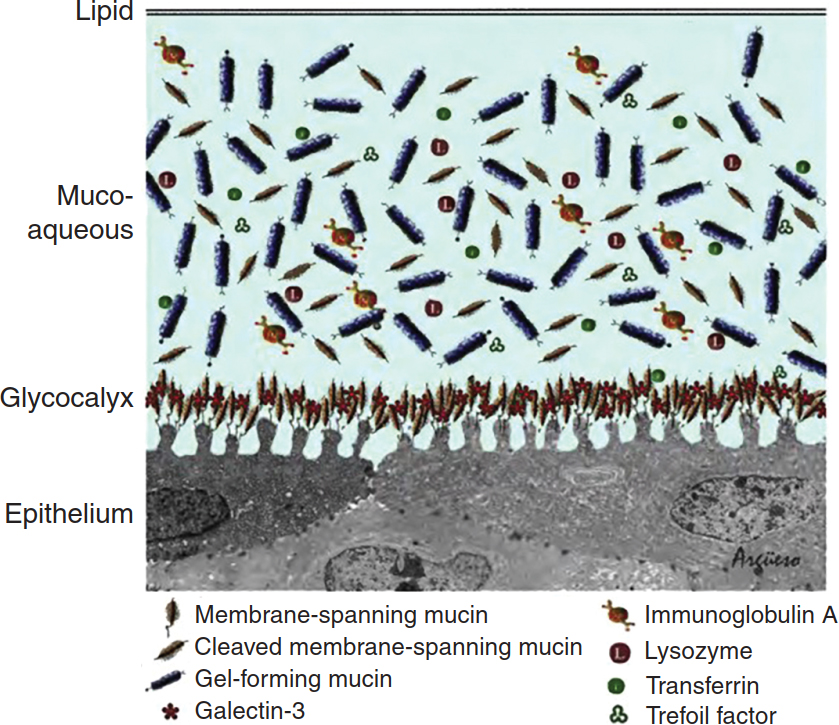 Soluble mucin
Membrane-bound mucin
We saw this depiction of the two-phase model of the tear film earlier in the set…But are now ready to note the presence and location of soluble mucins (found in the mucoaqueous layer of the tear film) and membrane-bound mucins
186
The Tear Film
The tear film is comprised of  three  basic components. What are they?
--Lipid
--Aqueous
--Mucin

How are the three components physically related to one another?
The aqueous and mucus components are intermixed into a single,  gel-like layer (the ‘ mucoaqueous  phase’), which in turn is covered by a lipid layer

As an aside: Briefly, what is the tripartite model of the tear film?
The idea that the tear film is composed of three separate and distinct layers each comprised of one component, ie, separate mucus, aqueous, and lipid layers

There is a problem with the tripartite model—what is it?
While once widely accepted, consensus now is it’s incorrect
What is the chief function of the mucin component of the mucoaqueous layer?
Facilitating surface wetting by transforming the epithelial surface from a hydrophobic to a hydrophilic state

There are two types of mucin present in the tear film and on the ocular surface— what are they?
--Secreted  mucins
--Membrane-bound*  mucins

Which are found in the mucoaqueous layer/gel?
Secreted

Which cells are the chief producers of the secreted mucins?
Goblet cells located in the  conjunctival  epithelium

The ‘membrane bound’ mucins—to which membrane(s), ie, what cell types and locations, are they bound?
The  epithelia  of the  cornea and conj
‘Transforming the epithelial surface from hydrophobic to hydrophilic’—why is this important?
Think about the ultrastructure of the membranous surface of K and conj epithelial cells. The cell membranes have all sorts of phospholipids, glycolipids, etc, sticking up out of them. Because of their lipid nature, these molecules are highly hydrophobic—and thus the ‘naked’ ocular surface would be as well. There’s no way a solution consisting solely of water could coat such a surface—it would simply bead up and fall off.   So how is the ocular surface to be kept moist?
As always, nature finds a way. First, the ocular surface isn’t ‘naked;’ rather, it is coated by a filamentous gel-like structure called the  glycocalyx . Glycocalyces are common throughout nature (eg, bacterial capsules are a glycocalyx) and on multiple cell lines in humans. They serves many purposes related to cell-cell recognition and communication, host defense, etc. In ocular-surface epi cells, the membrane-bound mucins constitute a sizable component of the glycocalyx. The ability of the tear film to coat the ocular surface is greatly facilitated by interactions between the membrane-bound mucins of the glycocalyx and the mucoaqueous-layer ‘bound’ secreted mucins.
*aka membrane- spanning , membrane- anchored , and membrane- tethered
187
The Tear Film
The tear film is comprised of  three  basic components. What are they?
--Lipid
--Aqueous
--Mucin

How are the three components physically related to one another?
The aqueous and mucus components are intermixed into a single,  gel-like layer (the ‘ mucoaqueous  phase’), which in turn is covered by a lipid layer

As an aside: Briefly, what is the tripartite model of the tear film?
The idea that the tear film is composed of three separate and distinct layers each comprised of one component, ie, separate mucus, aqueous, and lipid layers

There is a problem with the tripartite model—what is it?
While once widely accepted, consensus now is it’s incorrect
What is the chief function of the mucin component of the mucoaqueous layer?
Facilitating surface wetting by transforming the epithelial surface from a hydrophobic to a hydrophilic state

There are two types of mucin present in the tear film and on the ocular surface— what are they?
--Secreted  mucins
--Membrane-bound*  mucins

Which are found in the mucoaqueous layer/gel?
Secreted

Which cells are the chief producers of the secreted mucins?
Goblet cells located in the  conjunctival  epithelium

The ‘membrane bound’ mucins—to which membrane(s), ie, what cell types and locations, are they bound?
The  epithelia  of the  cornea and conj
‘Transforming the epithelial surface from hydrophobic to hydrophilic’—why is this important?
Think about the ultrastructure of the membranous surface of K and conj epithelial cells. The cell membranes have all sorts of phospholipids, glycolipids, etc, sticking up out of them. Because of their lipid nature, these molecules are highly hydrophobic—and thus the ‘naked’ ocular surface would be as well. There’s no way a solution consisting solely of water could coat such a surface—it would simply bead up and fall off.   So how is the ocular surface to be kept moist?
As always, nature finds a way. First, the ocular surface isn’t ‘naked;’ rather, it is coated by a filamentous gel-like structure called the  glycocalyx . Glycocalyces are common throughout nature (eg, bacterial capsules are a glycocalyx) and on multiple cell lines in humans. They serves many purposes related to cell-cell recognition and communication, host defense, etc. In ocular-surface epi cells, the membrane-bound mucins constitute a sizable component of the glycocalyx. The ability of the tear film to coat the ocular surface is greatly facilitated by interactions between the membrane-bound mucins of the glycocalyx and the mucoaqueous-layer ‘bound’ secreted mucins.
*aka membrane- spanning , membrane- anchored , and membrane- tethered
188
The Tear Film
The tear film is comprised of  three  basic components. What are they?
--Lipid
--Aqueous
--Mucin

How are the three components physically related to one another?
The aqueous and mucus components are intermixed into a single,  gel-like layer (the ‘ mucoaqueous  phase’), which in turn is covered by a lipid layer

As an aside: Briefly, what is the tripartite model of the tear film?
The idea that the tear film is composed of three separate and distinct layers each comprised of one component, ie, separate mucus, aqueous, and lipid layers

There is a problem with the tripartite model—what is it?
While once widely accepted, consensus now is it’s incorrect
What is the chief function of the mucin component of the mucoaqueous layer?
Facilitating surface wetting by transforming the epithelial surface from a hydrophobic to a hydrophilic state

There are two types of mucin present in the tear film and on the ocular surface— what are they?
--Secreted  mucins
--Membrane-bound*  mucins

Which are found in the mucoaqueous layer/gel?
Secreted

Which cells are the chief producers of the secreted mucins?
Goblet cells located in the  conjunctival  epithelium

The ‘membrane bound’ mucins—to which membrane(s), ie, what cell types and locations, are they bound?
The  epithelia  of the  cornea and conj
‘Transforming the epithelial surface from hydrophobic to hydrophilic’—why is this important?
Think about the ultrastructure of the membranous surface of K and conj epithelial cells. The cell membranes have all sorts of phospholipids, glycolipids, etc, sticking up out of them. Because of their lipid nature, these molecules are highly hydrophobic—and thus the ‘naked’ ocular surface would be as well. There’s no way a solution consisting solely of water could coat such a surface—it would simply bead up and fall off.   So how is the ocular surface to be kept moist?
As always, nature finds a way. First, the ocular surface isn’t ‘naked;’ rather, it is coated by a filamentous gel-like structure called the  glycocalyx . Glycocalyces are common throughout nature (eg, bacterial capsules are a glycocalyx) and on multiple cell lines in humans. They serves many purposes related to cell-cell recognition and communication, host defense, etc. In ocular-surface epi cells, the membrane-bound mucins constitute a sizable component of the glycocalyx. The ability of the tear film to coat the ocular surface is greatly facilitated by interactions between the membrane-bound mucins of the glycocalyx and the mucoaqueous-layer ‘bound’ secreted mucins.
*aka membrane- spanning , membrane- anchored , and membrane- tethered
189
The Tear Film
The tear film is comprised of  three  basic components. What are they?
--Lipid
--Aqueous
--Mucin

How are the three components physically related to one another?
The aqueous and mucus components are intermixed into a single,  gel-like layer (the ‘ mucoaqueous  phase’), which in turn is covered by a lipid layer

As an aside: Briefly, what is the tripartite model of the tear film?
The idea that the tear film is composed of three separate and distinct layers each comprised of one component, ie, separate mucus, aqueous, and lipid layers

There is a problem with the tripartite model—what is it?
While once widely accepted, consensus now is it’s incorrect
What is the chief function of the mucin component of the mucoaqueous layer?
Facilitating surface wetting by transforming the epithelial surface from a hydrophobic to a hydrophilic state

There are two types of mucin present in the tear film and on the ocular surface— what are they?
--Secreted  mucins
--Membrane-bound*  mucins

Which are found in the mucoaqueous layer/gel?
Secreted

Which cells are the chief producers of the secreted mucins?
Goblet cells located in the  conjunctival  epithelium

The ‘membrane bound’ mucins—to which membrane(s), ie, what cell types and locations, are they bound?
The  epithelia  of the  cornea and conj
‘Transforming the epithelial surface from hydrophobic to hydrophilic’—why is this important?
Think about the ultrastructure of the membranous surface of K and conj epithelial cells. The cell membranes have all sorts of phospholipids, glycolipids, etc, sticking up out of them. Because of their lipid nature, these molecules are highly hydrophobic—and thus the ‘naked’ ocular surface would be as well. There’s no way a solution consisting solely of water could coat such a surface—it would simply bead up and fall off.   So how is the ocular surface to be kept moist?
As always, nature finds a way. First, the ocular surface isn’t ‘naked;’ rather, it is coated by a filamentous gel-like structure called the  glycocalyx . Glycocalyces are common throughout nature (eg, bacterial capsules are a glycocalyx) and on multiple cell lines in humans. They serves many purposes related to cell-cell recognition and communication, host defense, etc. In ocular-surface epi cells, the membrane-bound mucins constitute a sizable component of the glycocalyx. The ability of the tear film to coat the ocular surface is greatly facilitated by interactions between the membrane-bound mucins of the glycocalyx and the mucoaqueous-layer ‘bound’ secreted mucins.
*aka membrane- spanning , membrane- anchored , and membrane- tethered
190
The Tear Film
The tear film is comprised of  three  basic components. What are they?
--Lipid
--Aqueous
--Mucin

How are the three components physically related to one another?
The aqueous and mucus components are intermixed into a single,  gel-like layer (the ‘ mucoaqueous  phase’), which in turn is covered by a lipid layer

As an aside: Briefly, what is the tripartite model of the tear film?
The idea that the tear film is composed of three separate and distinct layers each comprised of one component, ie, separate mucus, aqueous, and lipid layers

There is a problem with the tripartite model—what is it?
While once widely accepted, consensus now is it’s incorrect
What is the chief function of the mucin component of the mucoaqueous layer?
Facilitating surface wetting by transforming the epithelial surface from a hydrophobic to a hydrophilic state

There are two types of mucin present in the tear film and on the ocular surface— what are they?
--Secreted  mucins
--Membrane-bound*  mucins

Which are found in the mucoaqueous layer/gel?
Secreted

Which cells are the chief producers of the secreted mucins?
Goblet cells located in the  conjunctival  epithelium

The ‘membrane bound’ mucins—to which membrane(s), ie, what cell types and locations, are they bound?
The  epithelia  of the  cornea and conj
‘Transforming the epithelial surface from hydrophobic to hydrophilic’—why is this important?
Think about the ultrastructure of the membranous surface of K and conj epithelial cells. The cell membranes have all sorts of phospholipids, glycolipids, etc, sticking up out of them. Because of their lipid nature, these molecules are highly hydrophobic—and thus the ‘naked’ ocular surface would be as well. There’s no way a solution consisting solely of water could coat such a surface—it would simply bead up and fall off.   So how is the ocular surface to be kept moist?
As always, nature finds a way. First, the ocular surface isn’t ‘naked;’ rather, it is coated by a filamentous gel-like structure called the  glycocalyx . Glycocalyces are common throughout nature (eg, bacterial capsules are a glycocalyx) and on multiple cell lines in humans. They serves many purposes related to cell-cell recognition and communication, host defense, etc. In ocular-surface epi cells, the membrane-bound mucins constitute a sizable component of the glycocalyx. The ability of the tear film to coat the ocular surface is greatly facilitated by interactions between the membrane-bound mucins of the glycocalyx and the mucoaqueous-layer ‘bound’ secreted mucins.
*aka membrane- spanning , membrane- anchored , and membrane- tethered
191
The Tear Film
The tear film is comprised of  three  basic components. What are they?
--Lipid
--Aqueous
--Mucin

How are the three components physically related to one another?
The aqueous and mucus components are intermixed into a single,  gel-like layer (the ‘ mucoaqueous  phase’), which in turn is covered by a lipid layer

As an aside: Briefly, what is the tripartite model of the tear film?
The idea that the tear film is composed of three separate and distinct layers each comprised of one component, ie, separate mucus, aqueous, and lipid layers

There is a problem with the tripartite model—what is it?
While once widely accepted, consensus now is it’s incorrect
What is the chief function of the mucin component of the mucoaqueous layer?
Facilitating surface wetting by transforming the epithelial surface from a hydrophobic to a hydrophilic state

There are two types of mucin present in the tear film and on the ocular surface— what are they?
--Secreted  mucins
--Membrane-bound*  mucins

Which are found in the mucoaqueous layer/gel?
Secreted

Which cells are the chief producers of the secreted mucins?
Goblet cells located in the  conjunctival  epithelium

The ‘membrane bound’ mucins—to which membrane(s), ie, what cell types and locations, are they bound?
The  epithelia  of the  cornea and conj
‘Transforming the epithelial surface from hydrophobic to hydrophilic’—why is this important?
Think about the ultrastructure of the membranous surface of K and conj epithelial cells. The cell membranes have all sorts of phospholipids, glycolipids, etc, sticking up out of them. Because of their lipid nature, these molecules are highly hydrophobic—and thus the ‘naked’ ocular surface would be as well. There’s no way a solution consisting solely of water could coat such a surface—it would simply bead up and fall off.   So how is the ocular surface to be kept moist?
As always, nature finds a way. First, the ocular surface isn’t ‘naked;’ rather, it is coated by a filamentous gel-like structure called the  glycocalyx . Glycocalyces are common throughout nature (eg, bacterial capsules are a glycocalyx) and on multiple cell lines in humans. They serves many purposes related to cell-cell recognition and communication, host defense, etc. In ocular-surface epi cells, the membrane-bound mucins constitute a sizable component of the glycocalyx. The ability of the tear film to coat the ocular surface is greatly facilitated by interactions between the membrane-bound mucins of the glycocalyx and the mucoaqueous-layer ‘bound’ secreted mucins.
*aka membrane- spanning , membrane- anchored , and membrane- tethered
The Tear Film
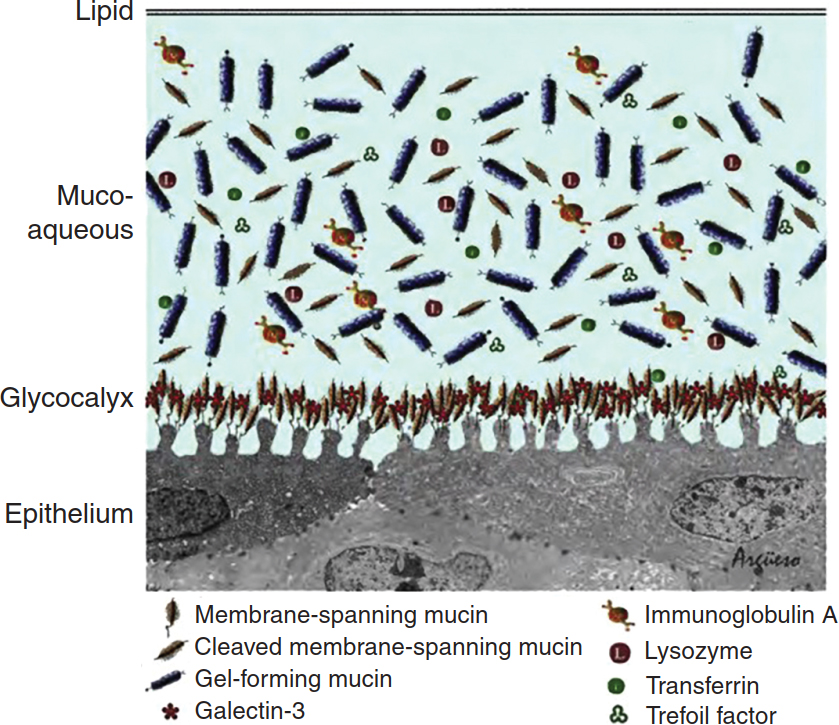 Soluble mucin
Membrane-bound mucin
within the glycocalyx
We saw this depiction of the two-phase model of the tear film earlier in the set…But are now ready to note the presence and location of soluble mucins (found in the mucoaqueous layer of the tear film) and membrane-bound mucins (found in the cell’s glycocalyx)
193
The Tear Film
The tear film is comprised of  three  basic components. What are they?
--Lipid
--Aqueous
--Mucin

How are the three components physically related to one another?
The aqueous and mucus components are intermixed into a single,  gel-like layer (the ‘ mucoaqueous  phase’), which in turn is covered by a lipid layer

As an aside: Briefly, what is the tripartite model of the tear film?
The idea that the tear film is composed of three separate and distinct layers each comprised of one component, ie, separate mucus, aqueous, and lipid layers

There is a problem with the tripartite model—what is it?
While once widely accepted, consensus now is it’s incorrect
What is the chief function of the mucin component of the mucoaqueous layer?
Facilitating surface wetting by transforming the epithelial surface from a hydrophobic to a hydrophilic state

There are two types of mucin present in the tear film and on the ocular surface— what are they?
--Secreted  mucins
--Membrane-bound*  mucins

Which are found in the mucoaqueous layer/gel?
Secreted

Which cells are the chief producers of the secreted mucins?
Goblet cells located in the  conjunctival  epithelium

The ‘membrane bound’ mucins—to which membrane(s), ie, what cell types and locations, are they bound?
The  epithelia  of the  cornea and conj
‘Transforming the epithelial surface from hydrophobic to hydrophilic’—why is this important?
Think about the ultrastructure of the membranous surface of K and conj epithelial cells. The cell membranes have all sorts of phospholipids, glycolipids, etc, sticking up out of them. Because of their lipid nature, these molecules are highly hydrophobic—and thus the ‘naked’ ocular surface would be as well. There’s no way a solution consisting solely of water could coat such a surface—it would simply bead up and fall off.   So how is the ocular surface to be kept moist?
As always, nature finds a way. First, the ocular surface isn’t ‘naked;’ rather, it is coated by a filamentous gel-like structure called the  glycocalyx . Glycocalyces are common throughout nature (eg, bacterial capsules are a glycocalyx) and on multiple cell lines in humans. They serves many purposes related to cell-cell recognition and communication, host defense, etc. In ocular-surface epi cells, the membrane-bound mucins constitute a sizable component of the glycocalyx. The ability of the tear film to coat the ocular surface is greatly facilitated by interactions between the membrane-bound mucins of the glycocalyx and the mucoaqueous-layer ‘bound’ secreted mucins.
*aka membrane- spanning , membrane- anchored , and membrane- tethered